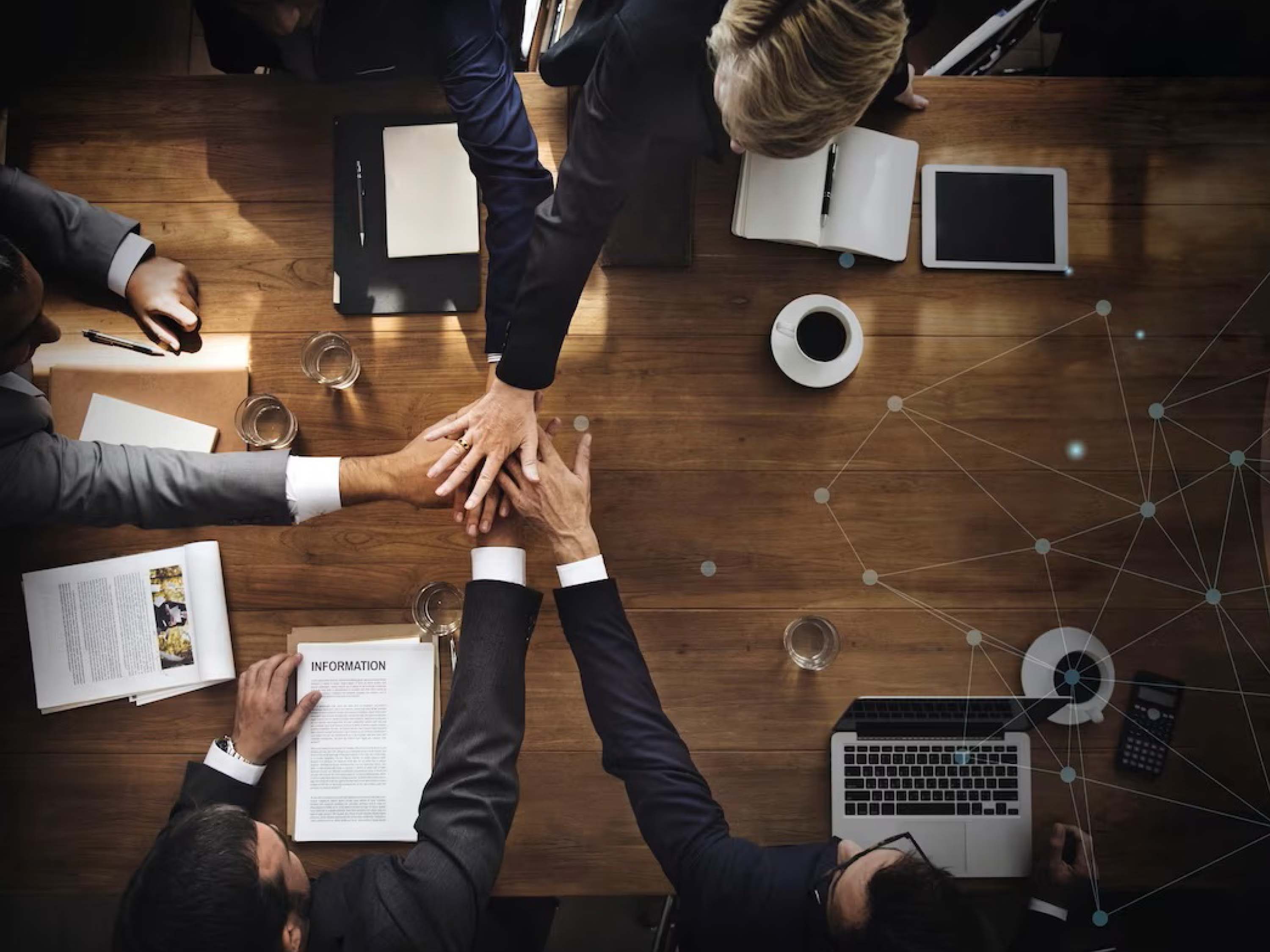 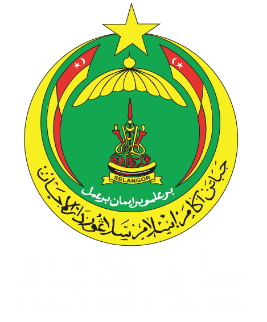 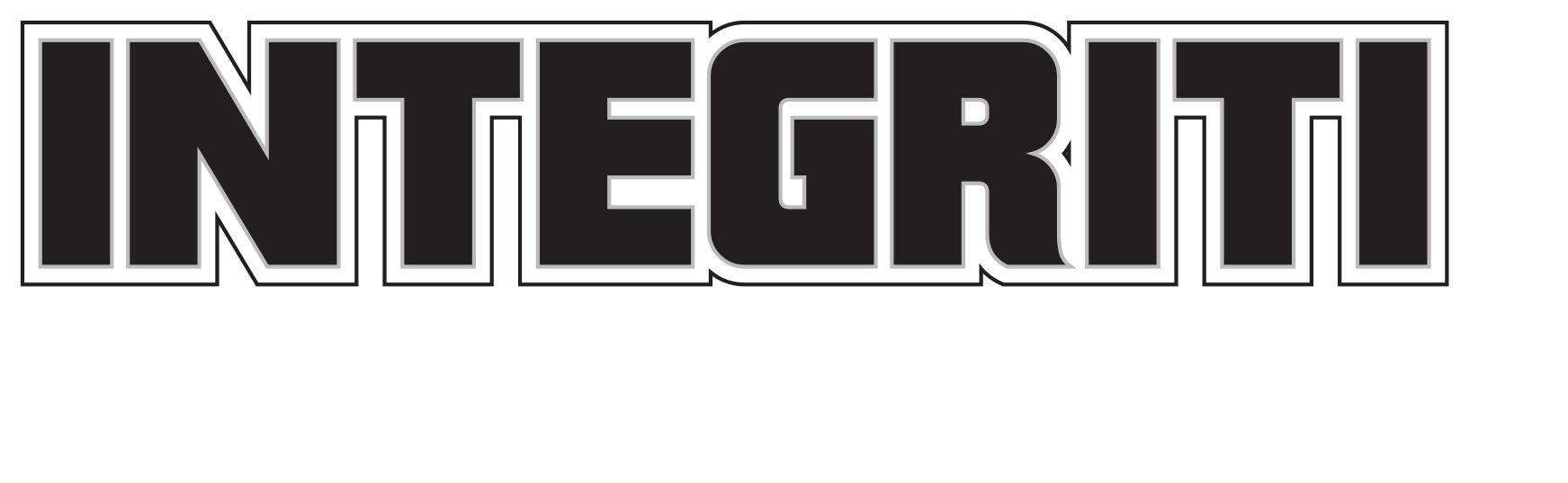 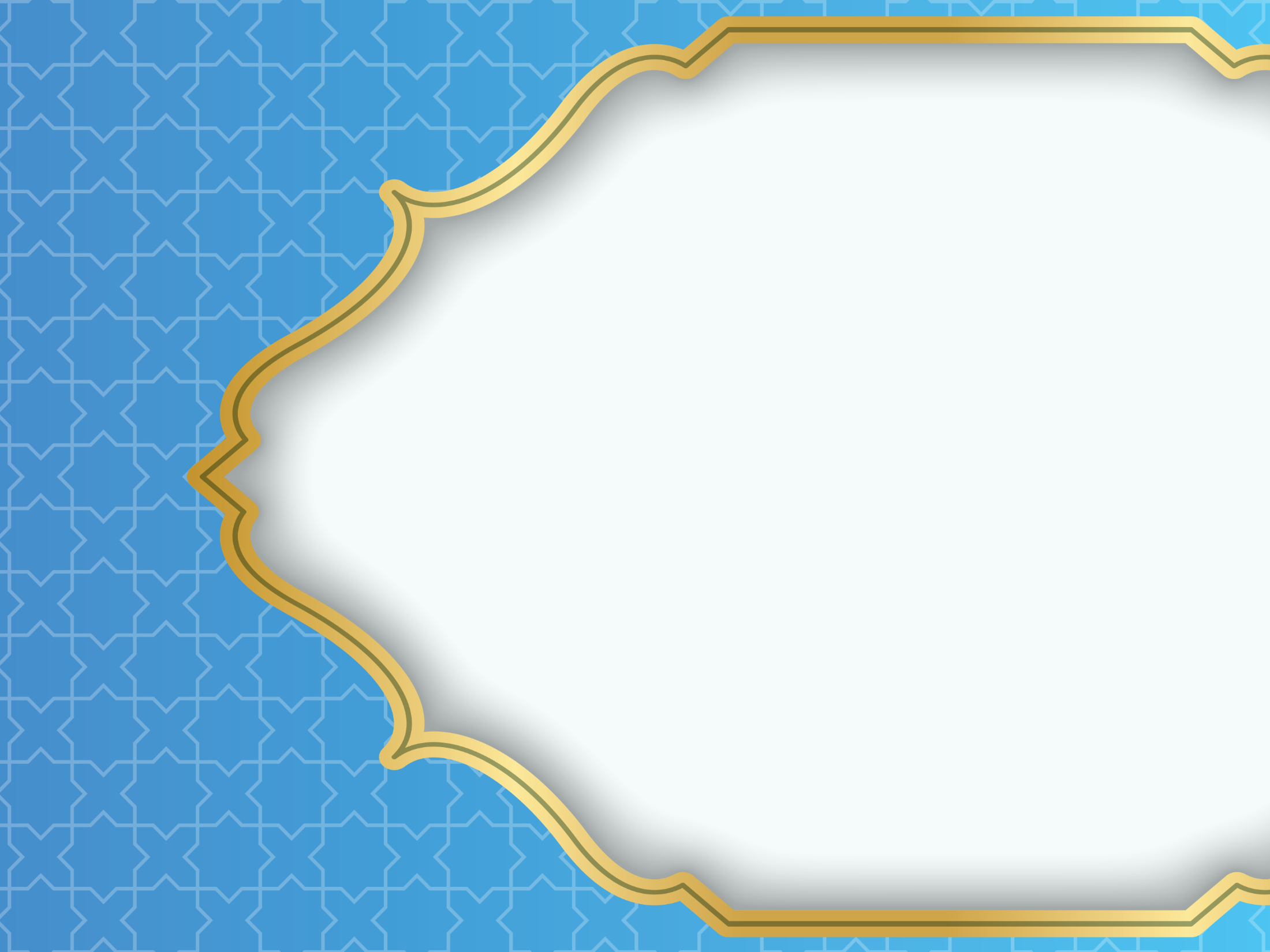 ٱلْحَمْدُ لِلَّهِ ٱلْقَائِل :
إِنَّا عَرَضۡنَا ٱلۡأَمَانَةَ عَلَى ٱلسَّمَٰوَٰتِ وَٱلۡأَرۡضِ وَٱلۡجِبَالِ فَأَبَيۡنَ أَن يَحۡمِلۡنَهَا وَأَشۡفَقۡنَ مِنۡهَا وَحَمَلَهَا ٱلۡإِنسَٰنُۖ إِنَّهُۥ كَانَ ظَلُومٗا جَهُولٗا ٧٢
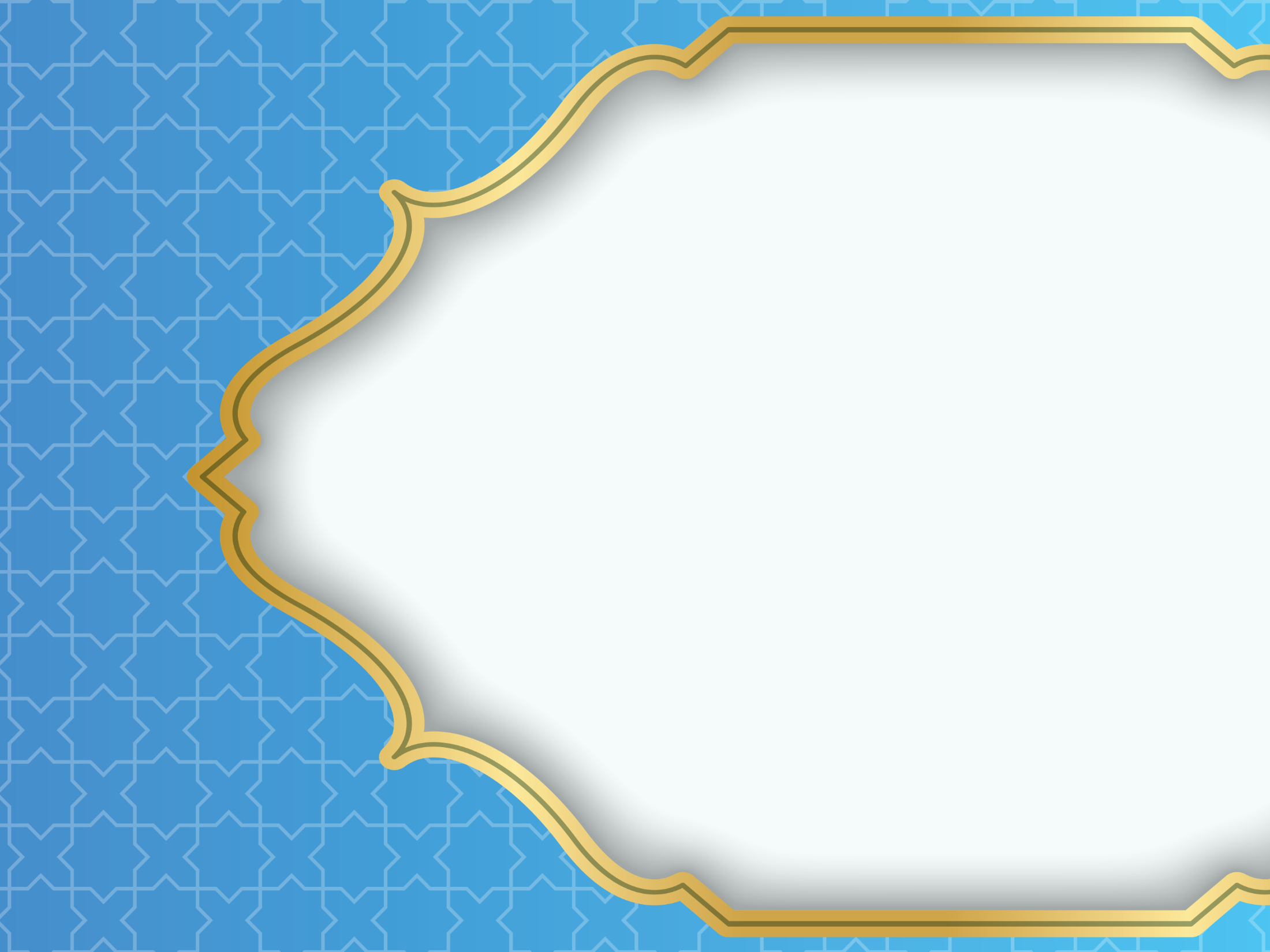 أَشْهَدُ أَنْ لَّا إِلَهَ إِلَّا ٱللَّهُ وَحْدَهُ لَا شَرِيكَ لَهُ وَأَشْهَدُ أَنَّ مُحَمَّدًا عَبْدُهُ وَرَسُوْلُهُ. ٱللَّهُمَّ صَلِّ وسَلِّم عَلَى سَيِّدِنَا مُحَمَّدٍ وَعَلَى آلِهِے وَصَحْبِهِے أَجْمَعِيْنَ.
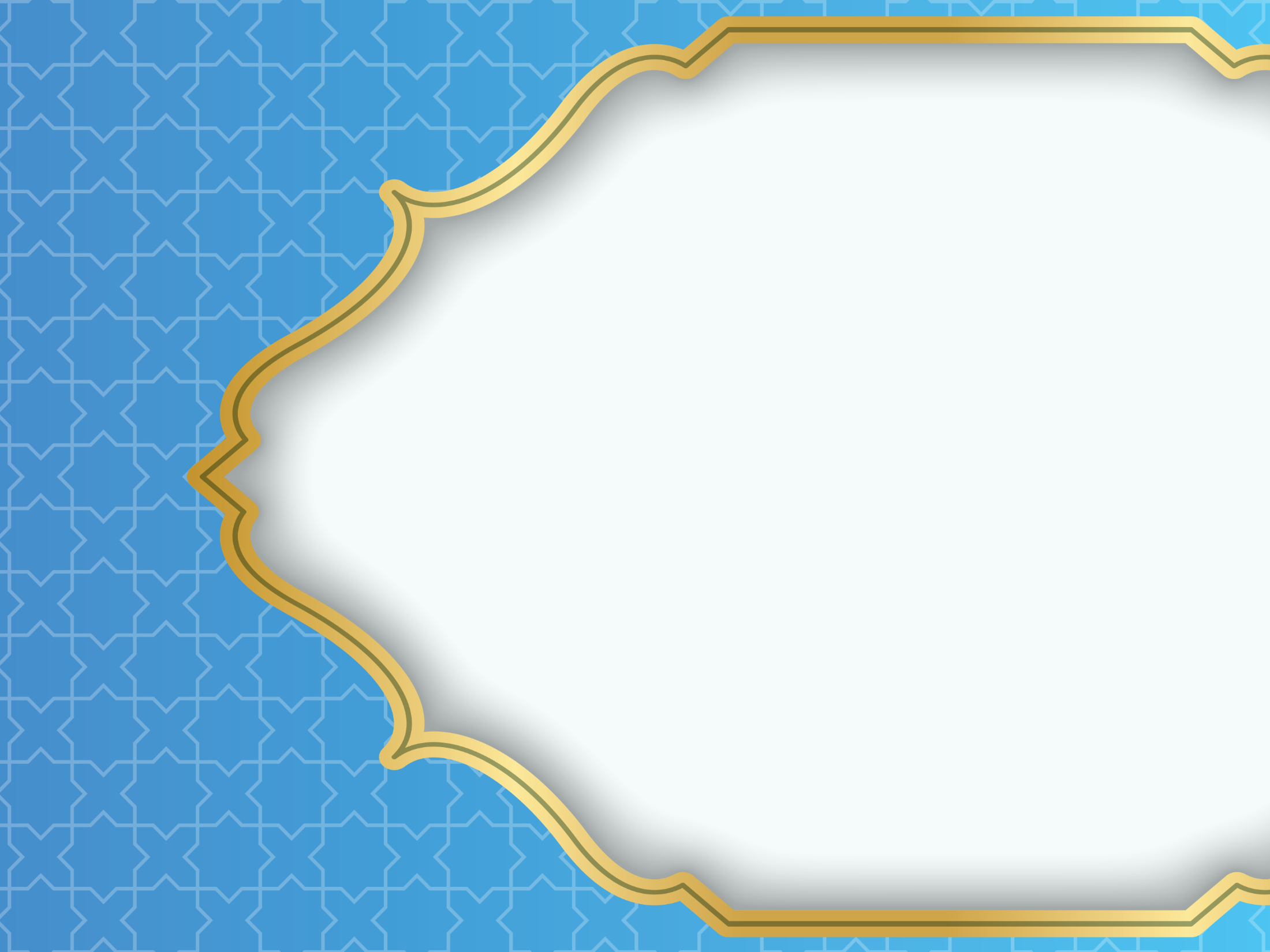 أَمَّا بَعْدُ، فَيَآ أَيُّهَا ٱلْمُسْلِمُونَ
اِتَّقُواْ اللَّهَ، أُوْصِيكُمْ وَإِيَّايَ بِتَقْوَى ٱللهِ فَقَدْ فَازَ ٱلْمُتَّقُونَ.
قَالَ ٱللَّهُ تَعَالَى: يَٰٓأَيُّهَا ٱلَّذِينَ ءَامَنُواْ ٱتَّقُواْ ٱللَّهَ حَقَّ تُقَاتِهِۦ وَلَا تَمُوتُنَّ إِلَّا وَأَنتُم مُّسۡلِمُونَ  ١٠٢
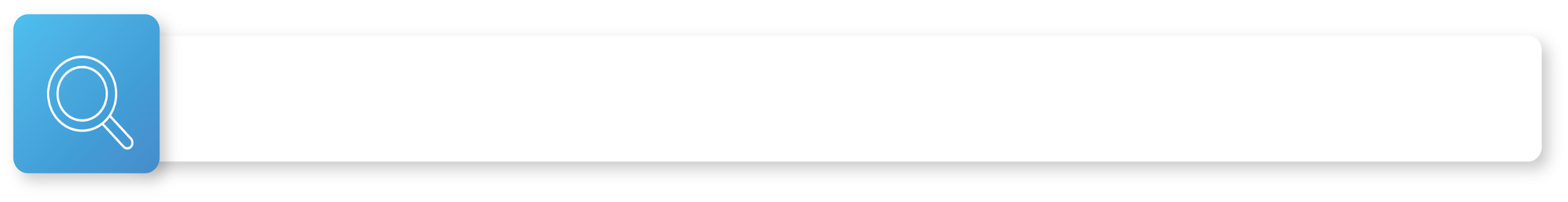 SERUAN KHATIB KEPADA JEMAAH AGAR;
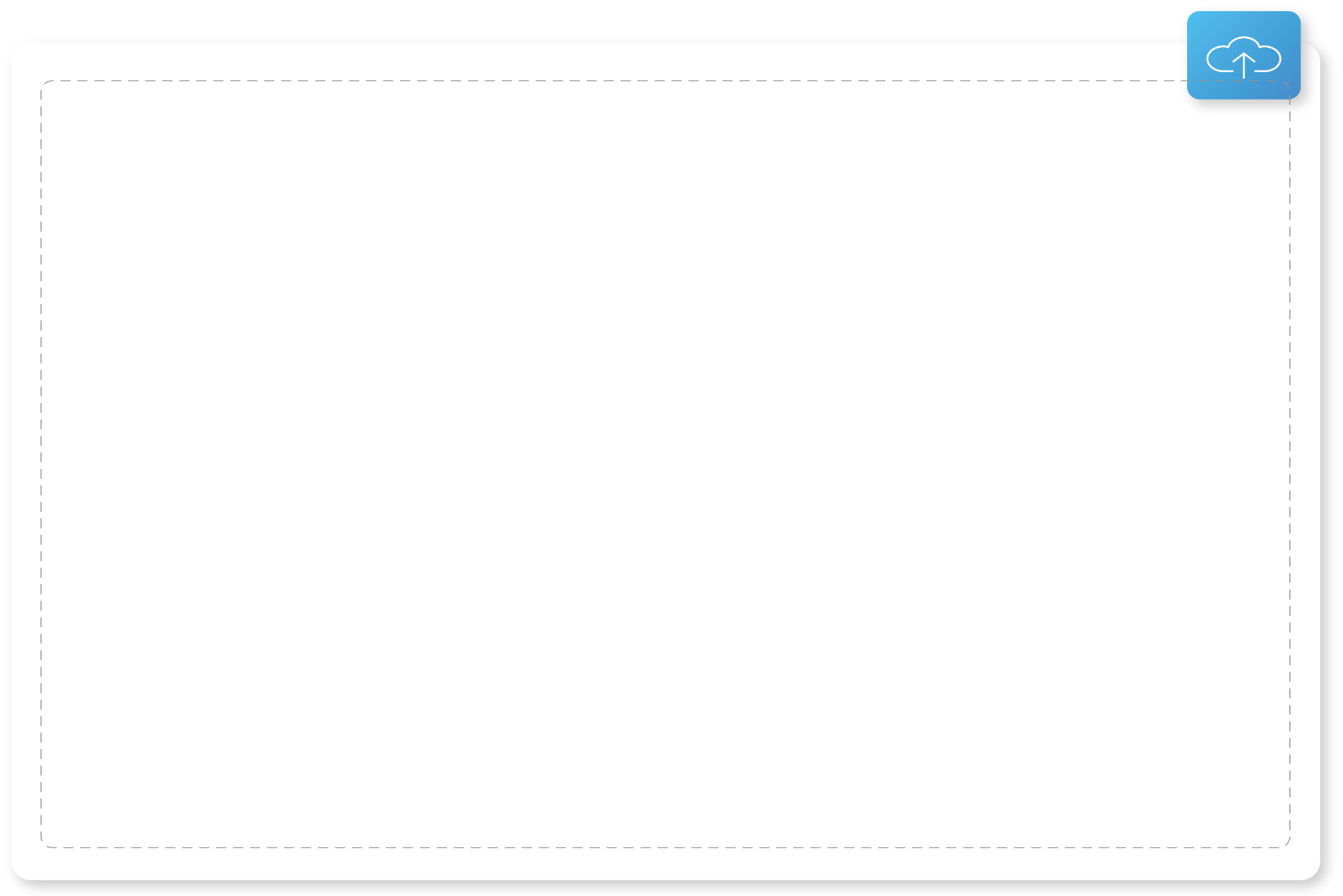 Meningkatkan ketakwaan
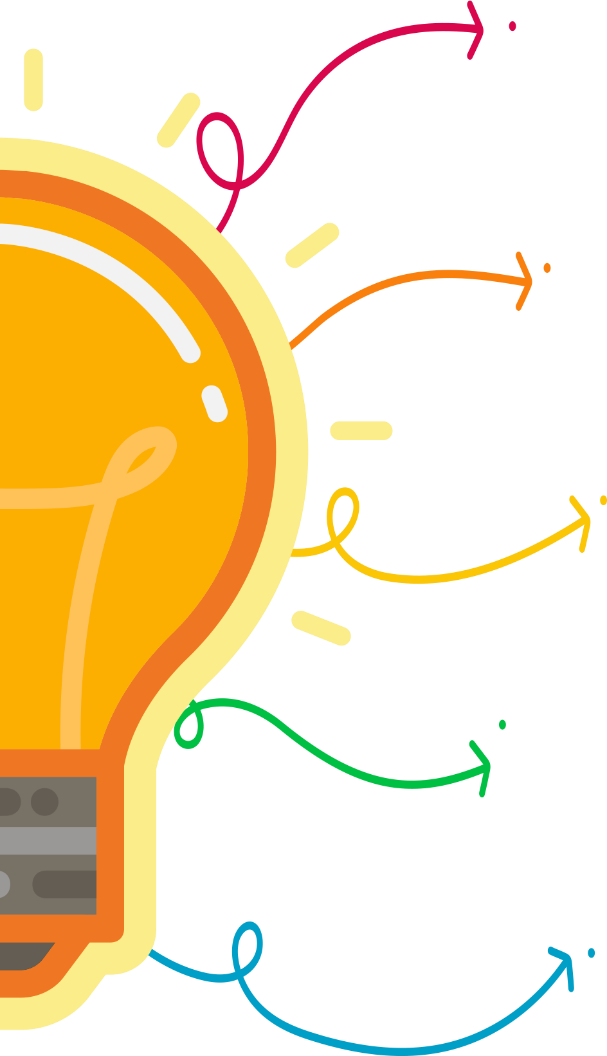 Melaksanakan perintah Allah
Meninggalkan larangan Allah
Menumpukan perhatian kepada 
khutbah yang disampaikan
Tidak berbual-bual dan leka 
dengan telefon bimbit
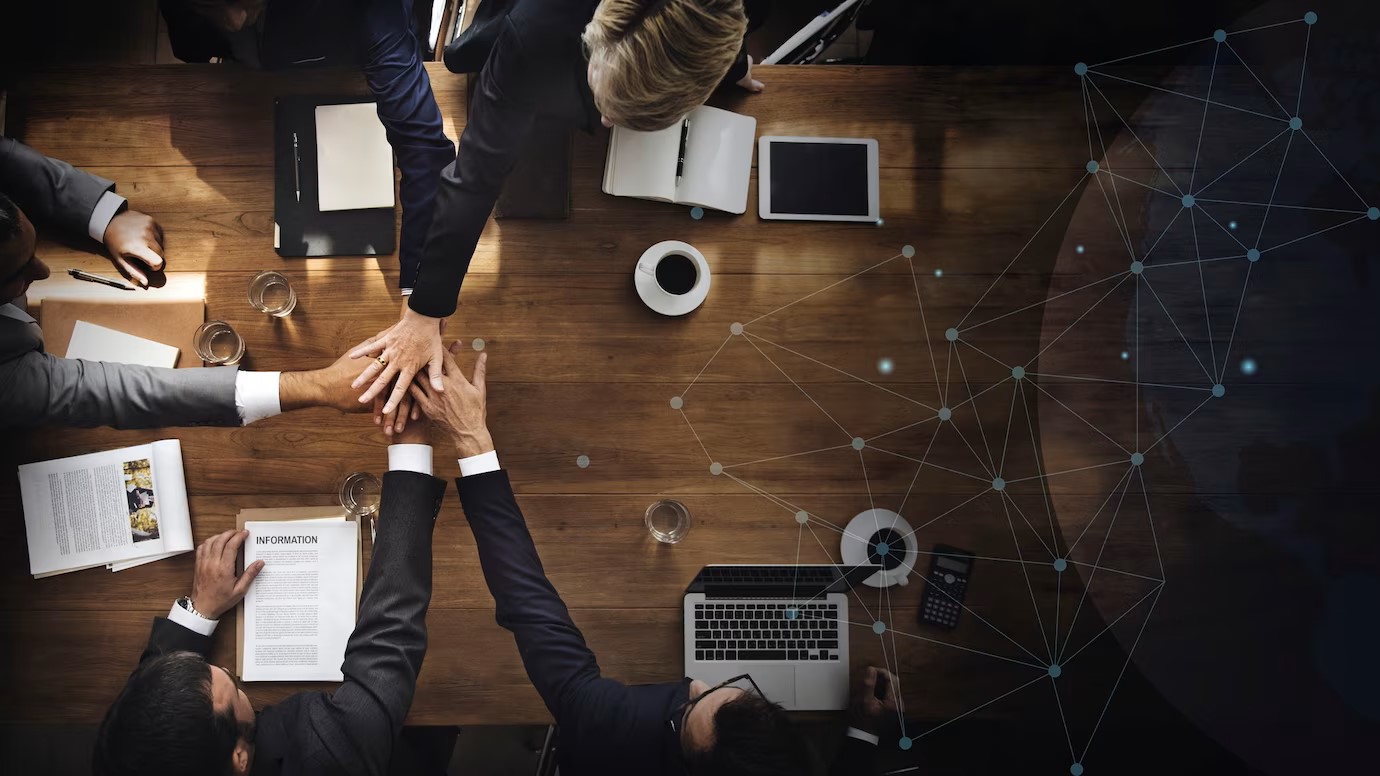 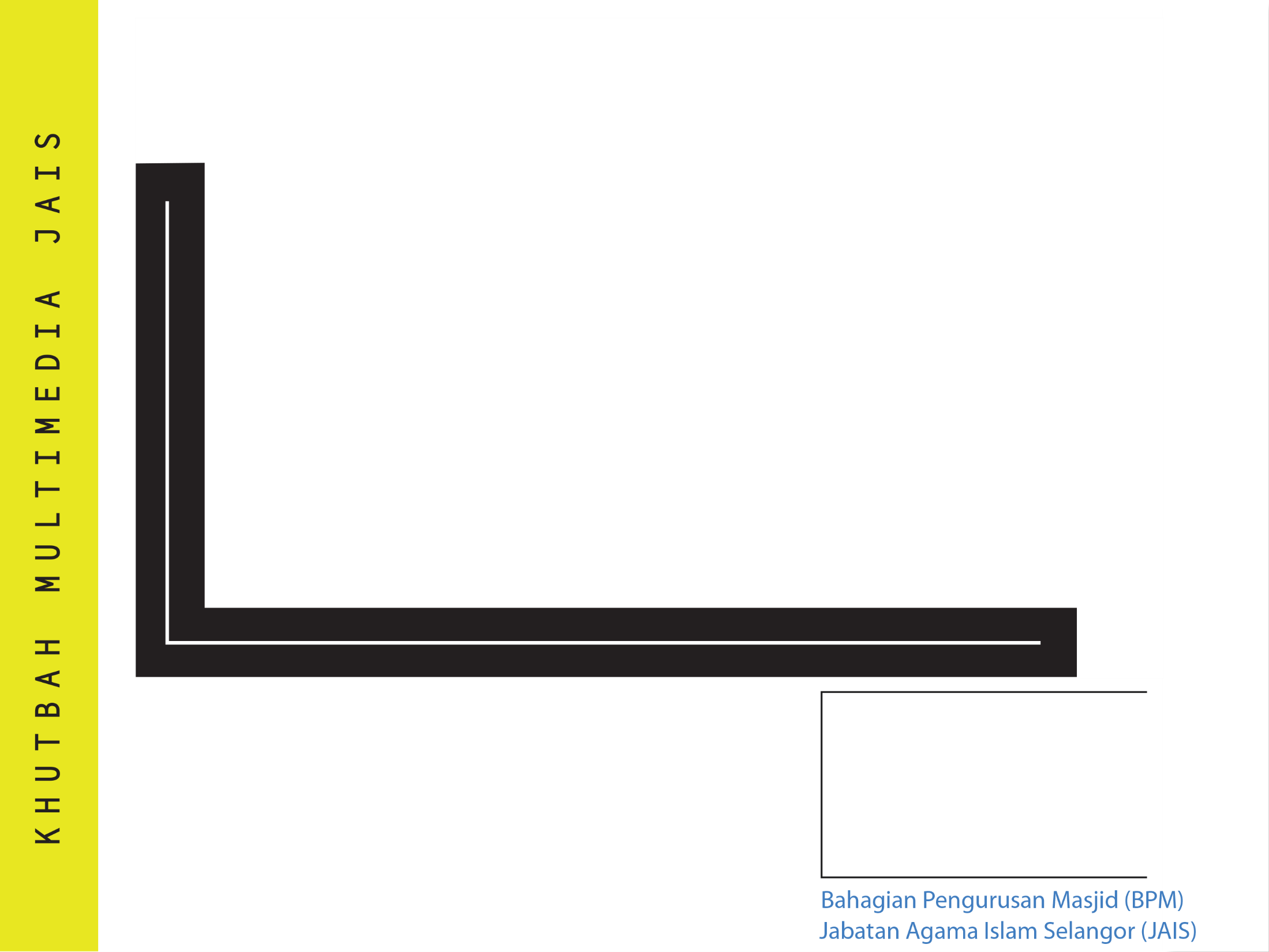 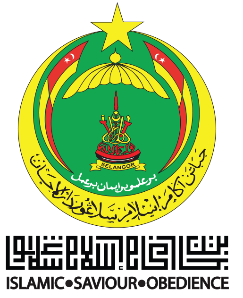 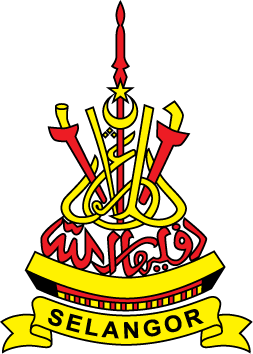 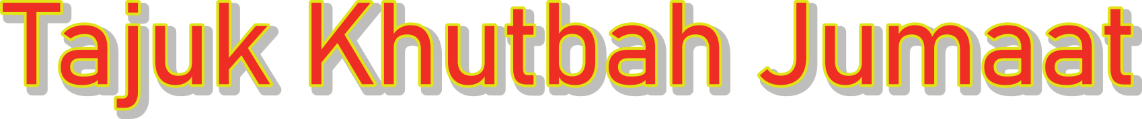 INTEGRITI PENDUKUNG 
KEKUATAN UMMAH
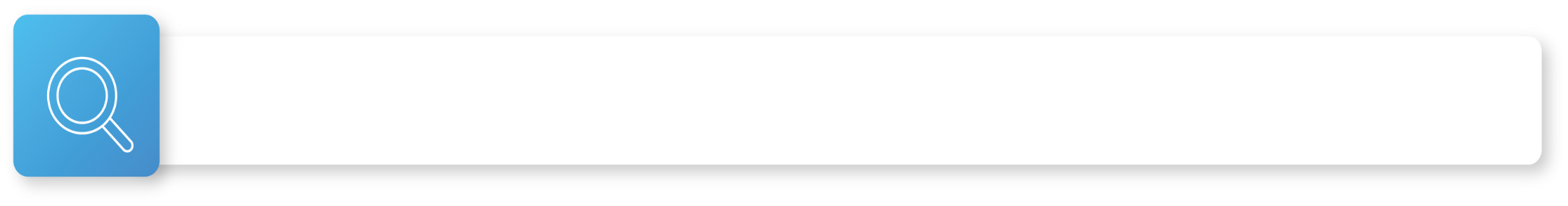 INTEGRITI MENURUT ISLAM ADALAH;
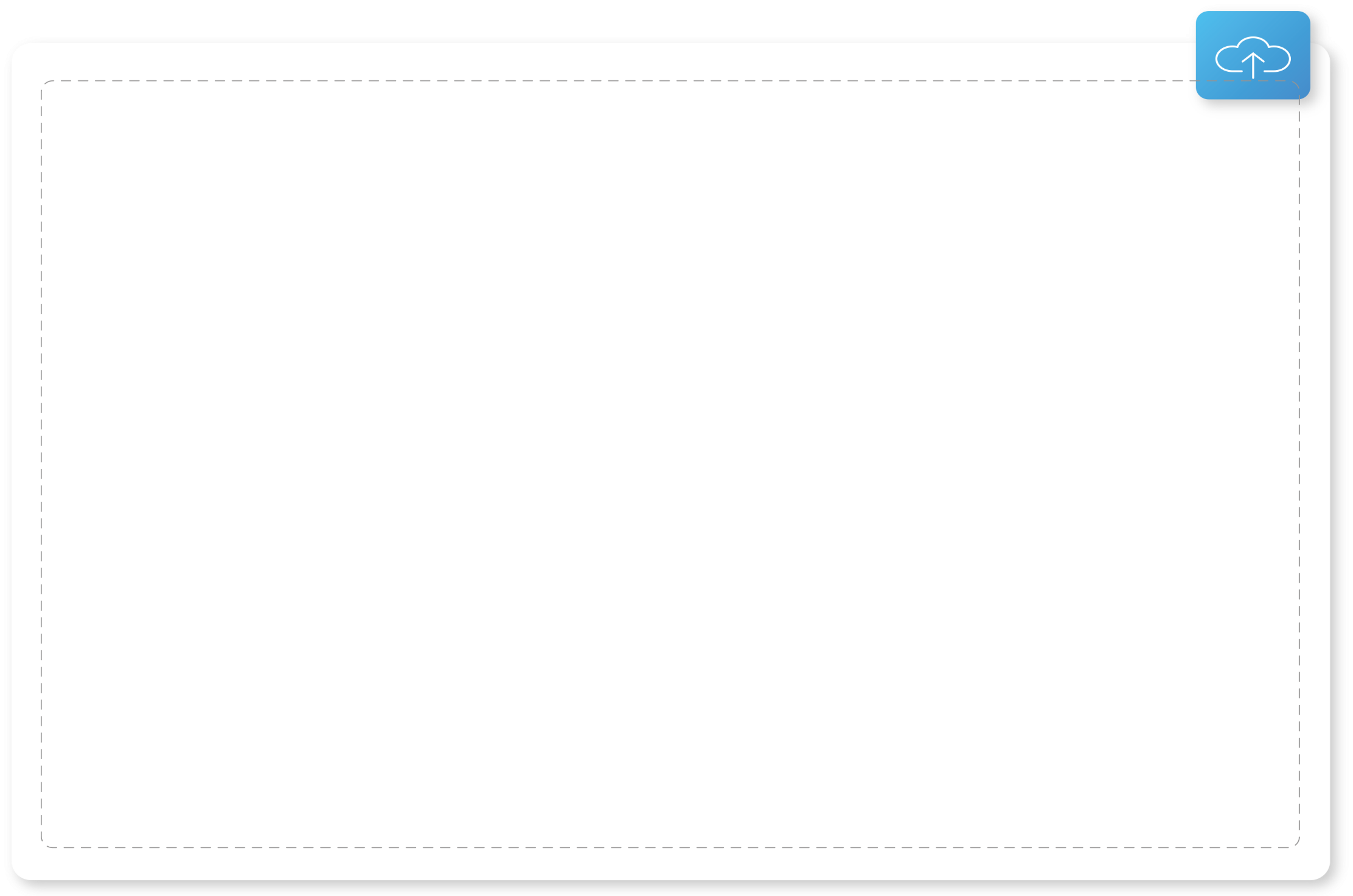 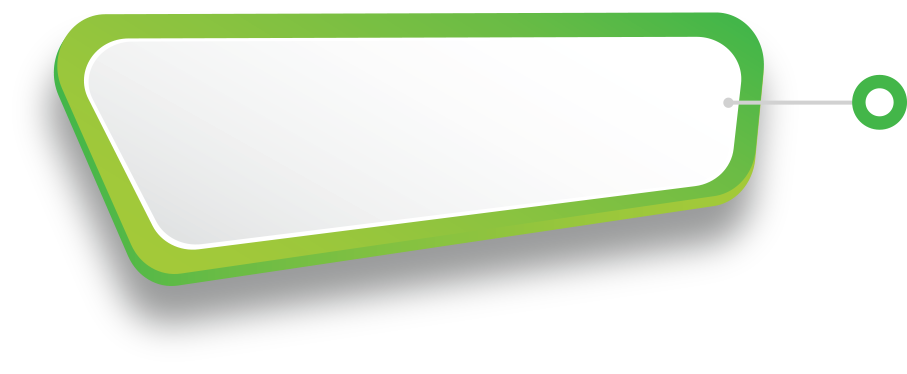 Salah satu 
cabang-cabang Iman
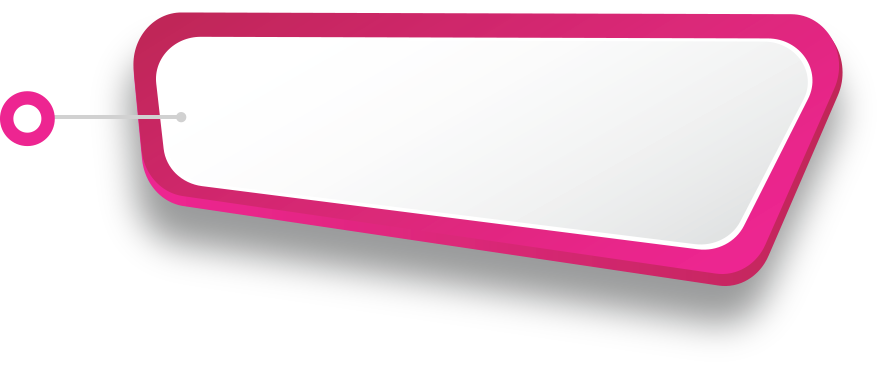 Dikaitkan dengan 
amanah dan itqan
CIRI-CIRI DAN SIFAT ORANG BERIMAN;
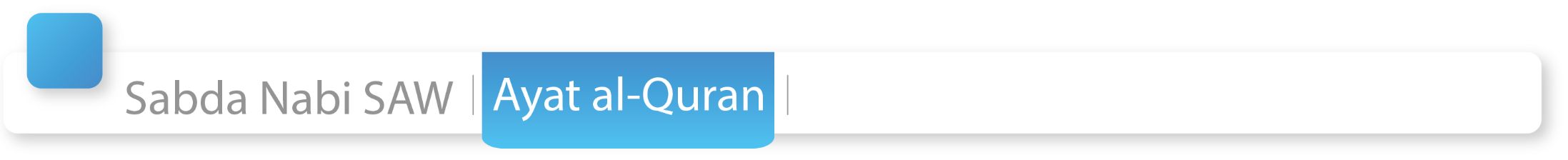 Ayat 8, al-Mukminun;
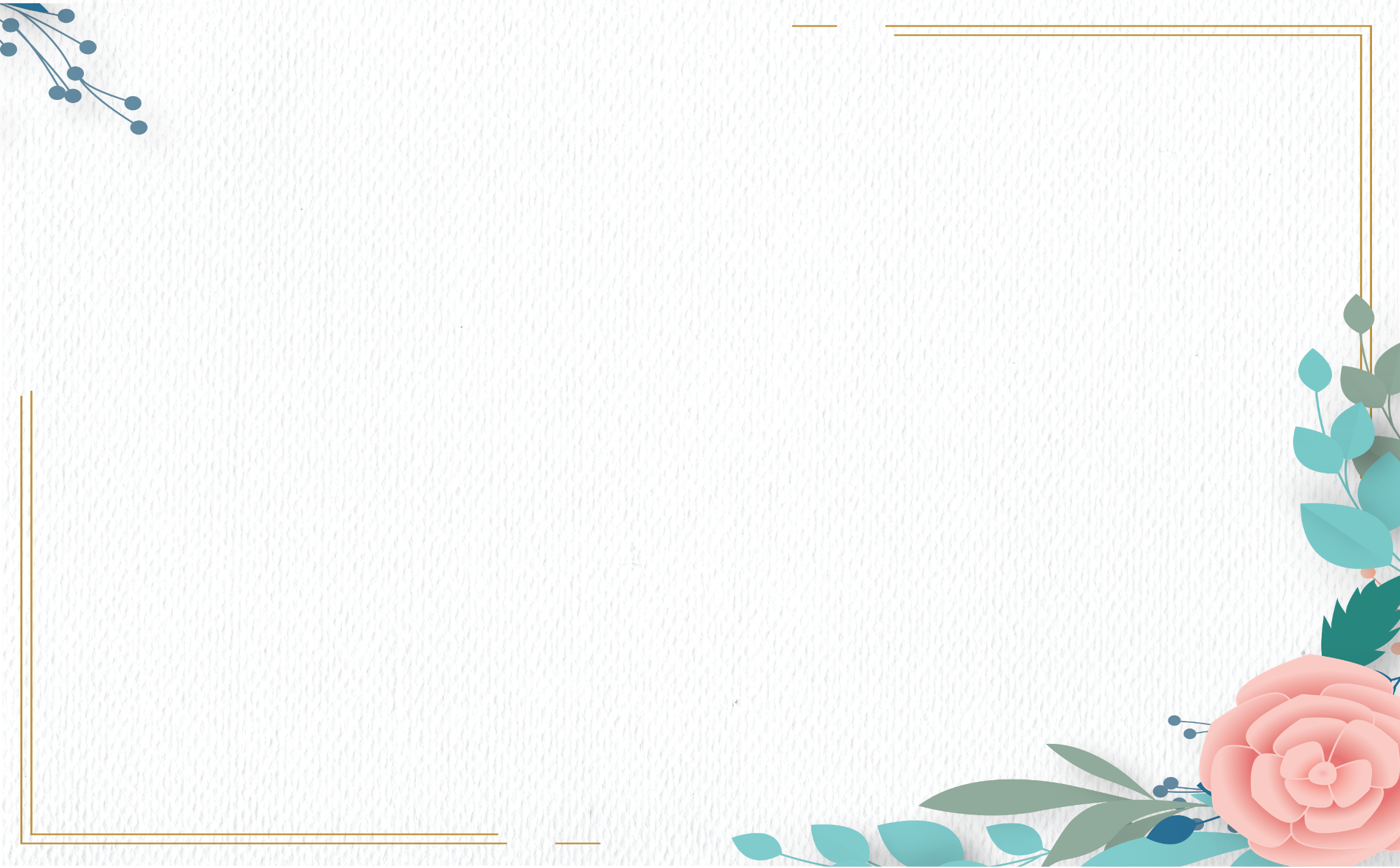 وَٱلَّذِينَ هُمۡ لِأَمَٰنَٰتِهِمۡ وَعَهۡدِهِمۡ رَٰعُونَ ٨
“Dan mereka yang menjaga amanah dan janjinya.”
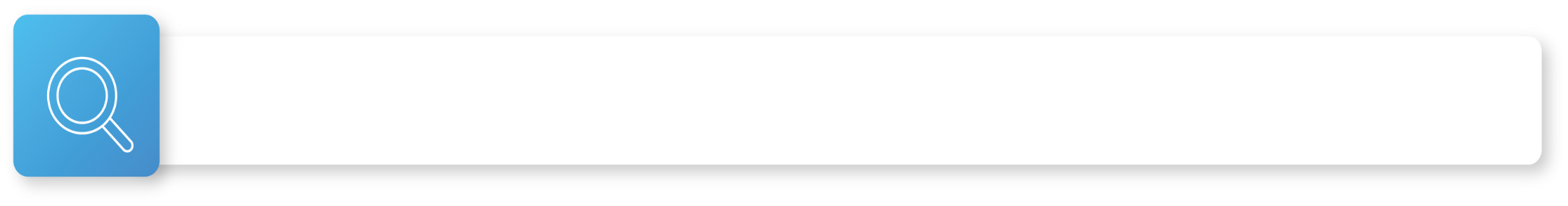 AYAT 8, SURAH AL-MUKMINUN TERSEBUT MENJELASKAN MAKSUD;
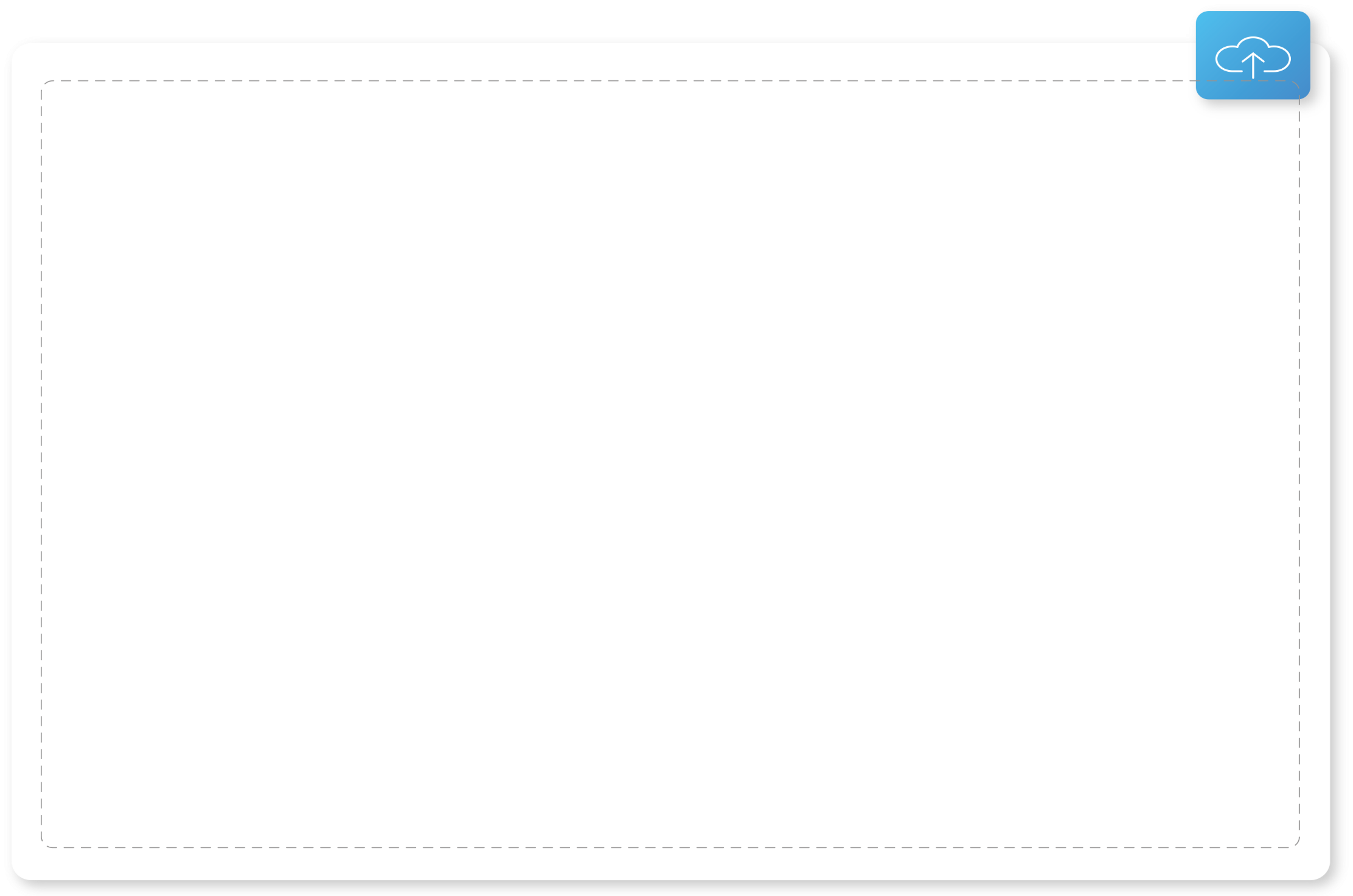 Kewajipan kita menjaga dan 
memelihara amanah dan janji 
yang dibuat
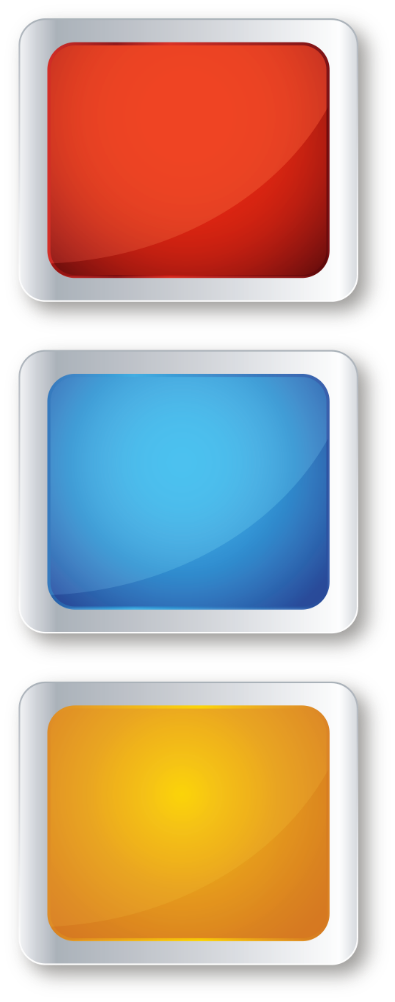 Tegahan mengkhianati amanah 
dan janji terutama dengan Allah SWT
Segala amanah dan janji mestilah 
dilaksanakan dengan sempurna
KEUTAMAAN BERSIFAT AMANAH DAN ITQAN DALAM BEKERJA;
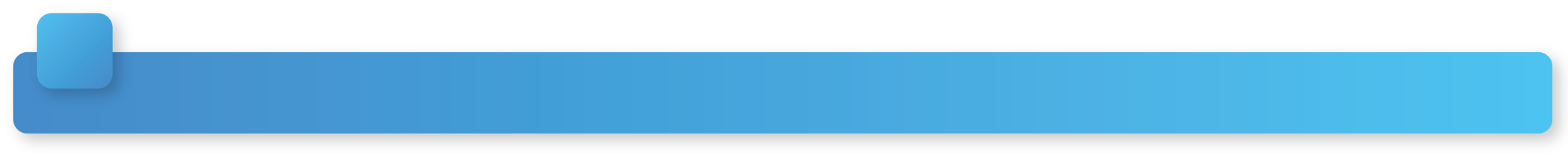 Sabda Nabi SAW Bermaksud;
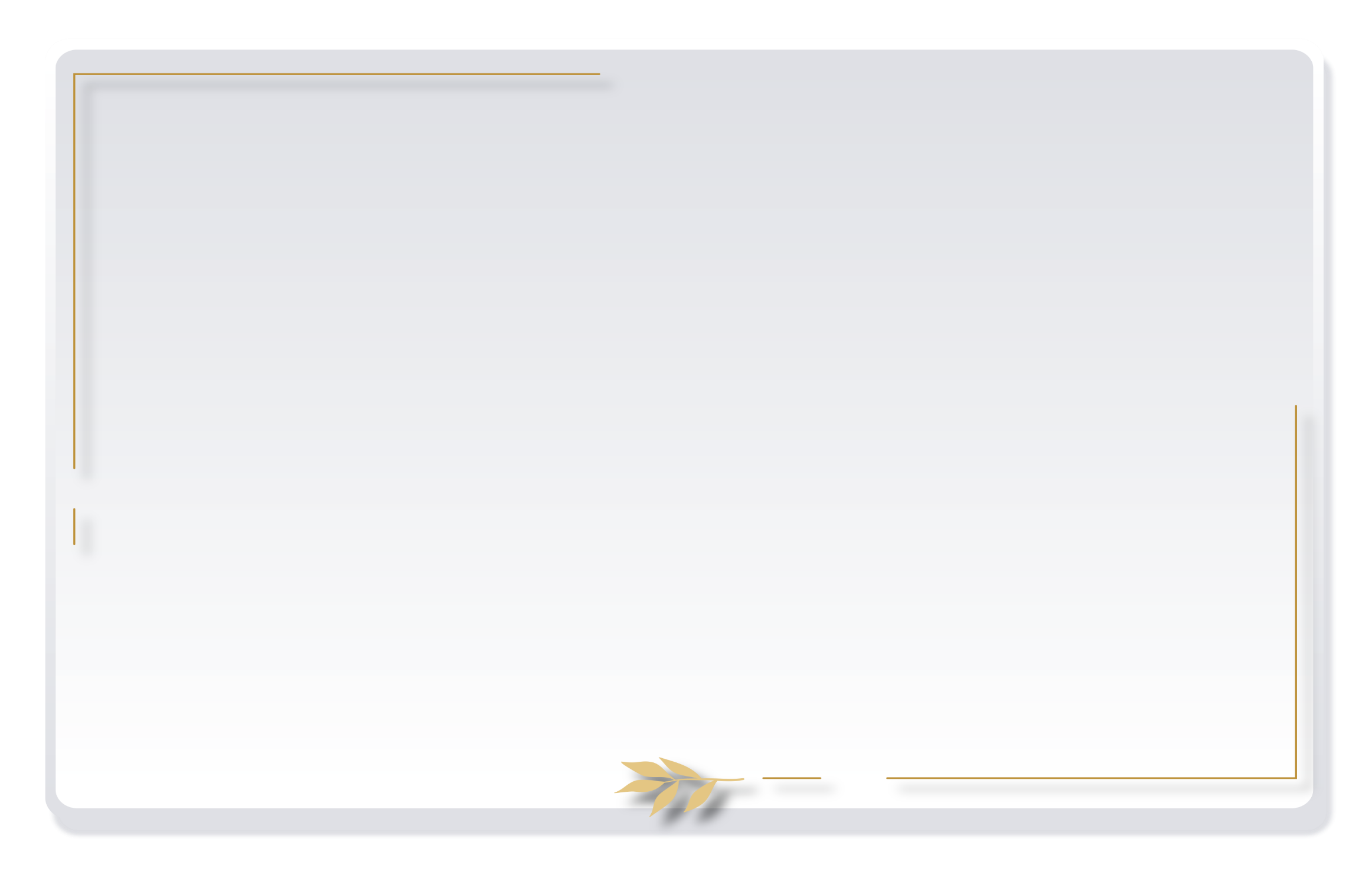 “Sesungguhnya Allah SWT mencintai seseorang yang apabila dia mengerjakan sesuatu pekerjaan, dia melakukan dengan itqan (bersungguh-sungguh).”
 (Riwayat al-Tabarani).
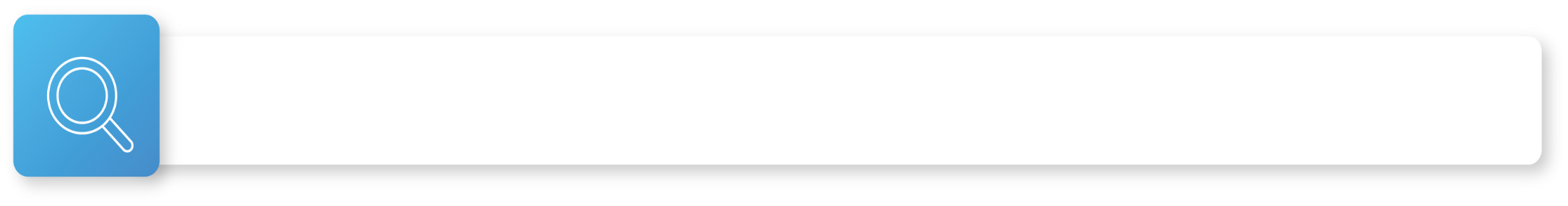 ISLAM MENITIKBERATKAN SUPAYA UMATNYA;
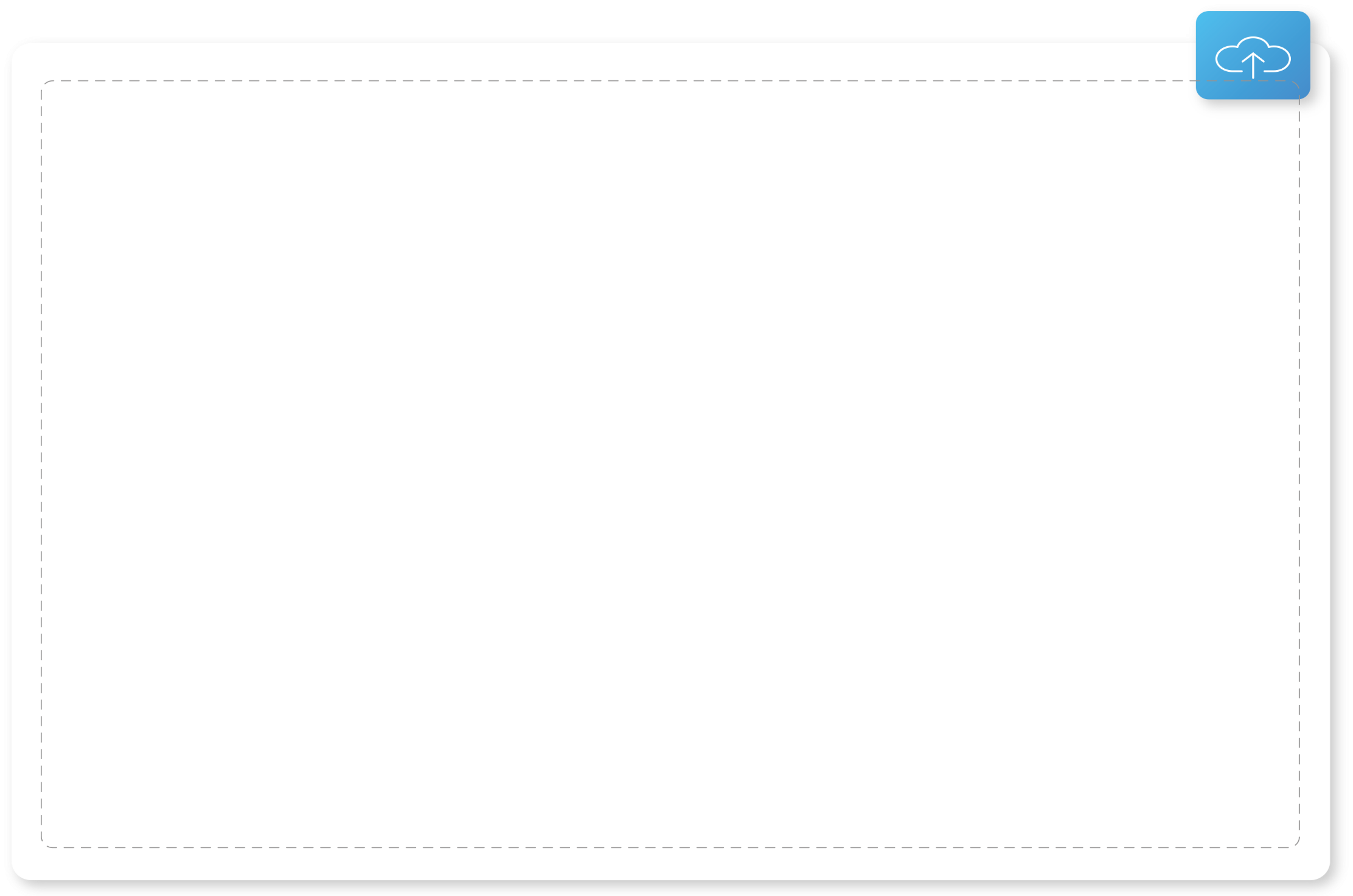 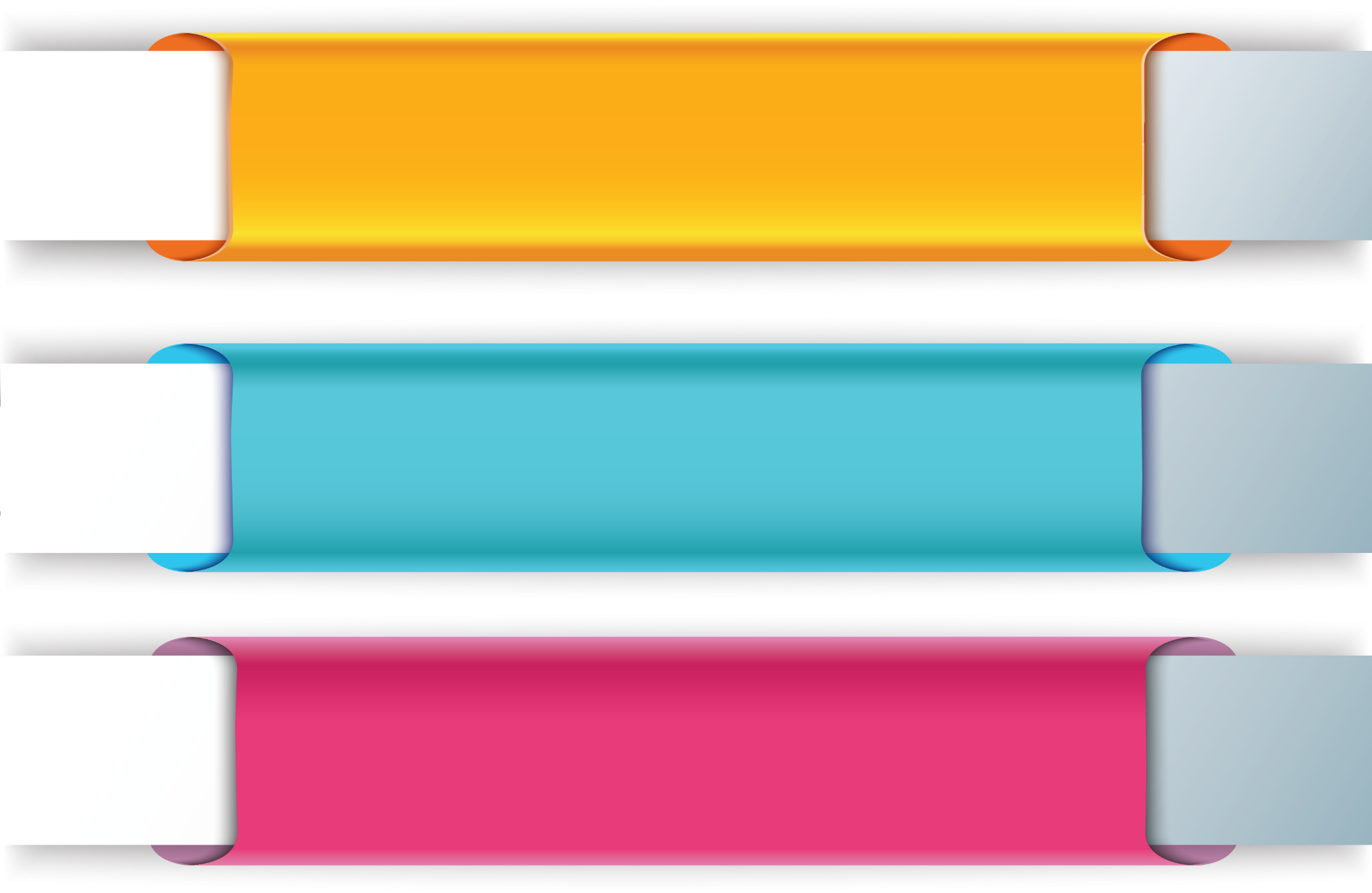 Bersungguh-sungguh melaksanakan 
tugas dengan amanah
Rajin dan memegang nilai
kebaikan yang tinggi
Menyemai integriti setiap 
masa dan kerja
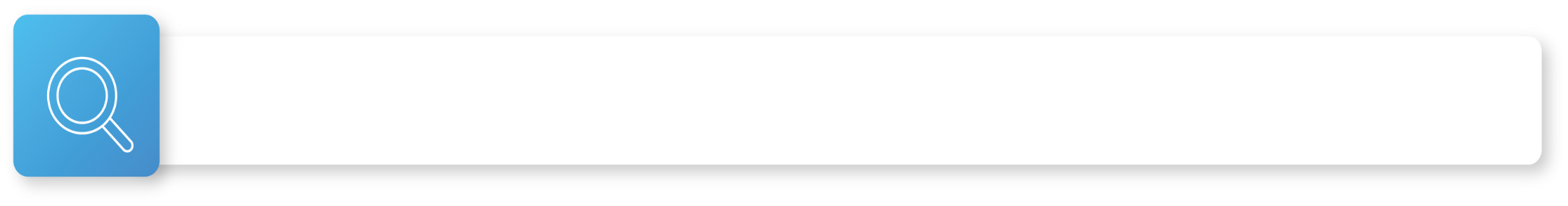 NABI YUSOF ALAIHISSALAM ADALAH;
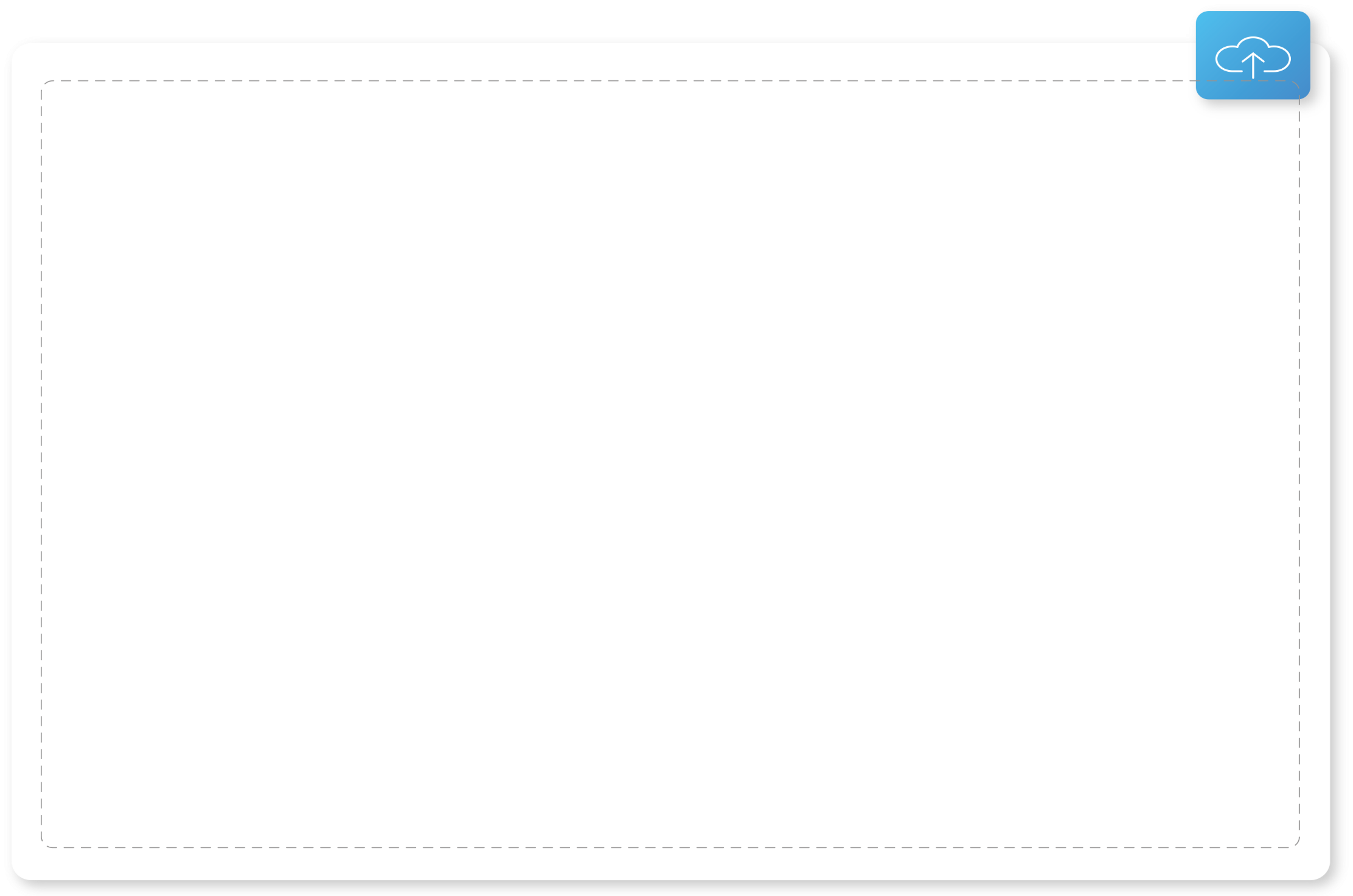 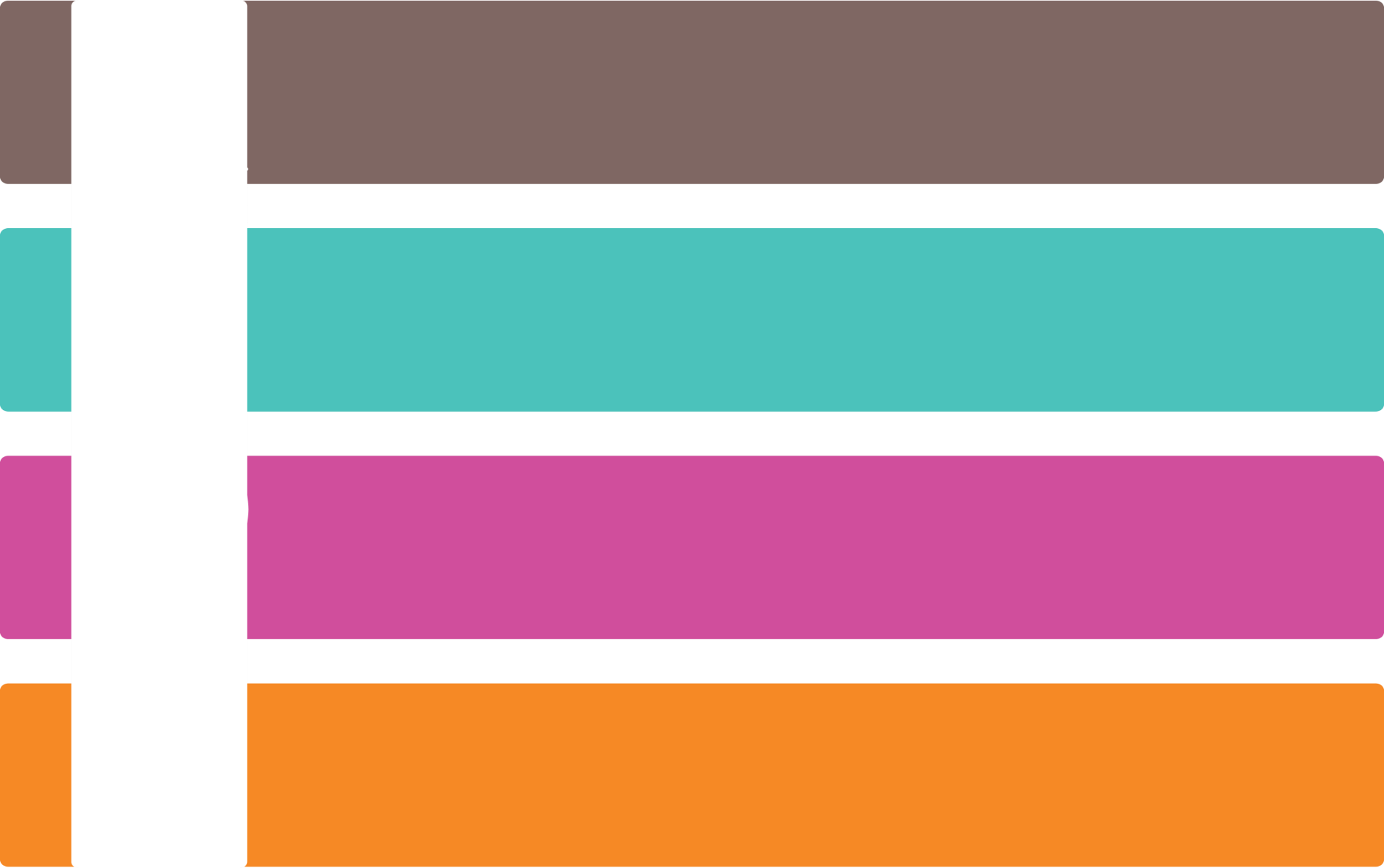 Contoh individu bernilai integriti 
yang boleh diteladani
Seorang Rasul yang mampu merancang 
ekonomi dan kewangan negeri Mesir
Menawarkan diri menjawat 
jawatan bendahara negara
Seorang yang beramanah dan berwibawa 
menjawat jawatan bendahara negara
KEYAKINAN NABI YUSUF ALAIHISSALAM;
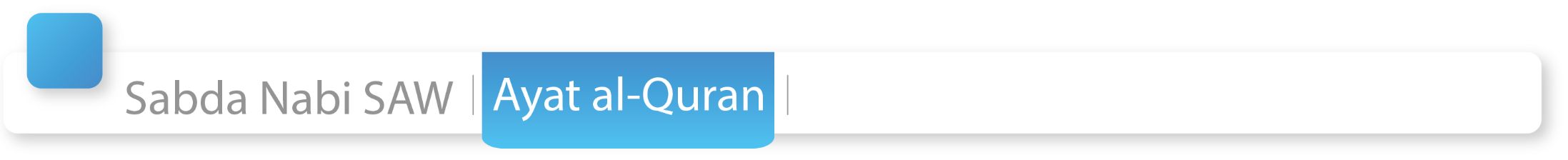 Ayat 55, Yusuf;
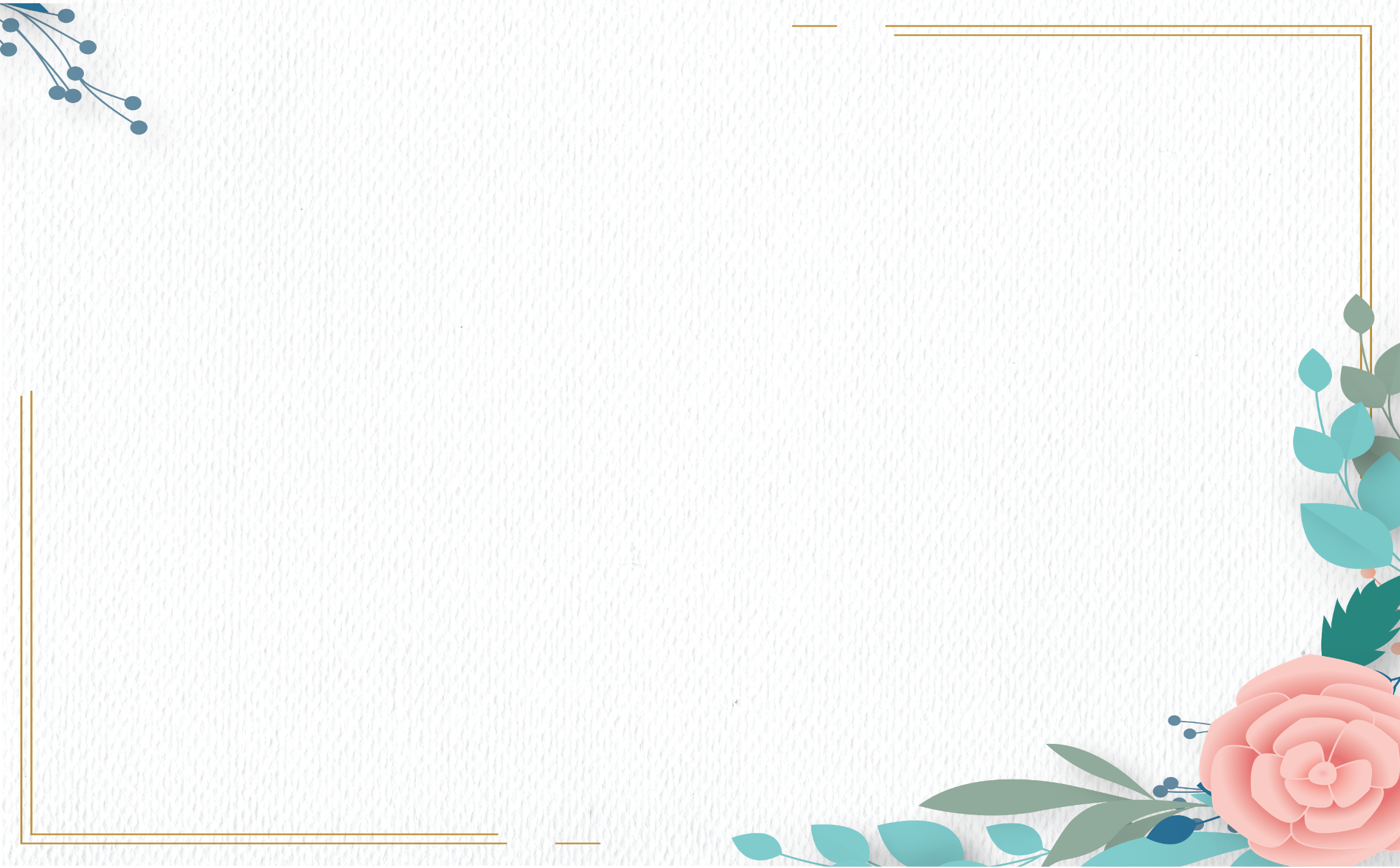 قَالَ ٱجۡعَلۡنِي عَلَىٰ خَزَآئِنِ ٱلۡأَرۡضِۖ إِنِّي حَفِيظٌ عَلِيمٞ ٥٥
KEYAKINAN NABI YUSUF ALAIHISSALAM;
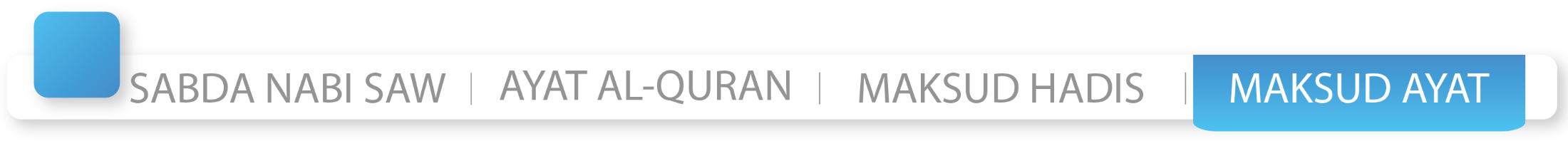 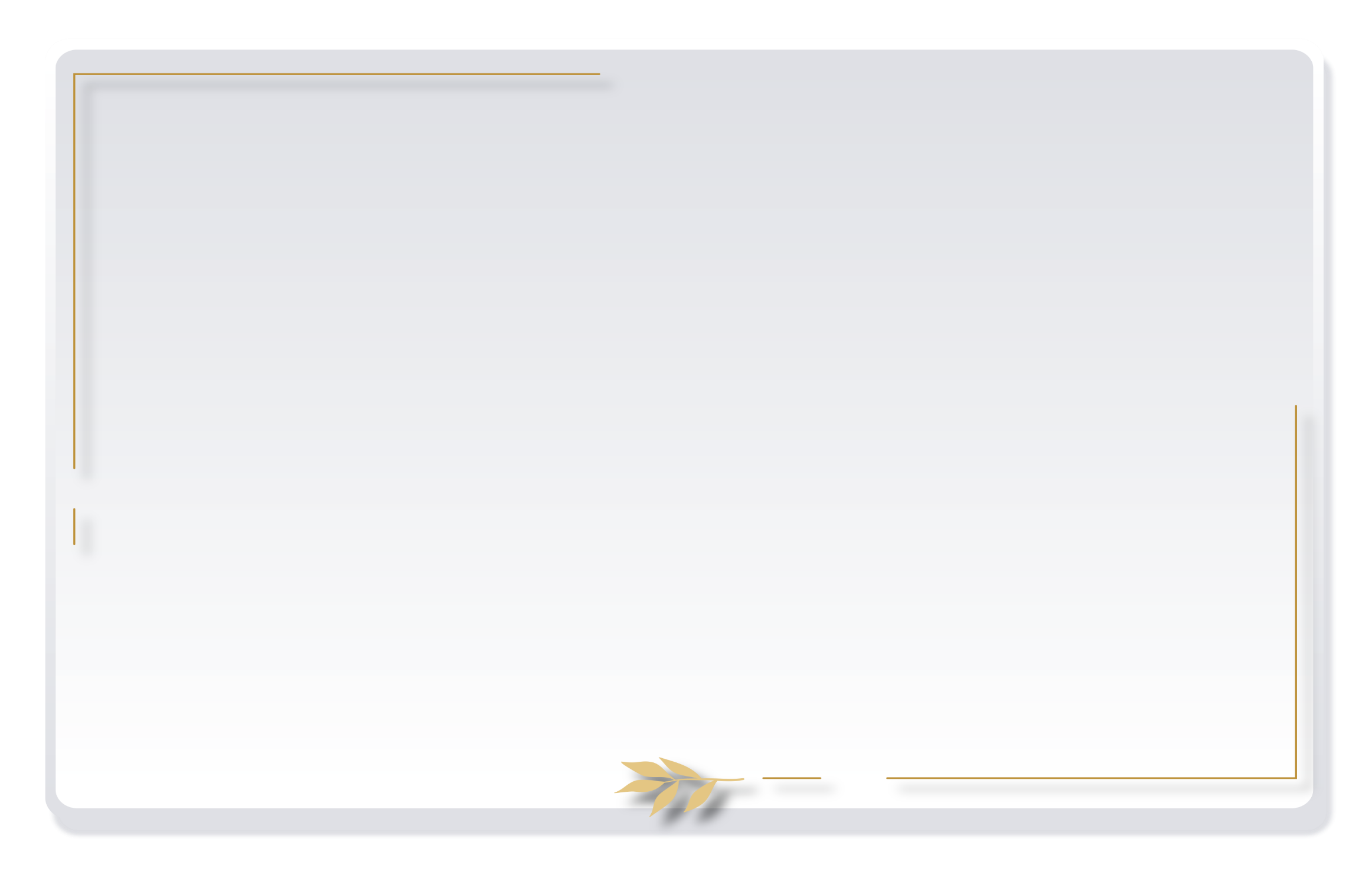 “Yusuf berkata: “Jadikanlah daku pengurus perbendaharaan hasil bumi (Mesir); sesungguhnya aku sedia menjaganya dengan sebaik-baiknya, lagi mengetahui cara mentadbirkannya.”
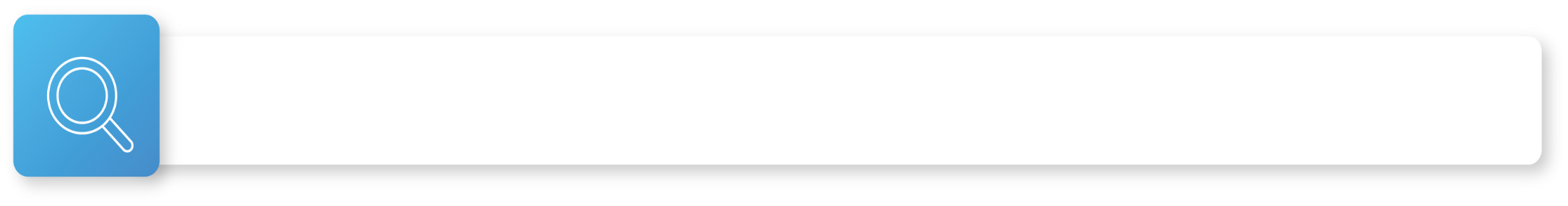 KISAH NABI YUSUF ALAIHISSALAM MENYEDARKAN KITA SUPAYA;
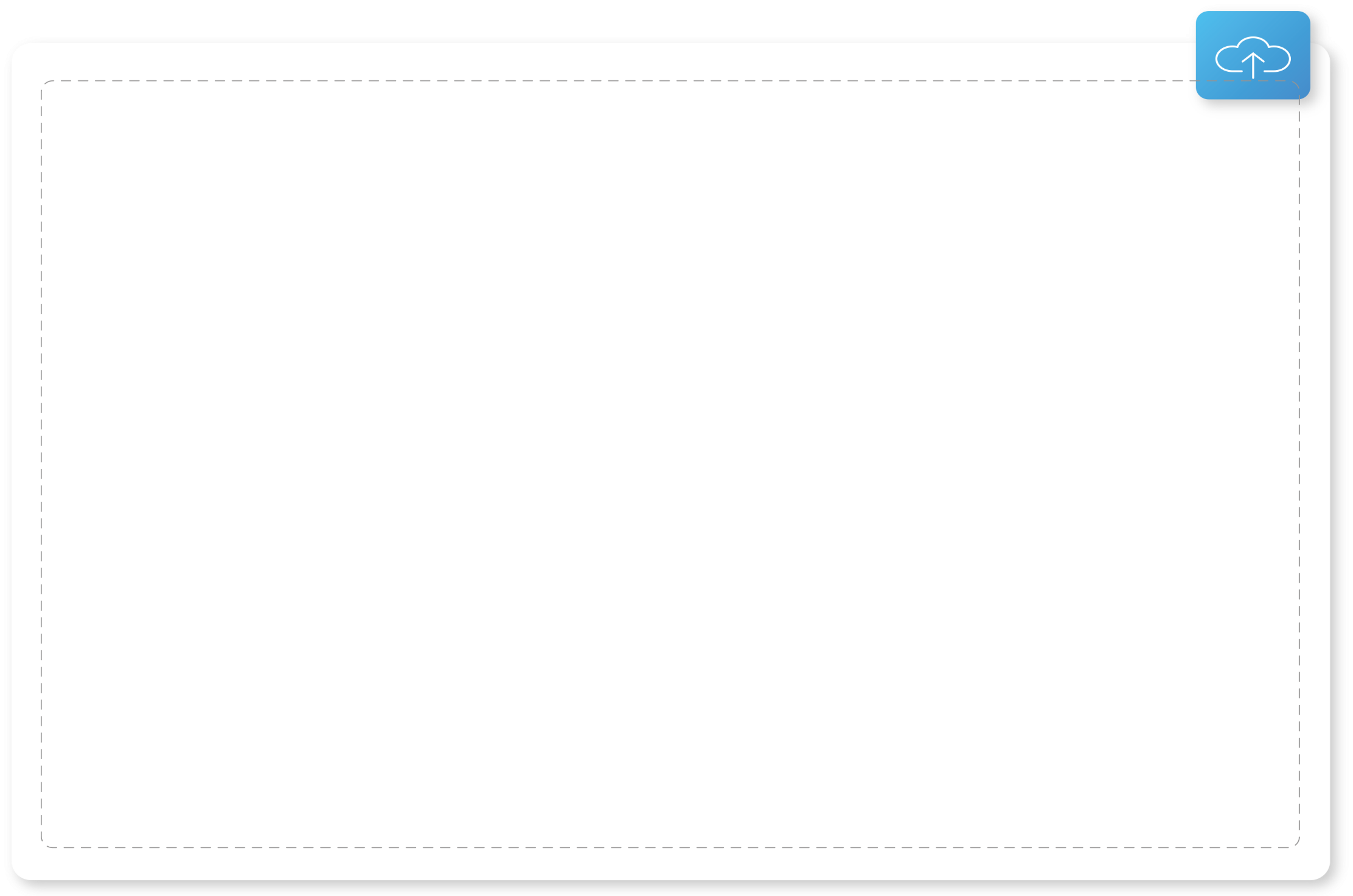 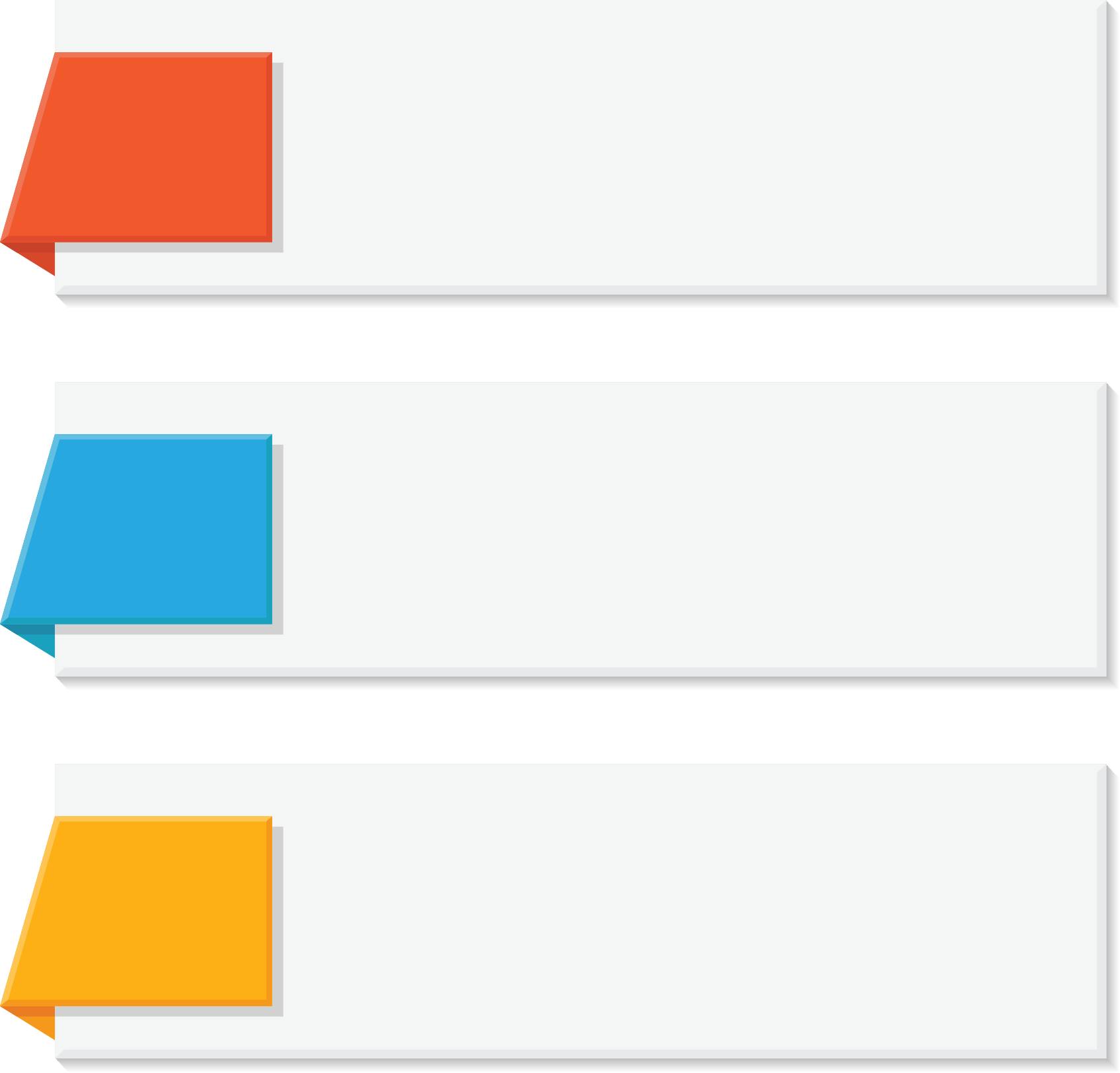 Sentiasa berkhidmat demi 
menjaga kemaslahatan
Memastikan negara ditadbir baik 
berlandaskan al-Quran dan al-Sunnah 
serta Qudwah Hasanah
Utamakan sifat amanah dan 
berilmu dalam menguruskan 
khazanah negara
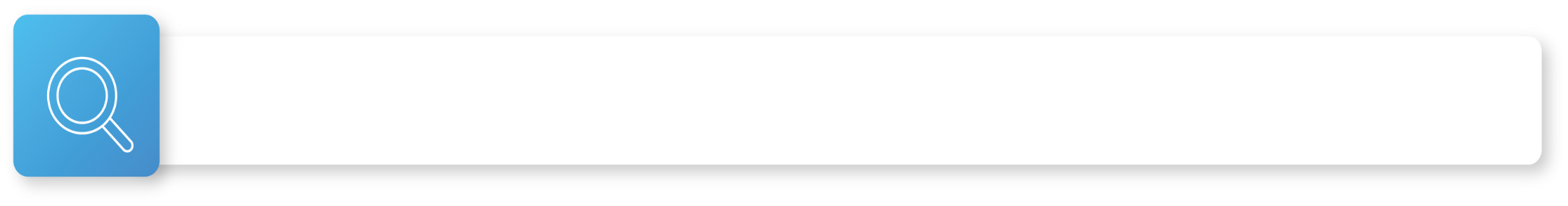 SEPATUTNYA KISAH-KISAH RASUL DAN NABI SERTA NILAI-NILAI INTEGRITI YANG DITUNJUKKAN DALAM AL-QURAN ITU;
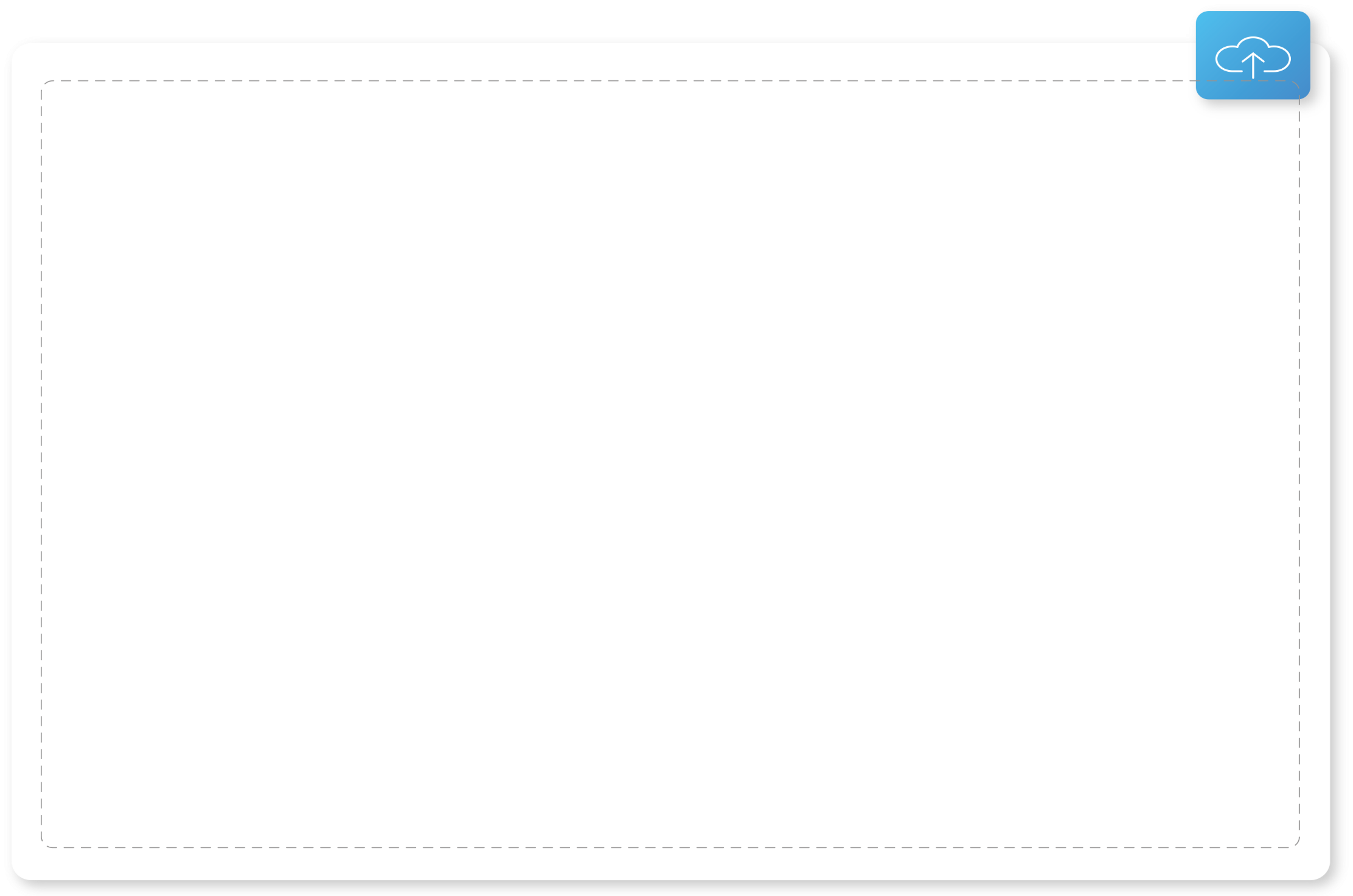 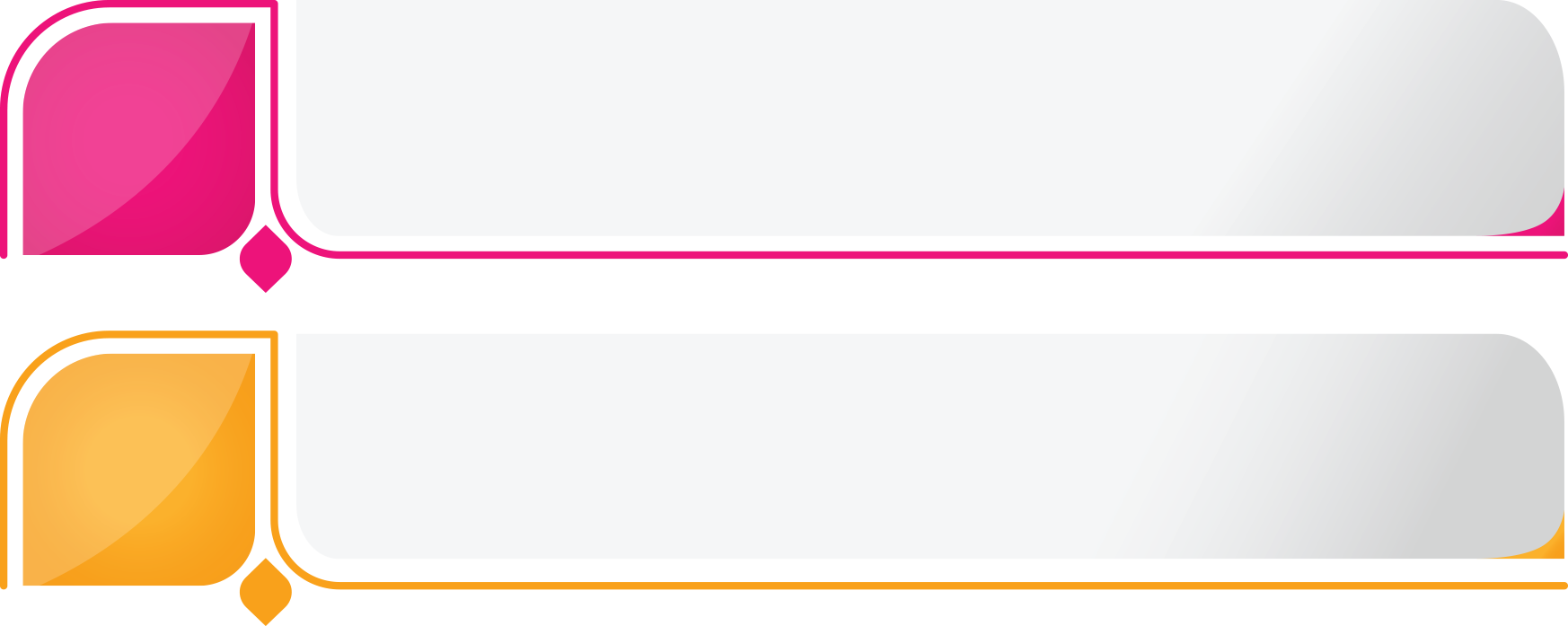 Di serap dan ditanam menjadi satu 
sikap yang sebati dalam diri kita
Menyerlahkan dalam  bentuk perlakuan, 
kelembutan peribadi, kemuliaan akhlak, 
ada kejujuran dan kebertanggungjawaban
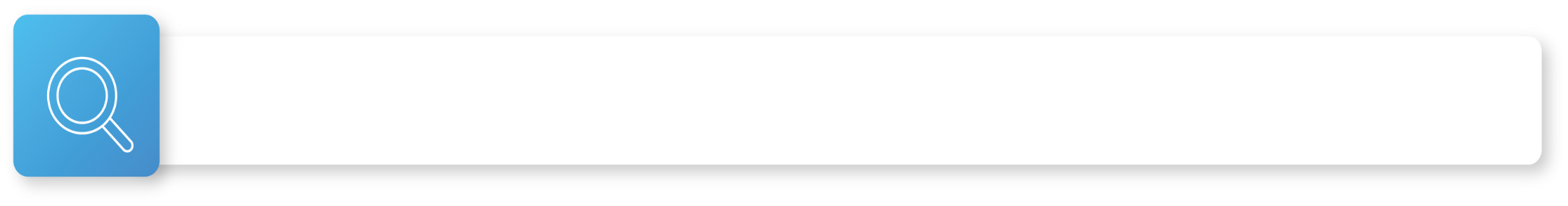 PEMBUDAYAAN NILAI INTEGRITI MERUPAKAN;
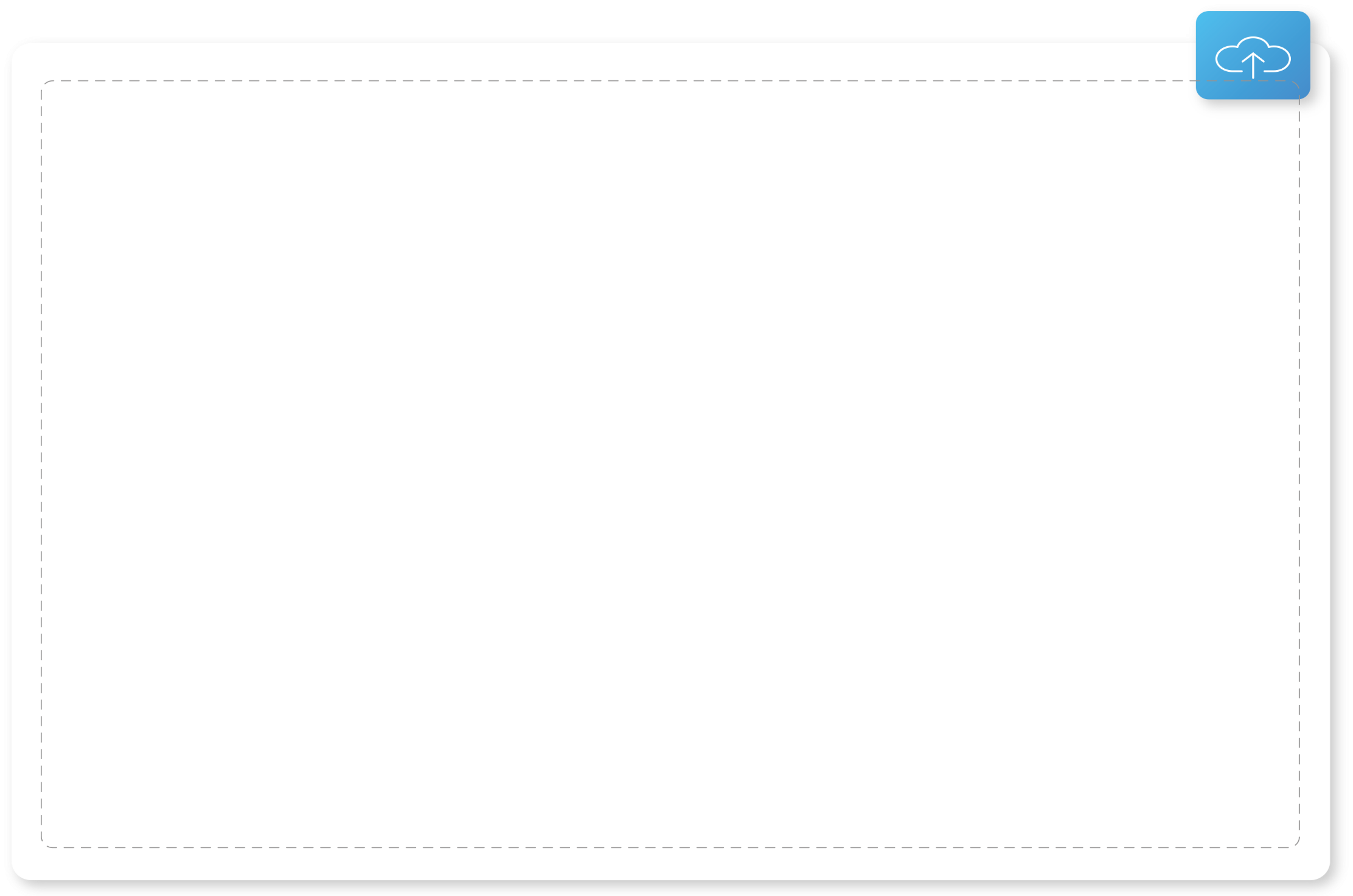 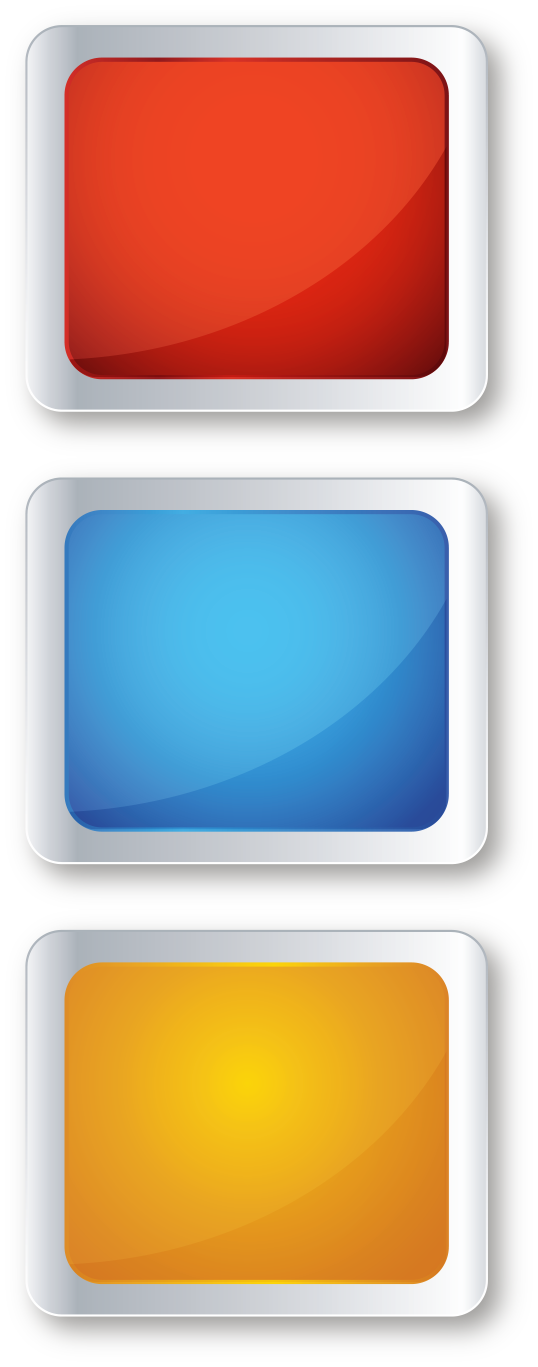 Satu sifat terpuji iaitu 
sifat mahmudah
Sifat yang harus diterapkan dalam 
kehidupan setiap insan
Sifat yang diamalkan oleh 
Nabi Muhammad SAW dan 
sebagai ikutan terbaik
MENUNJUKKAN CONTOH IKUTAN TERBAIK;
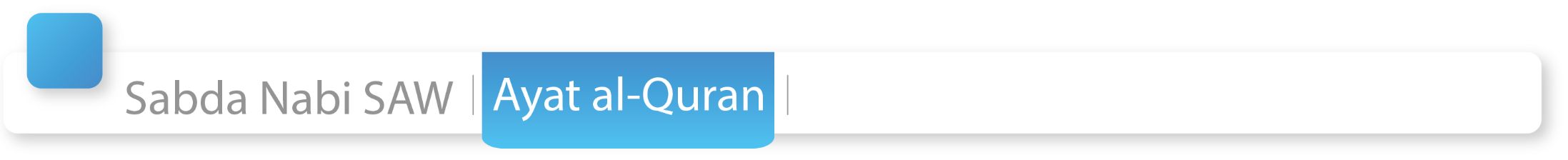 Ayat 21, al-Ahzab;
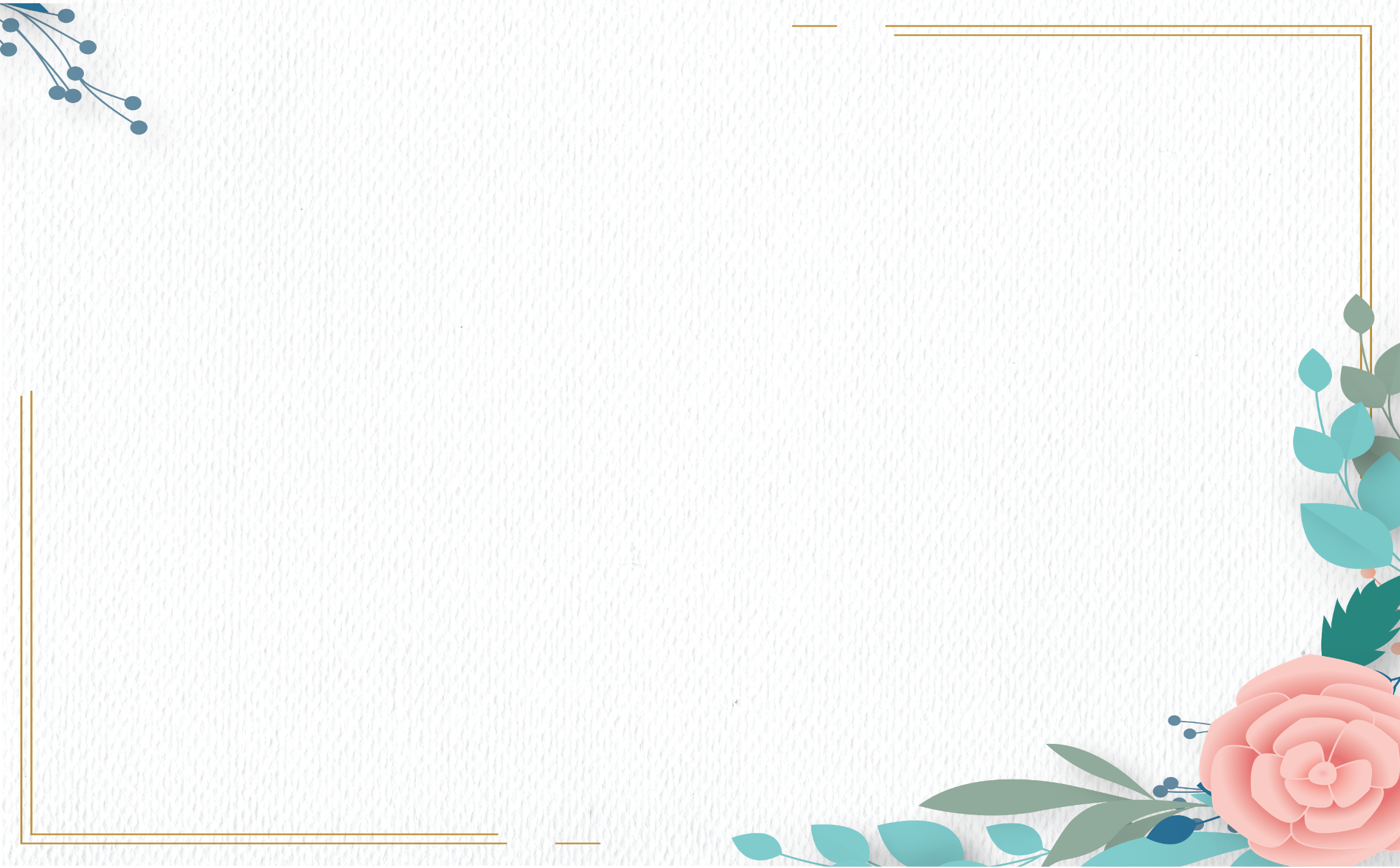 لَّقَدۡ كَانَ لَكُمۡ فِي رَسُولِ ٱللَّهِ أُسۡوَةٌ حَسَنَةٞ لِّمَن كَانَ يَرۡجُواْ ٱللَّهَ وَٱلۡيَوۡمَ ٱلۡأٓخِرَ وَذَكَرَ ٱللَّهَ كَثِيرٗا ٢١
MENUNJUKKAN CONTOH IKUTAN TERBAIK;
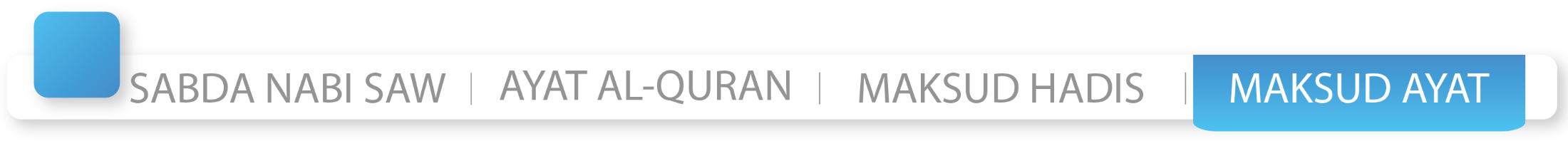 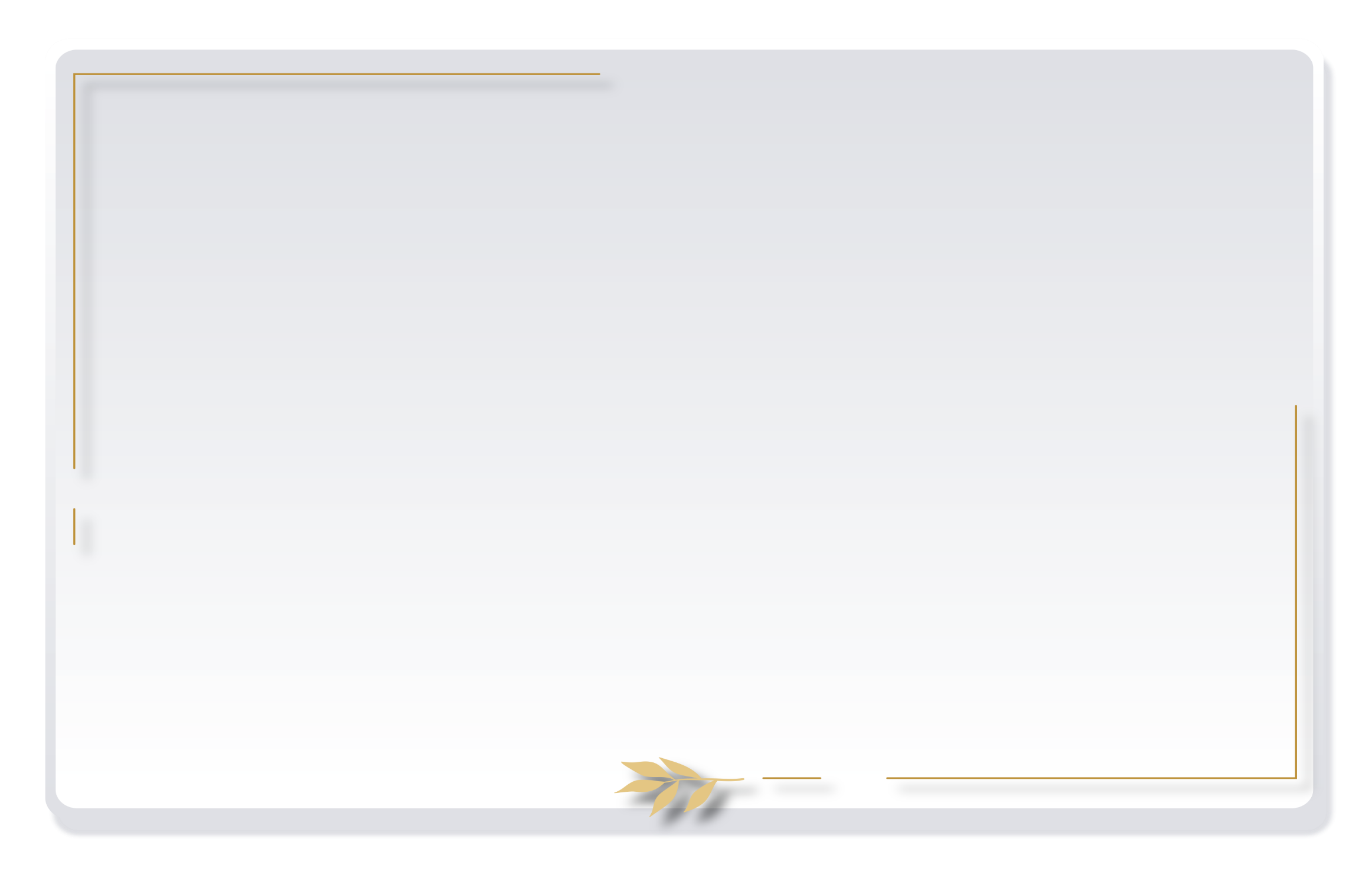 “Demi sesungguhnya, adalah bagi kamu pada diri Rasulullah itu contoh ikutan yang baik, iaitu bagi orang yang sentiasa mengharapkan (keredaan) Allah dan (balasan baik) hari akhirat, serta ia pula menyebut dan mengingati Allah banyak-banyak (dalam masa susah dan senang).”
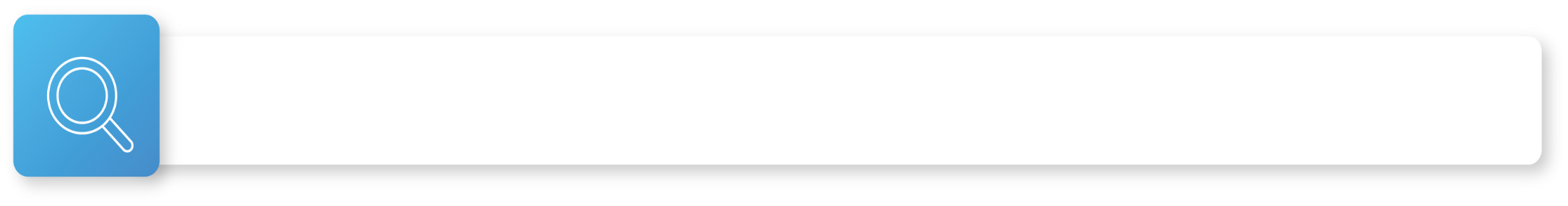 TANPA SIFAT INTEGRITI DALAM DIRI, AKAN;
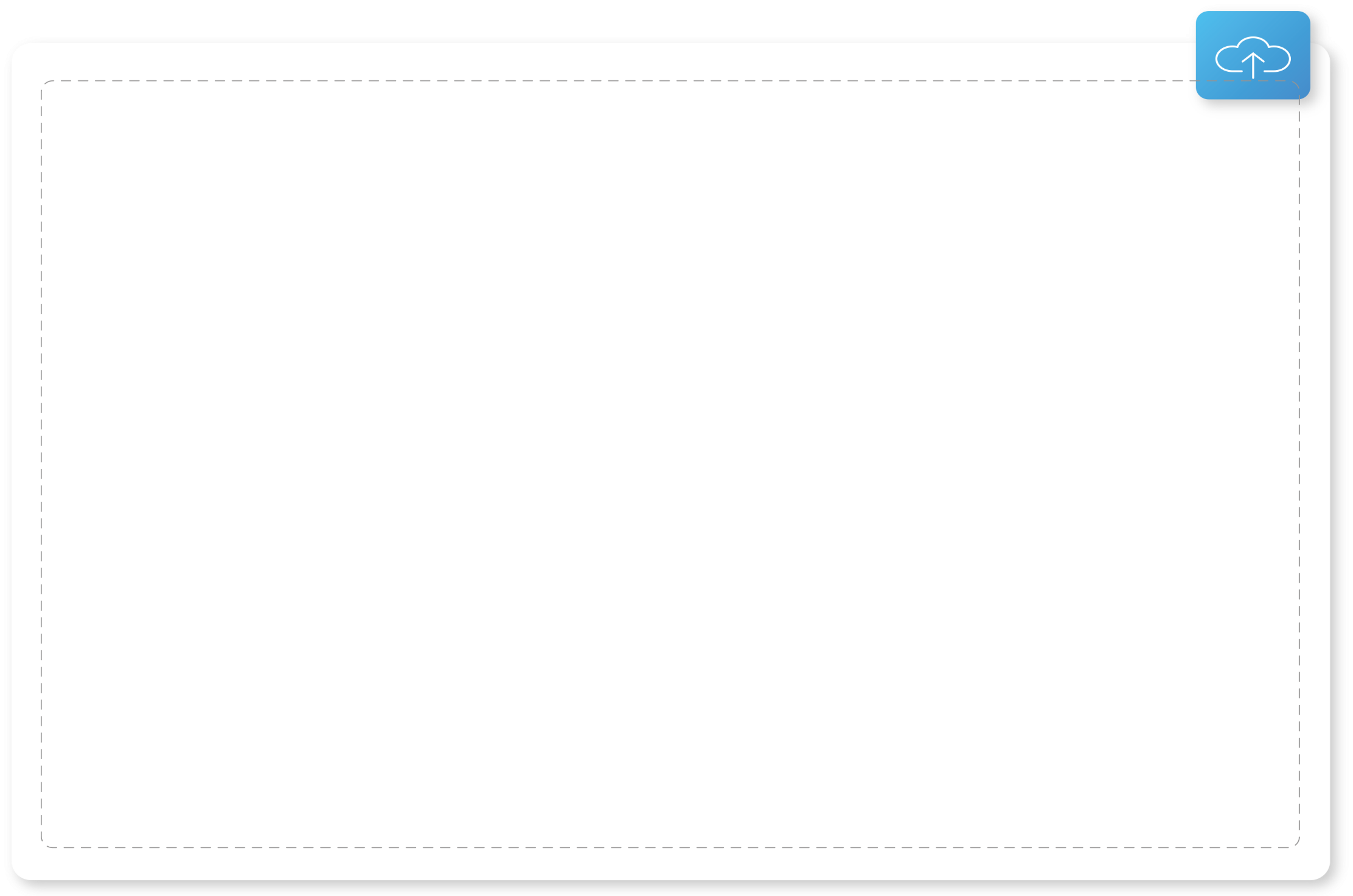 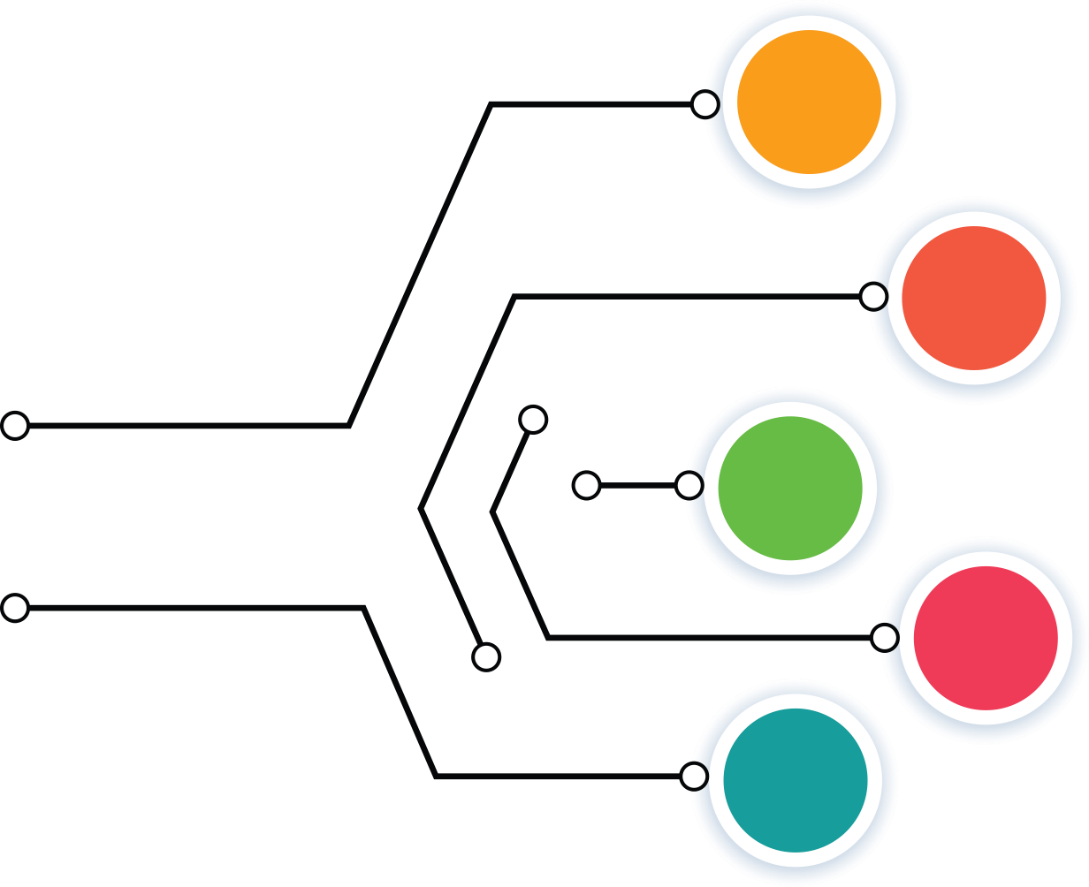 Tidak beramanah
Tidak jujur
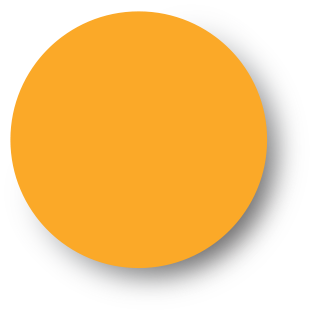 MANUSIA
MENJADI
Bergelumang dengan mazmumah
Jauhi daripada sisi Allah SWT
Celaka di dunia dan akhirat
PERBUATAN YANG TERHALANG DARIPADA MENDAPAT NIKMAT MATI SYAHID;
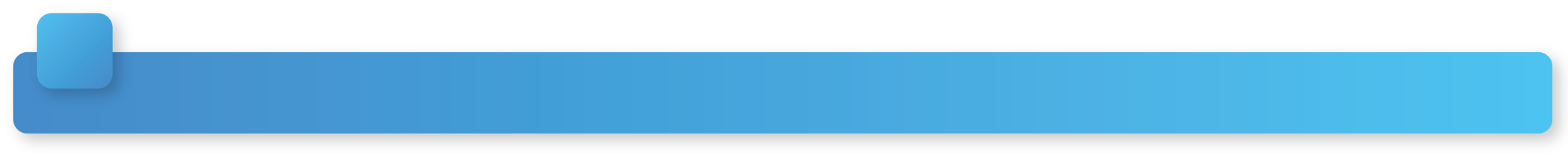 Sabda Nabi SAW Bermaksud;
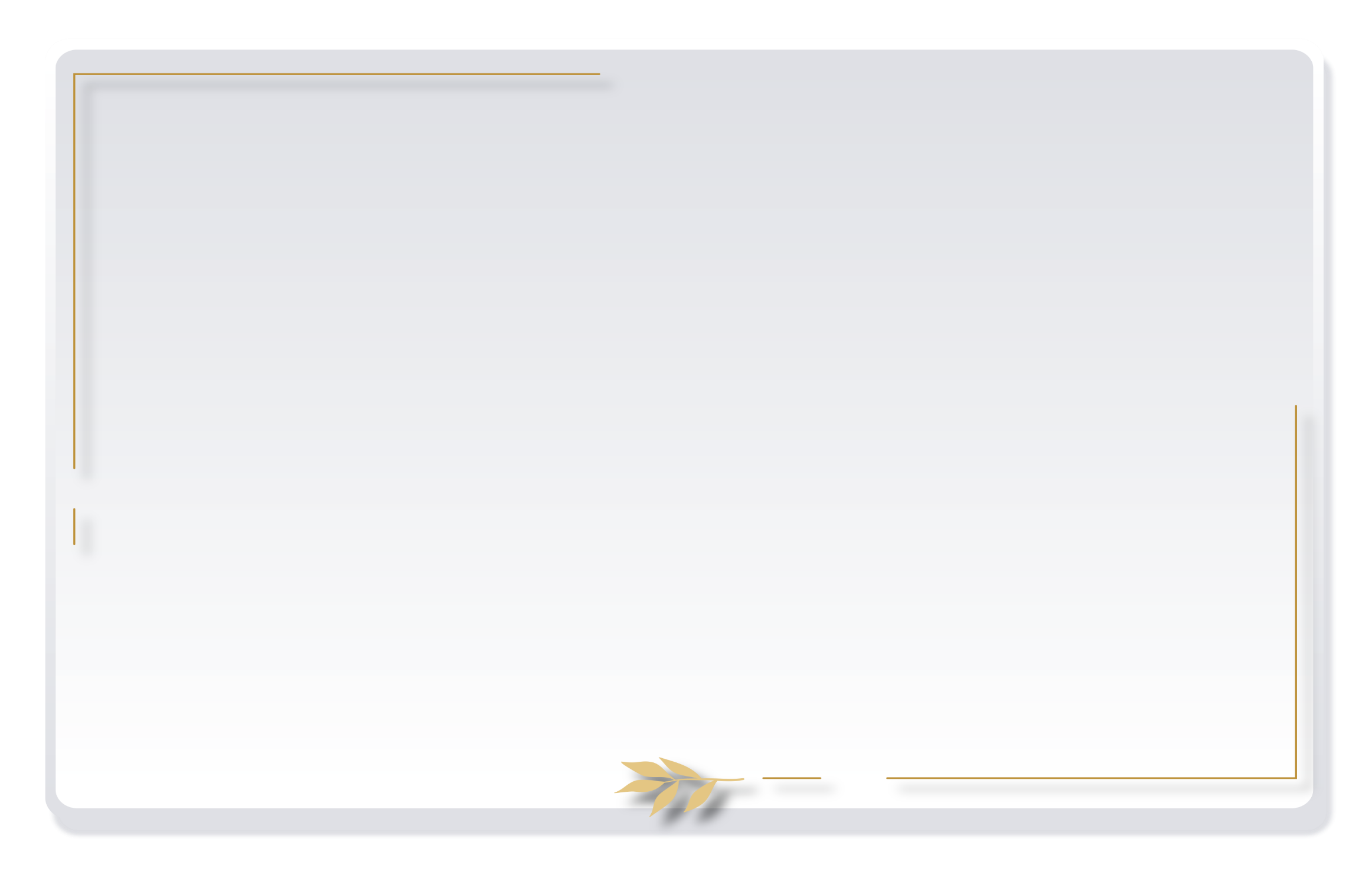 “Sesekali tidak. Sesungguhnya aku melihatnya di dalam neraka kerana jubah yang dicurinya.”
(Riwayat Muslim).
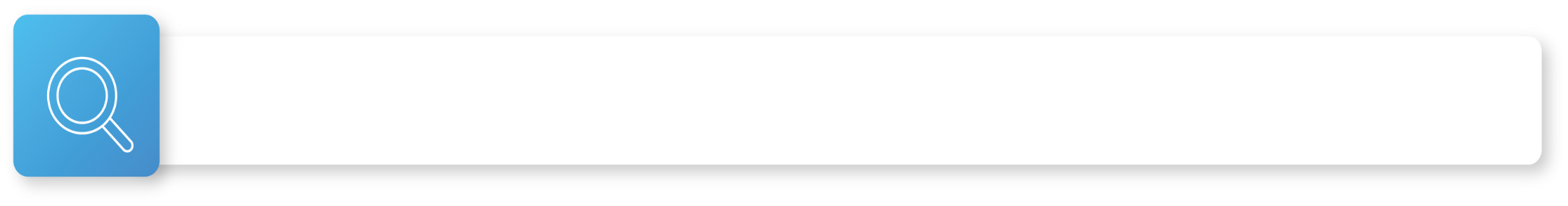 TIADA KEJUJURAN DAN MENGKHIANATI AMANAH MENGAKIBATKAN;
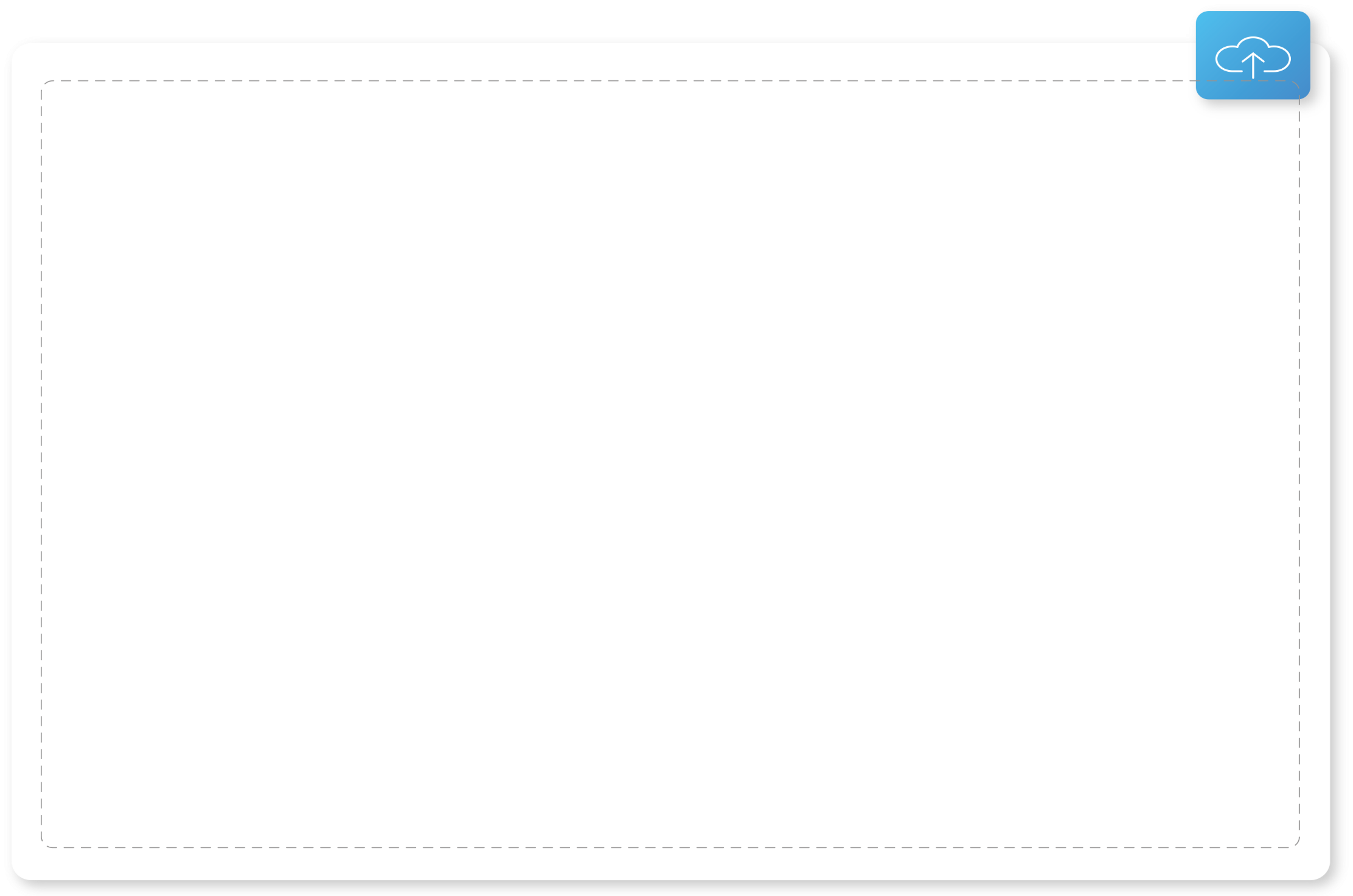 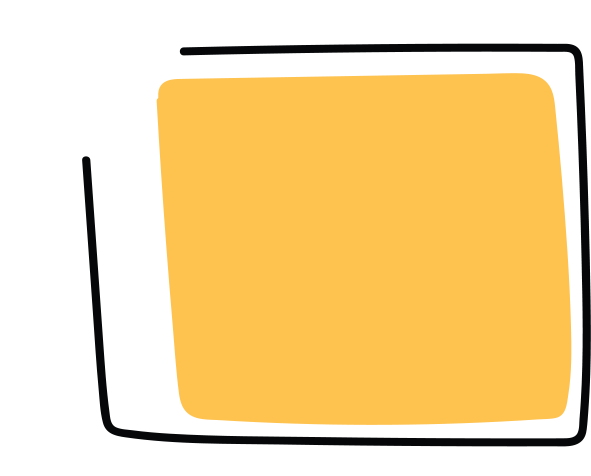 Seseorang itu
tidak akan terlepas 
azab dan hukuman 
daripada di sisi 
Allah SWT
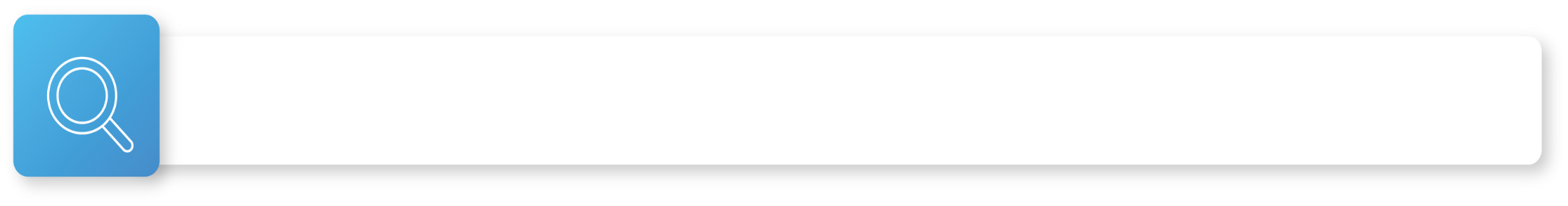 SAMBUTAN HARI INTEGRITI NASIONAL PADA SETIAP 5 NOVEMBER ADALAH BERTUJUAN;
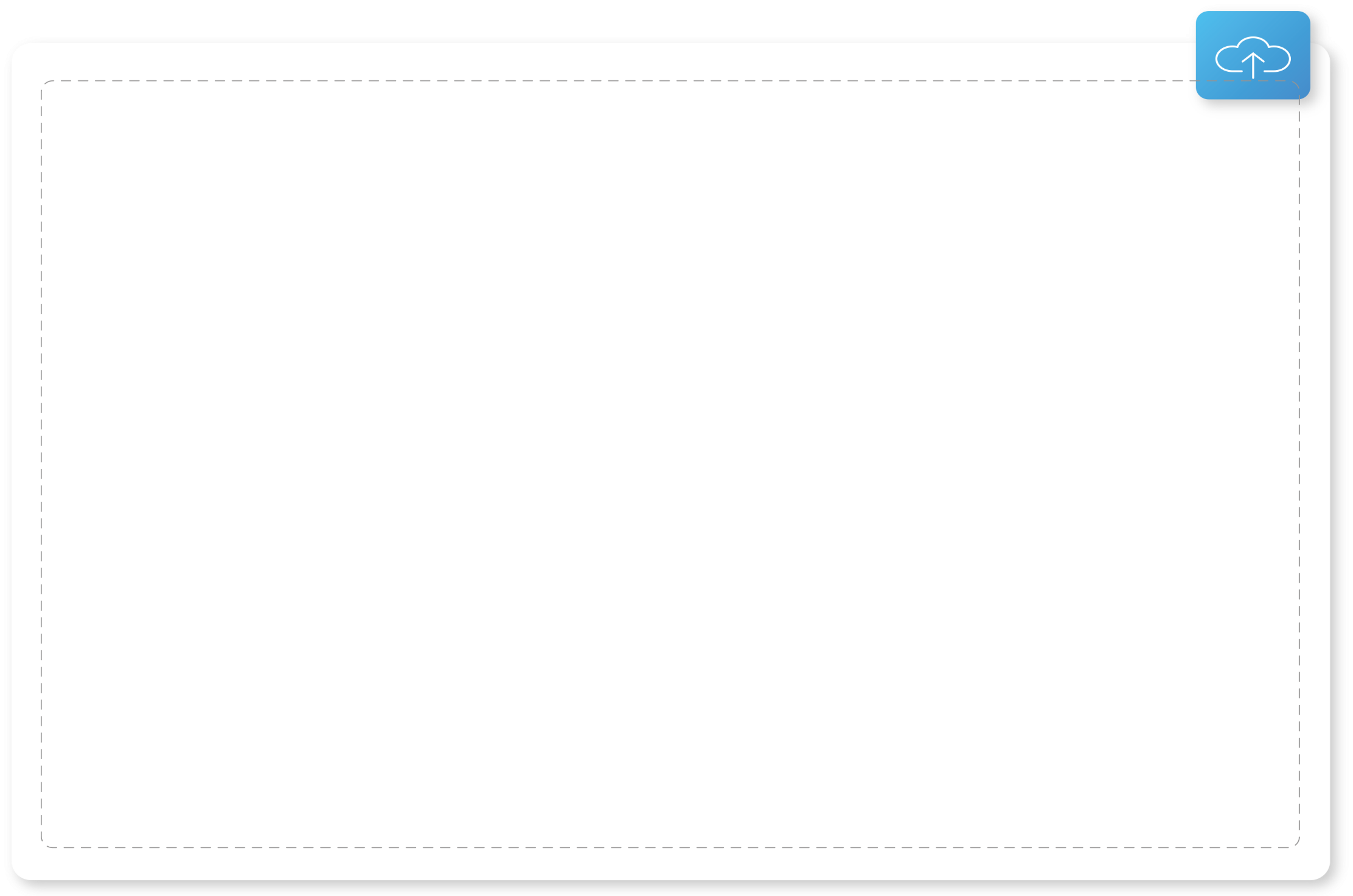 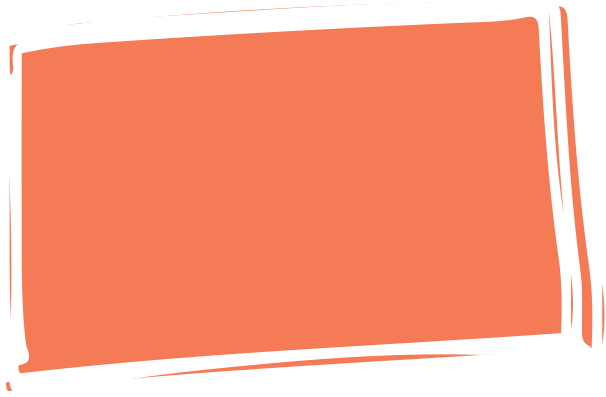 Memupuk kesedaran 
mengenai keperluan dan 
kepentingan mengamalkan 
nilai-nilai murni dan integriti 
berterusan
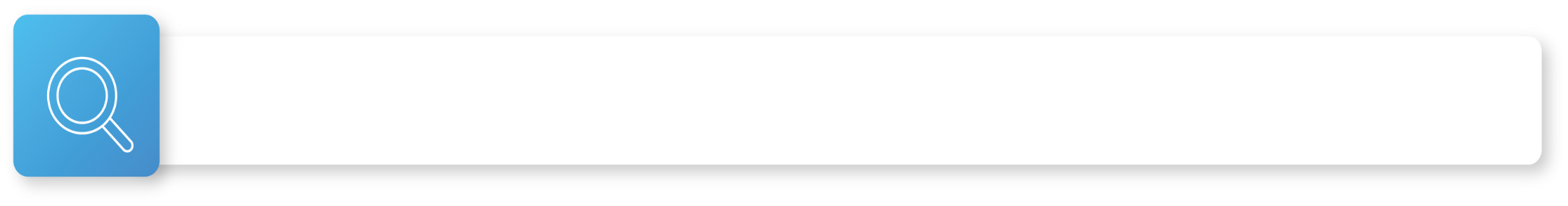 NILAI INTEGRITI MENURUT ISLAM PERLU DITERAPKAN DALAM KEHIDUPAN AGAR;
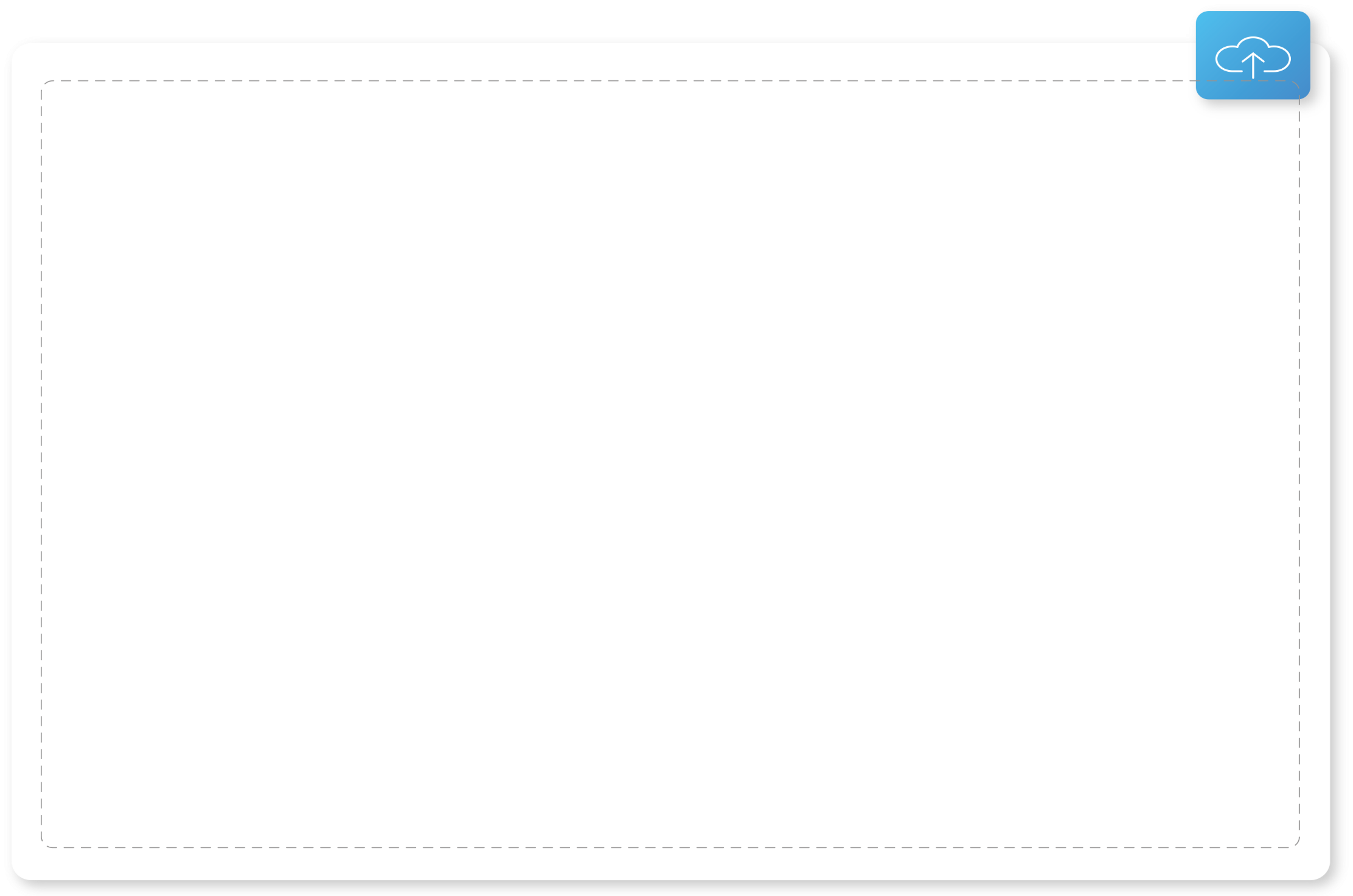 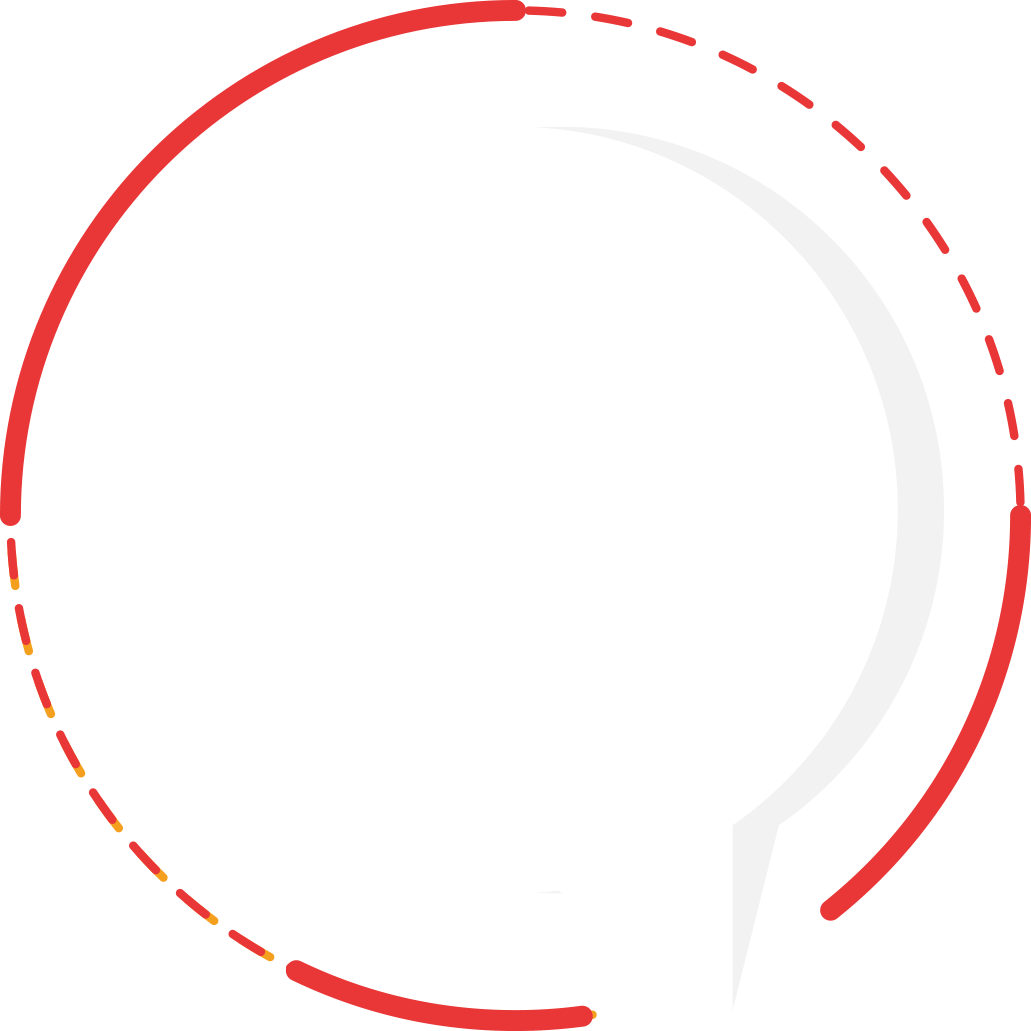 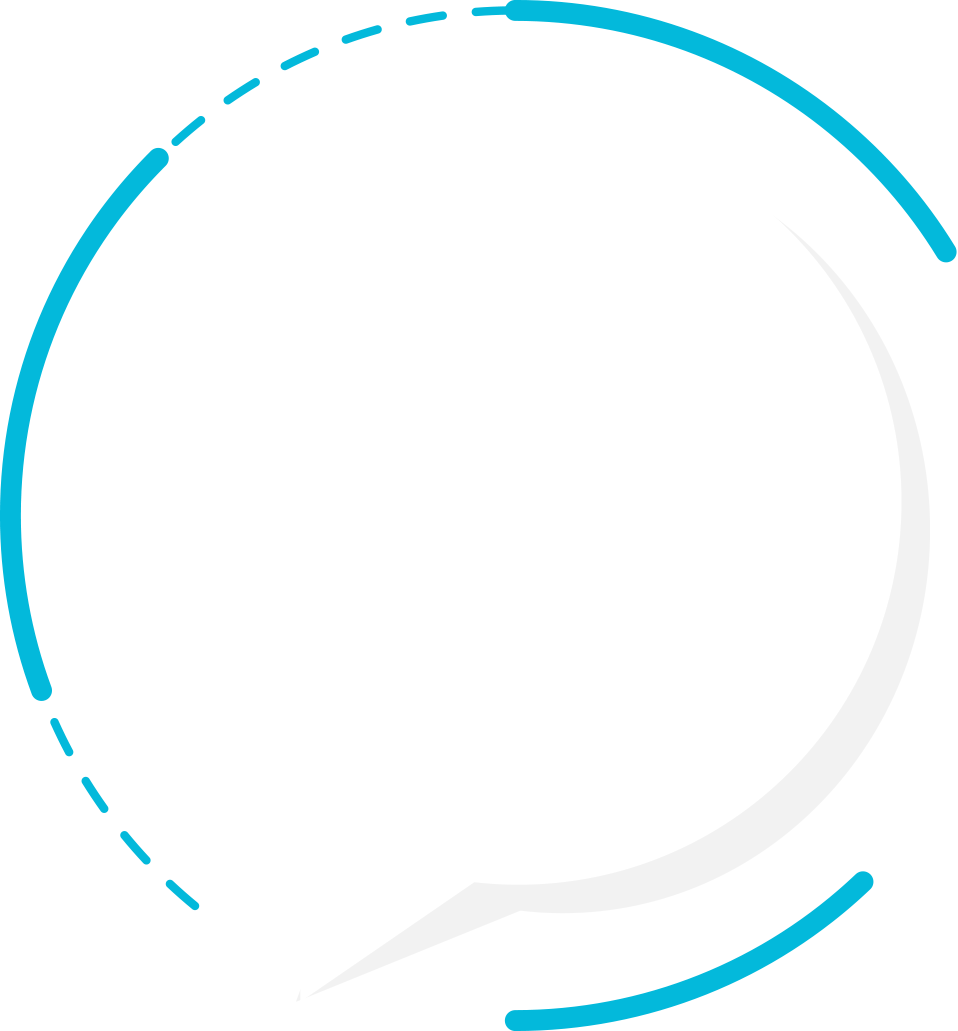 Menjadi 
pendukung kekuatan 
dalam menjalankan tugas 
yang diamanahkan
Dapat 
meningkatkan dan 
membudayakan nilai 
integriti bagi 
membentuk 
semangat Malaysia 
bertamadun
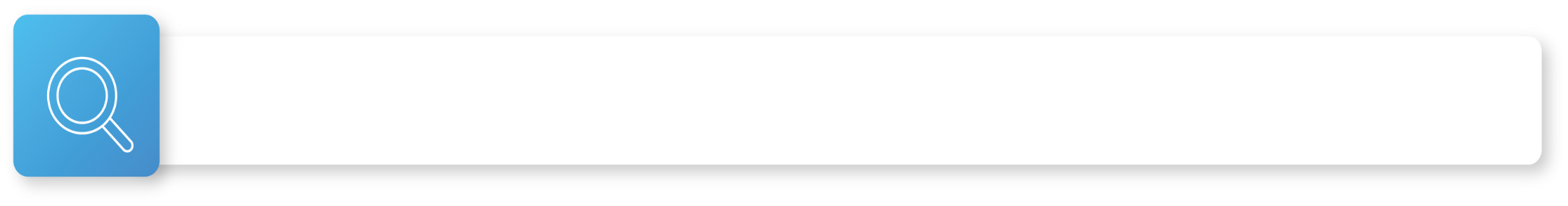 PENGAJARAN DARIPADA KHUTBAH INI ADALAH;
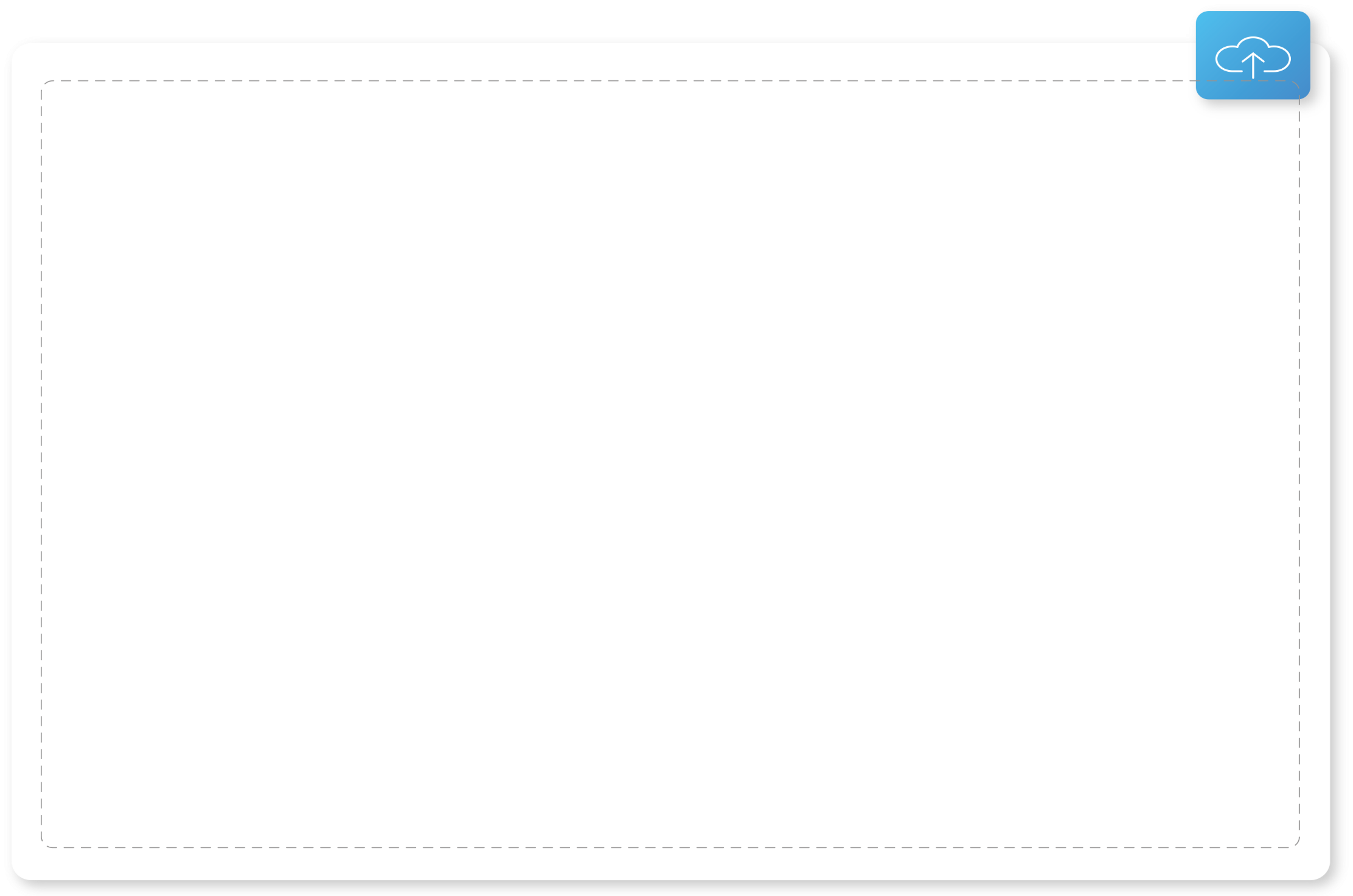 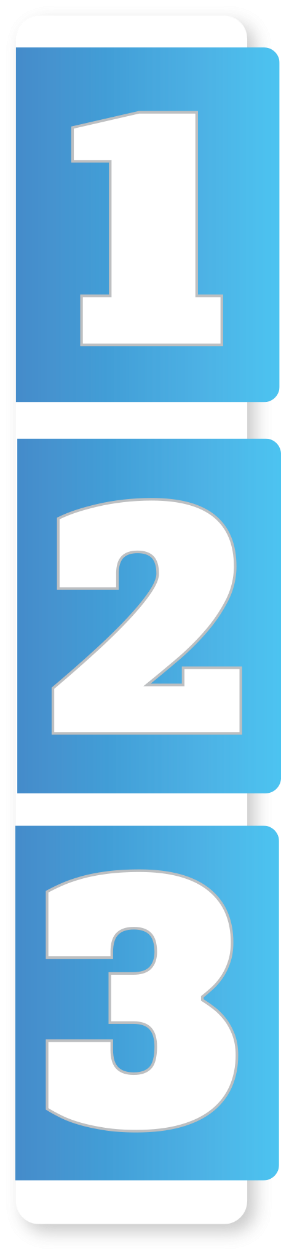 INTEGRITI, JUJUR DAN KEPATUHAN 
ADALAH DALAM PRINSIP SYARIAH ISLAM
PELIHARALAH AMANAH ITU 
SEBAIK-BAIKNYA AGAR TERHINDAR DARI 
DI AZAB DAN DISEKSA DALAM NERAKA
BERUSAHALAH MENJADI INSAN 
YANG MENGAMALKAN AKHLAK 
MULIA AGAR DIBERKATI DAN 
DIREDHAI OLEH ALLAH SWT
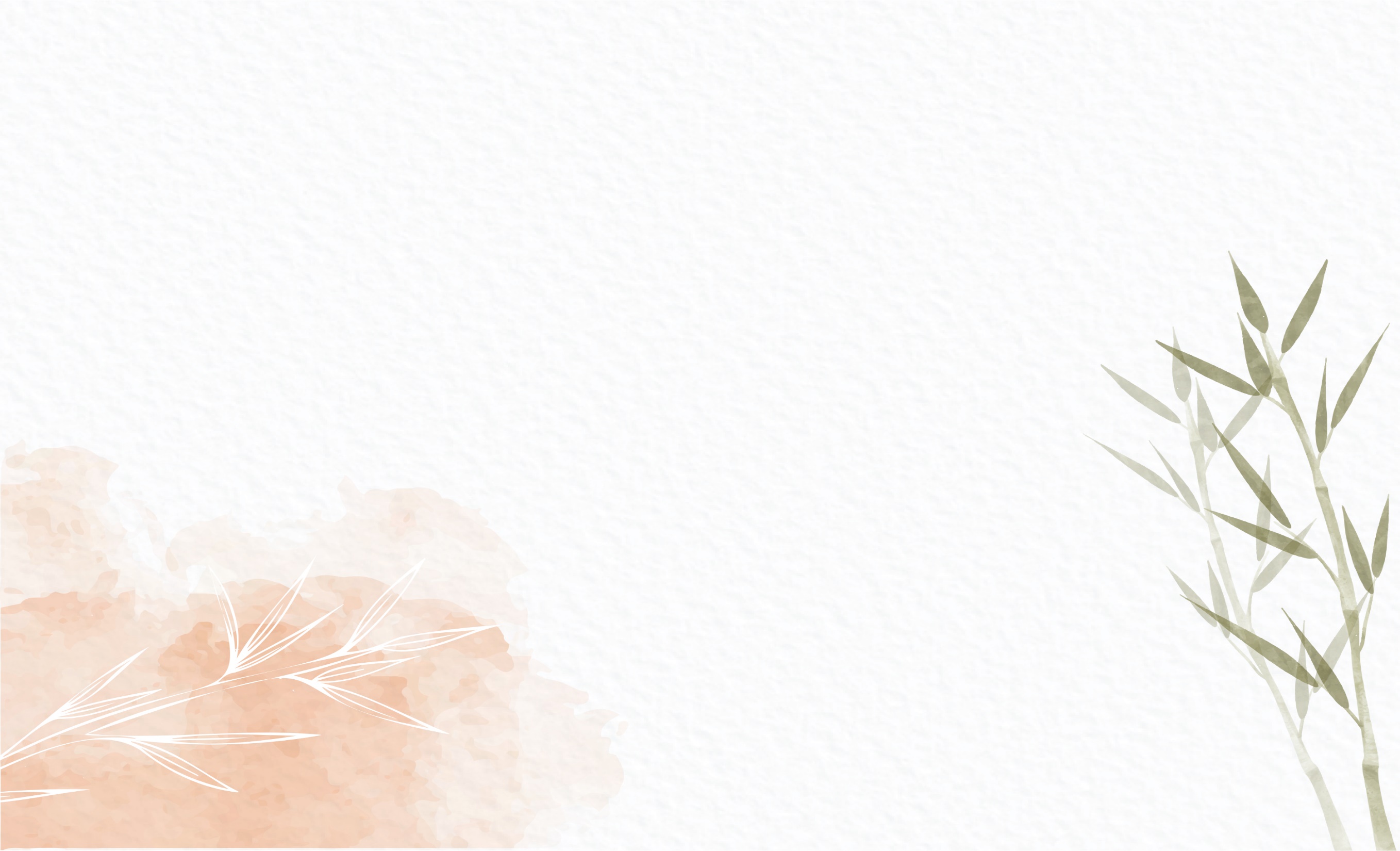 GOLONGAN YANG MENDAPAT RAHMAT DAN 
NIKMAT ALLAH SWT DI AKHIRAT KELAK;
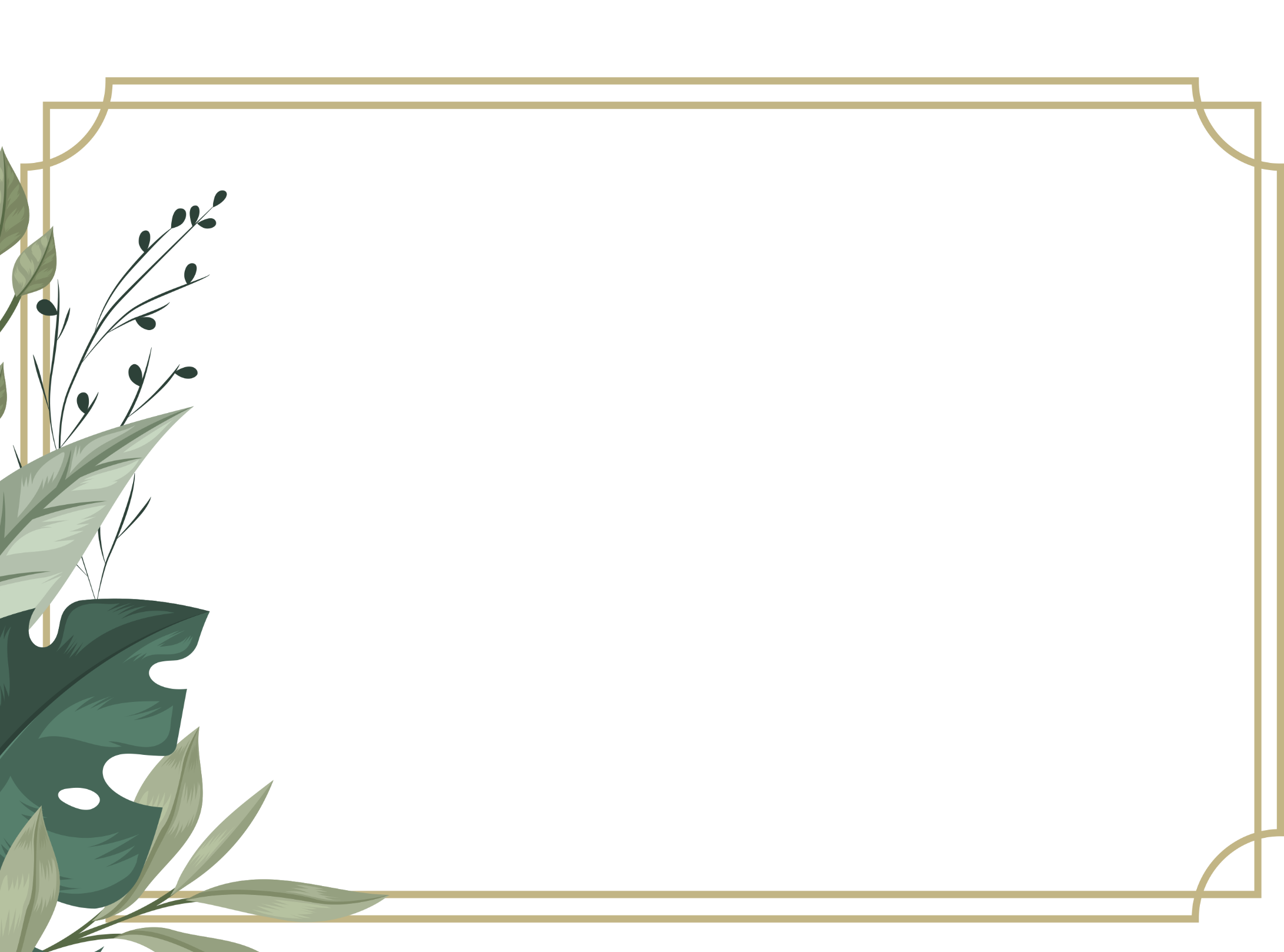 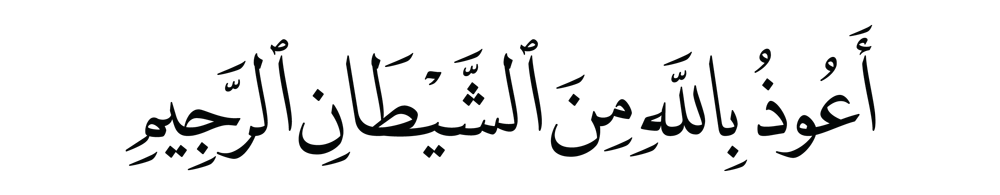 مَنۡ عَمِلَ صَٰلِحٗا مِّن ذَكَرٍ أَوۡ أُنثَىٰ وَهُوَ مُؤۡمِنٞ فَلَنُحۡيِيَنَّهُۥ حَيَوٰةٗ طَيِّبَةٗۖ وَلَنَجۡزِيَنَّهُمۡ أَجۡرَهُم بِأَحۡسَنِ مَا كَانُواْ يَعۡمَلُونَ ٩٧
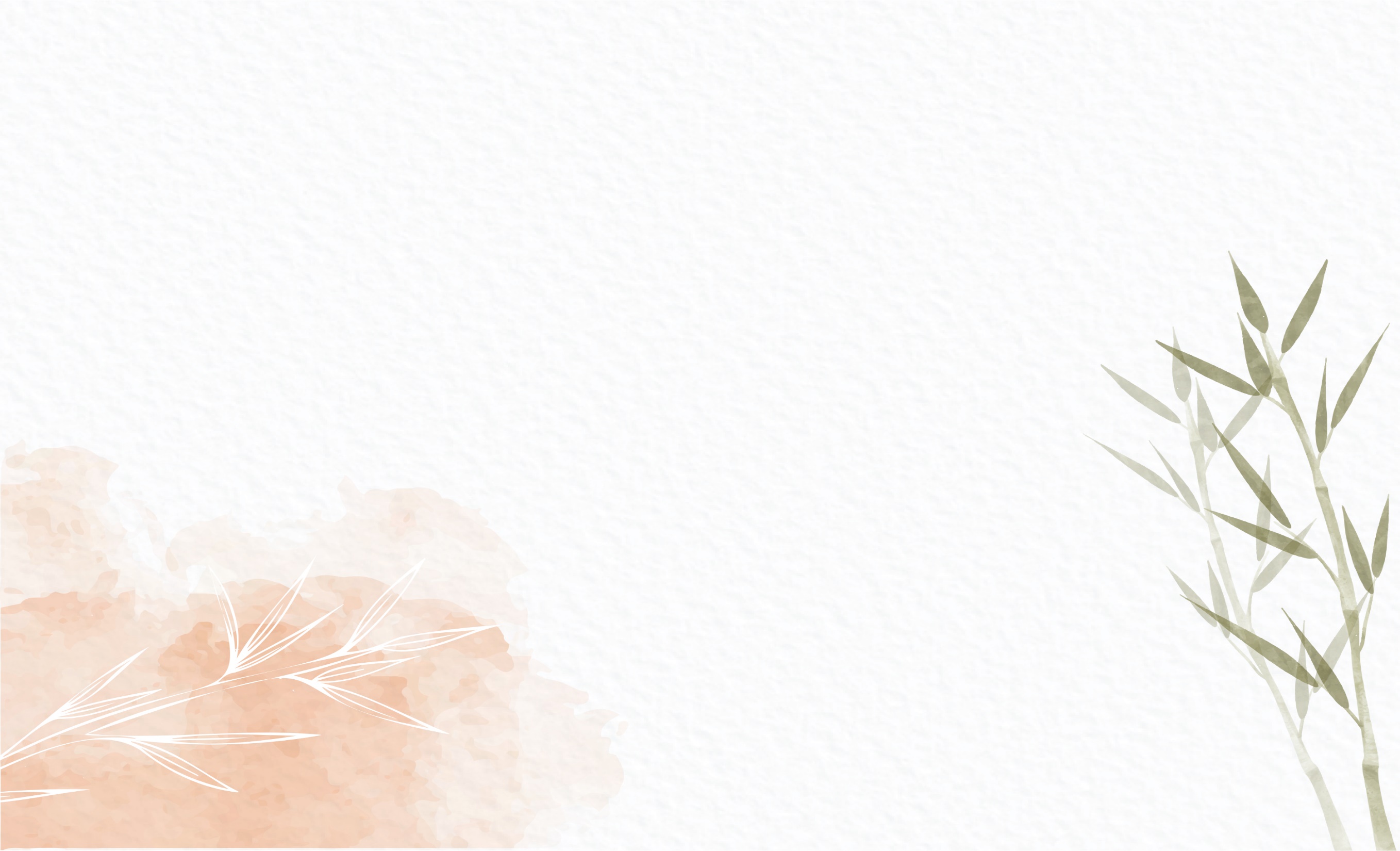 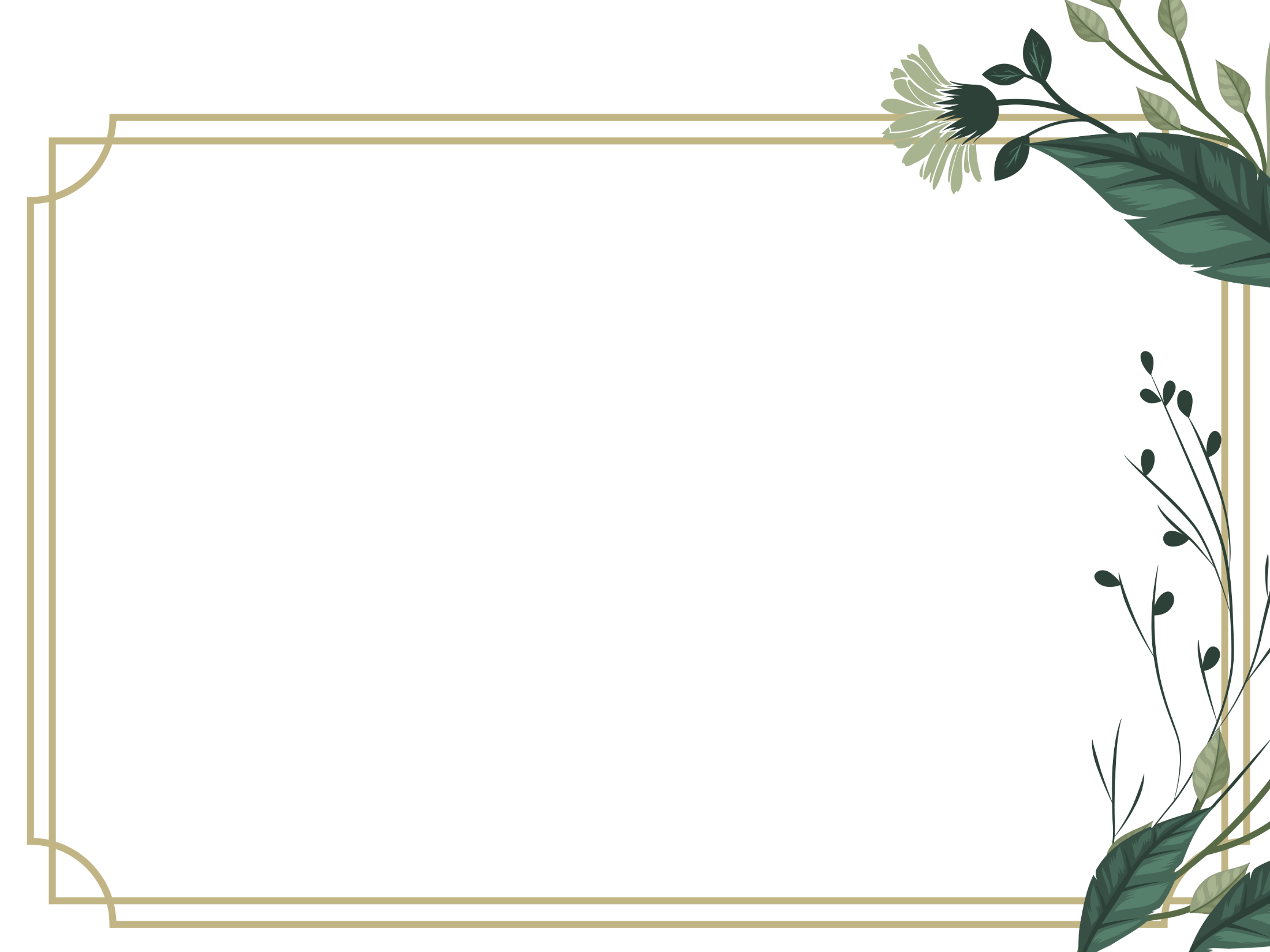 GOLONGAN YANG MENDAPAT RAHMAT DAN 
NIKMAT ALLAH SWT DI AKHIRAT KELAK;
“Sesiapa yang beramal soleh, dari lelaki atau perempuan, sedang dia beriman, maka sesungguhnya Kami akan menghidupkan dia dengan kehidupan yang baik dan sesungguhnya kami akan membalas mereka, dengan memberikan pahala yang lebih dari apa yang mereka telah kerjakan.

 (al-Nahl : 97).
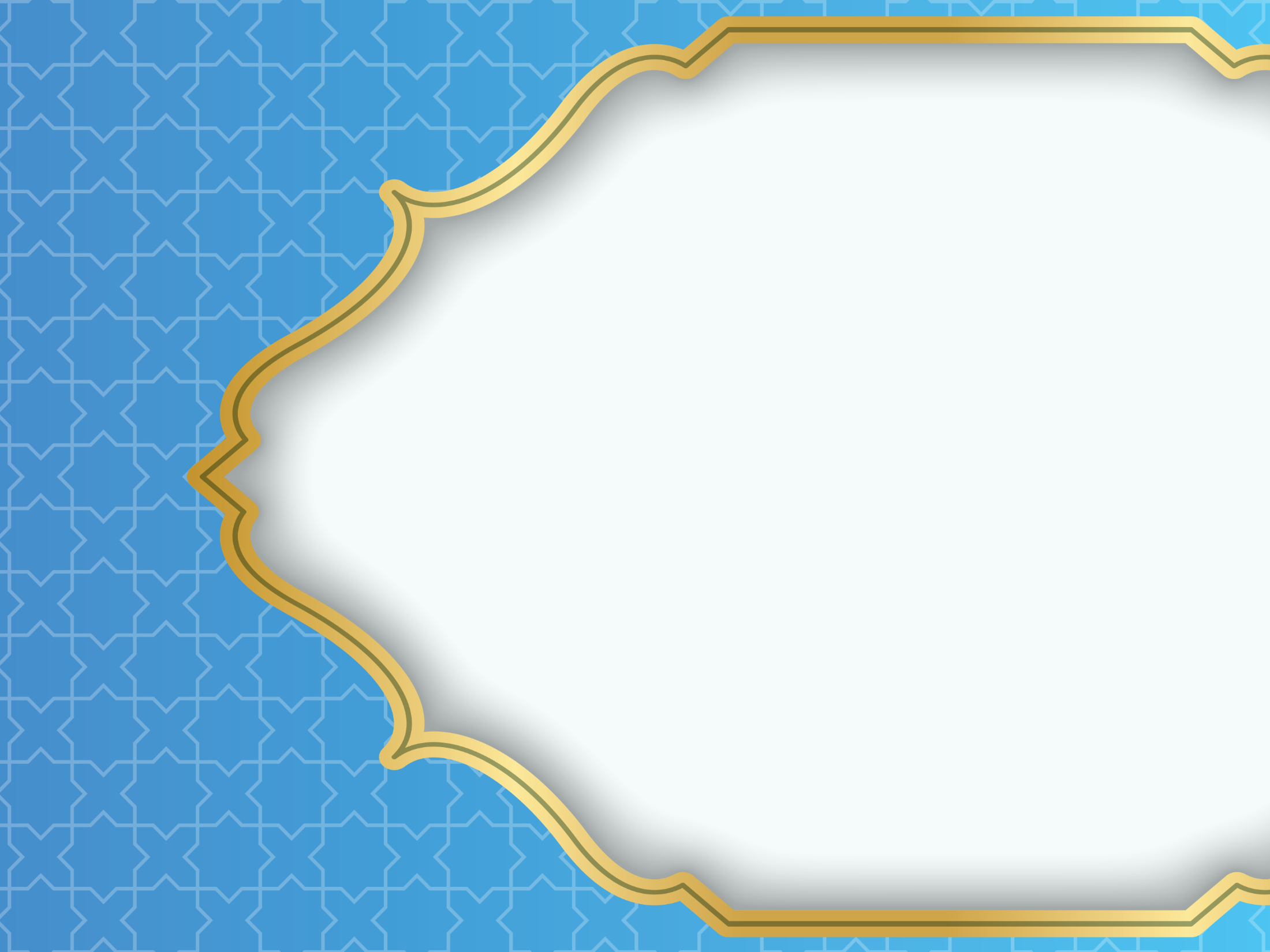 بَارَكَ اللهُ لِيْ وَلَكُمْ فِي الْقُرْآنِ الْعَظِيْمِ، وَنَفَعَنِيْ وَإِيَّاكُمْ بِمَا
فِيْهِ مِنَ الآيَاتِ وَالذِّكْرِ الْحَكِيْمِ وَتَقَبَّلَ مِنِّيْ وَمِنْكُمْ تِلاوَتَهُ، 
إِنَّهُ هُوَ السَّمِيْعُ الْعَلِيْمُ
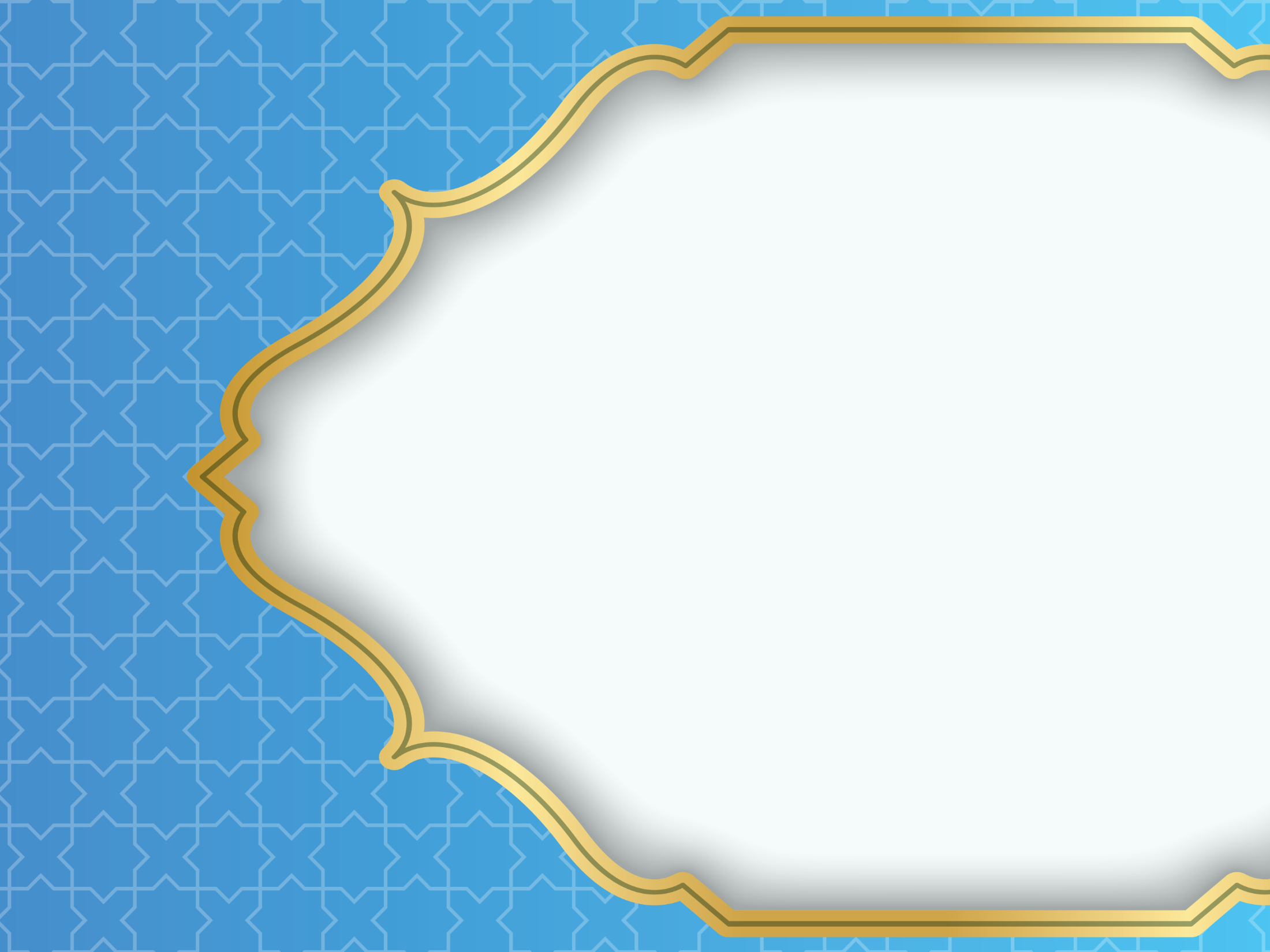 أَقُولُ قَوْلِيْ هَذَا وَأَسْتَغْفِرُ اللهَ الْعَظِيْمَ لِيْ وَلَكُمْ وَلِسَآئِرِ الْمُسْلِمِيْنَ وَالْمُسْلِمَاتِ، فَاسْتَغْفِرُوْهُ إِنَّهُ هُوَ الْغَفُوْرُ الرَّحِيْمُ
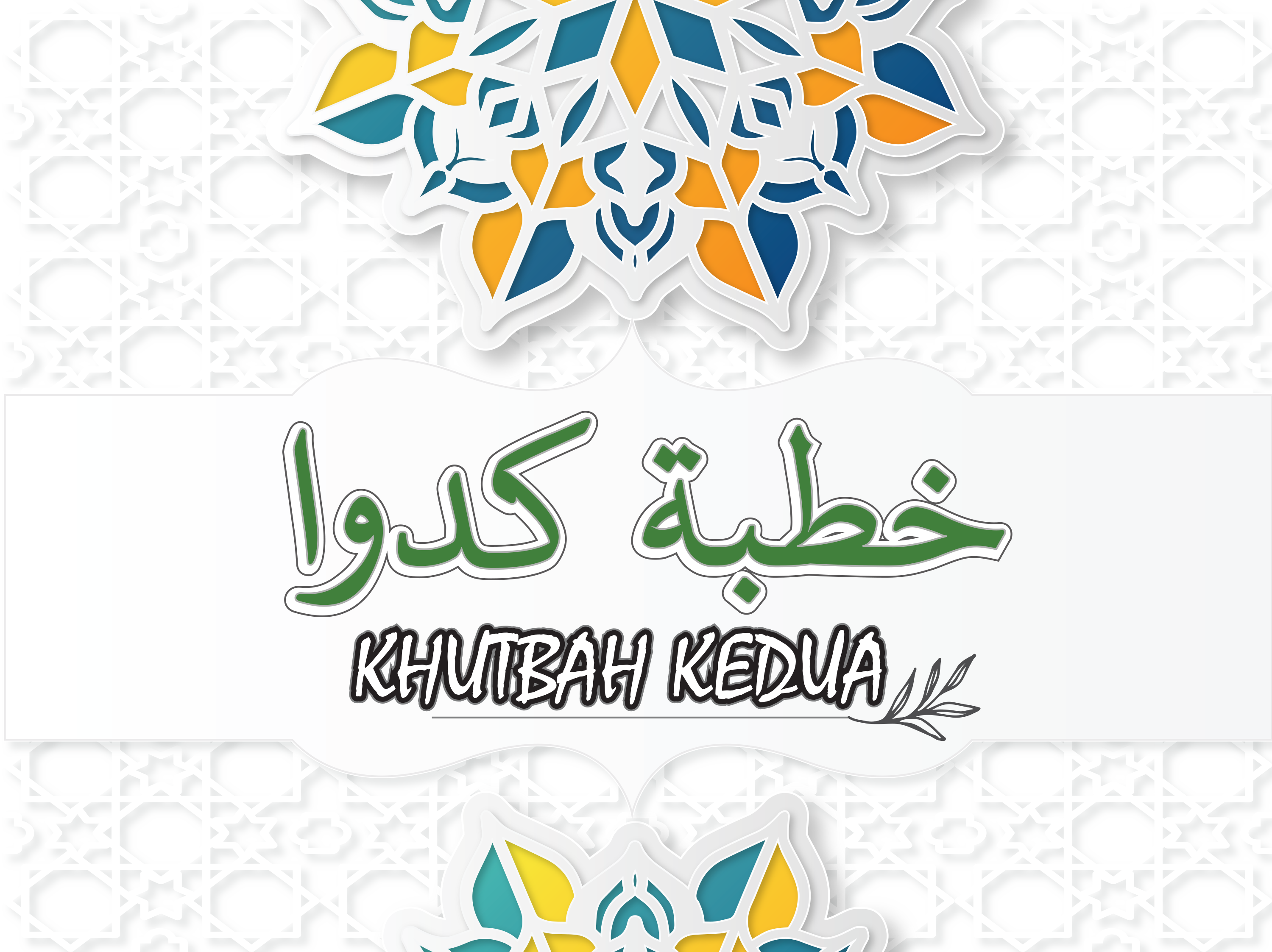 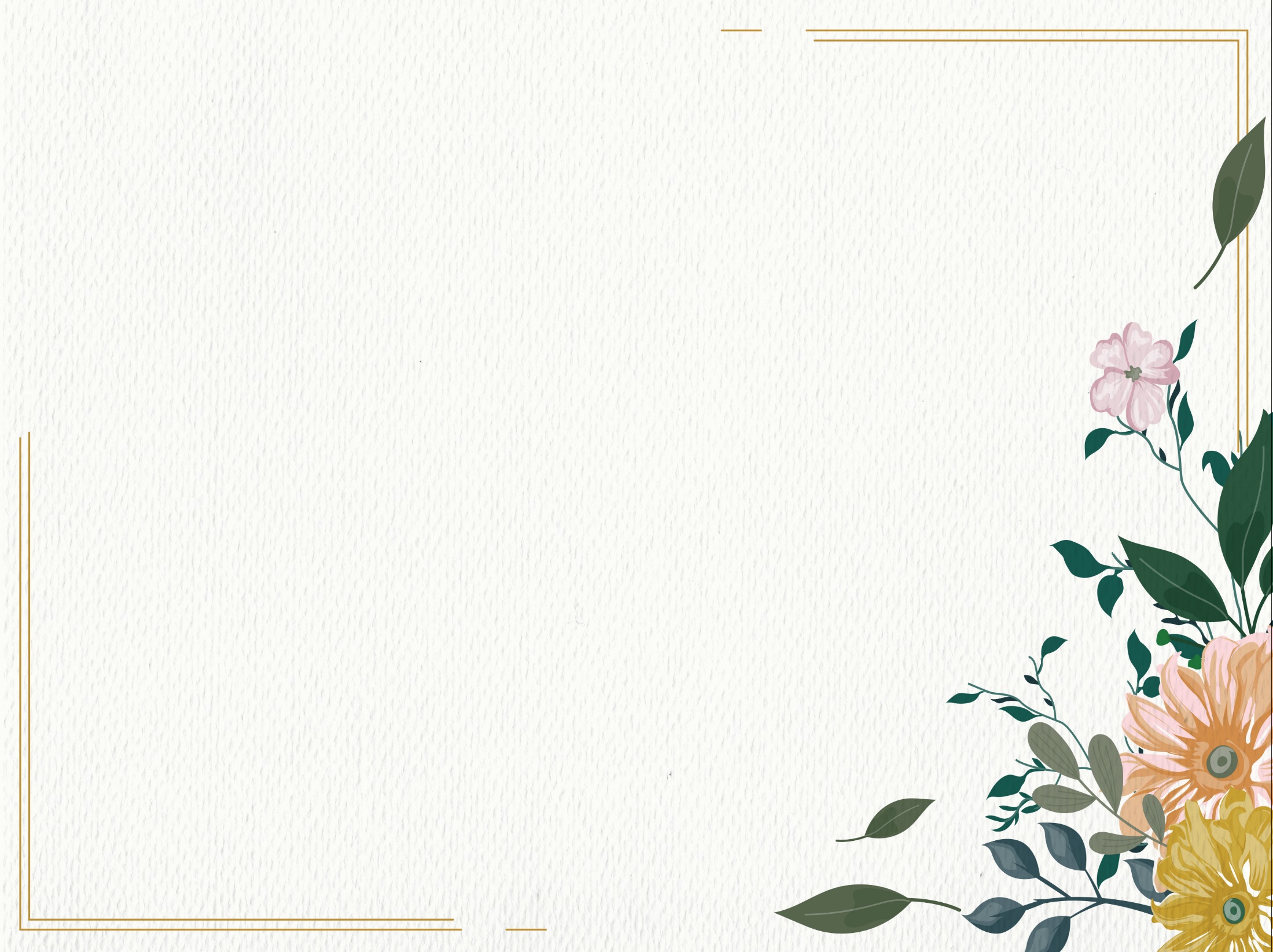 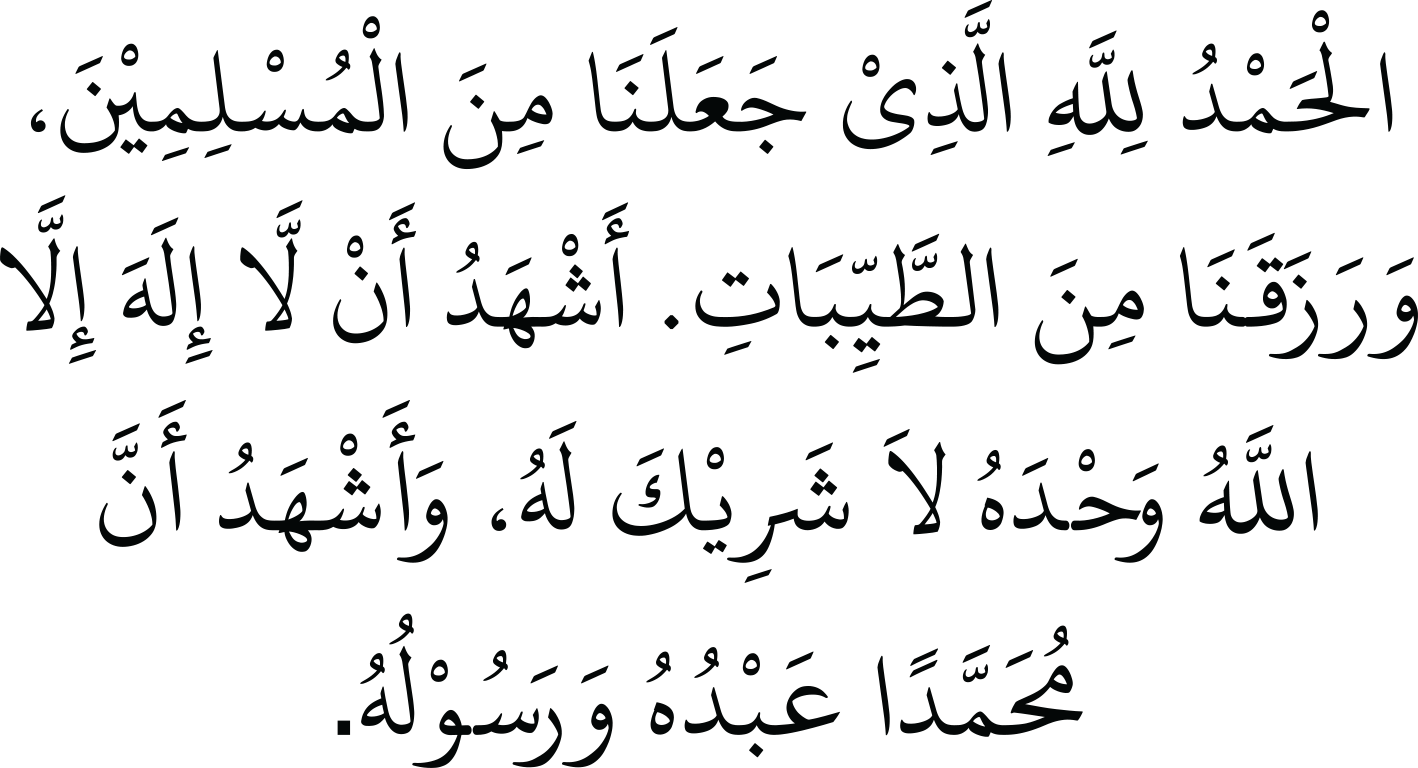 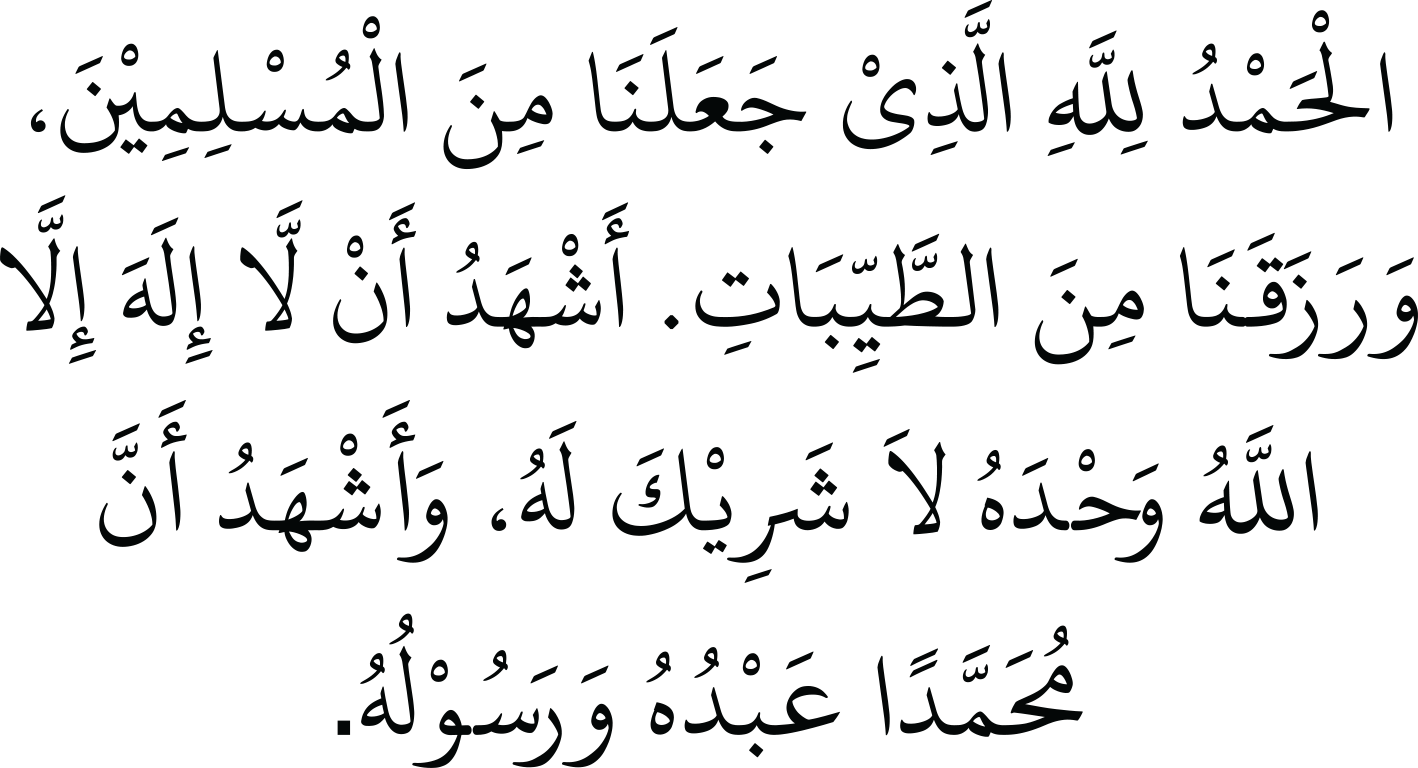 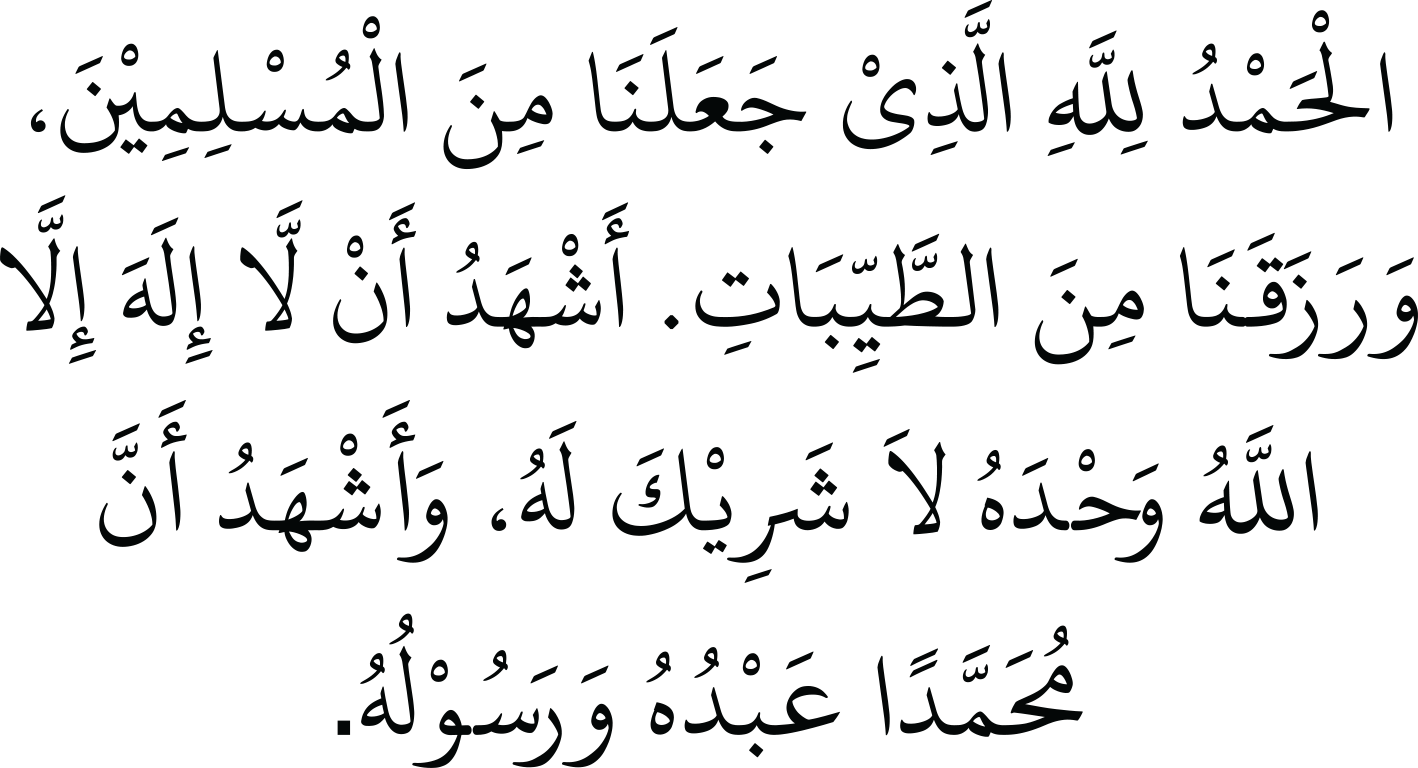 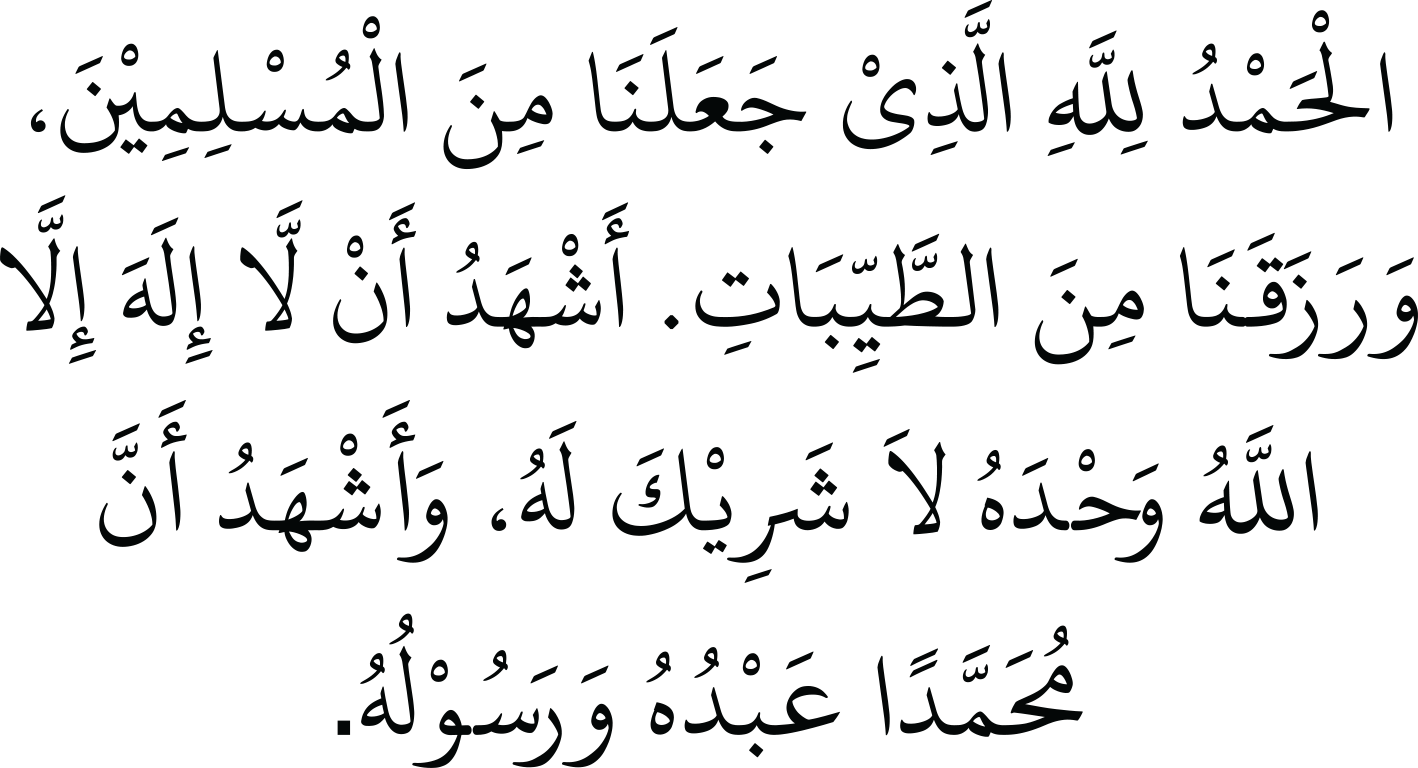 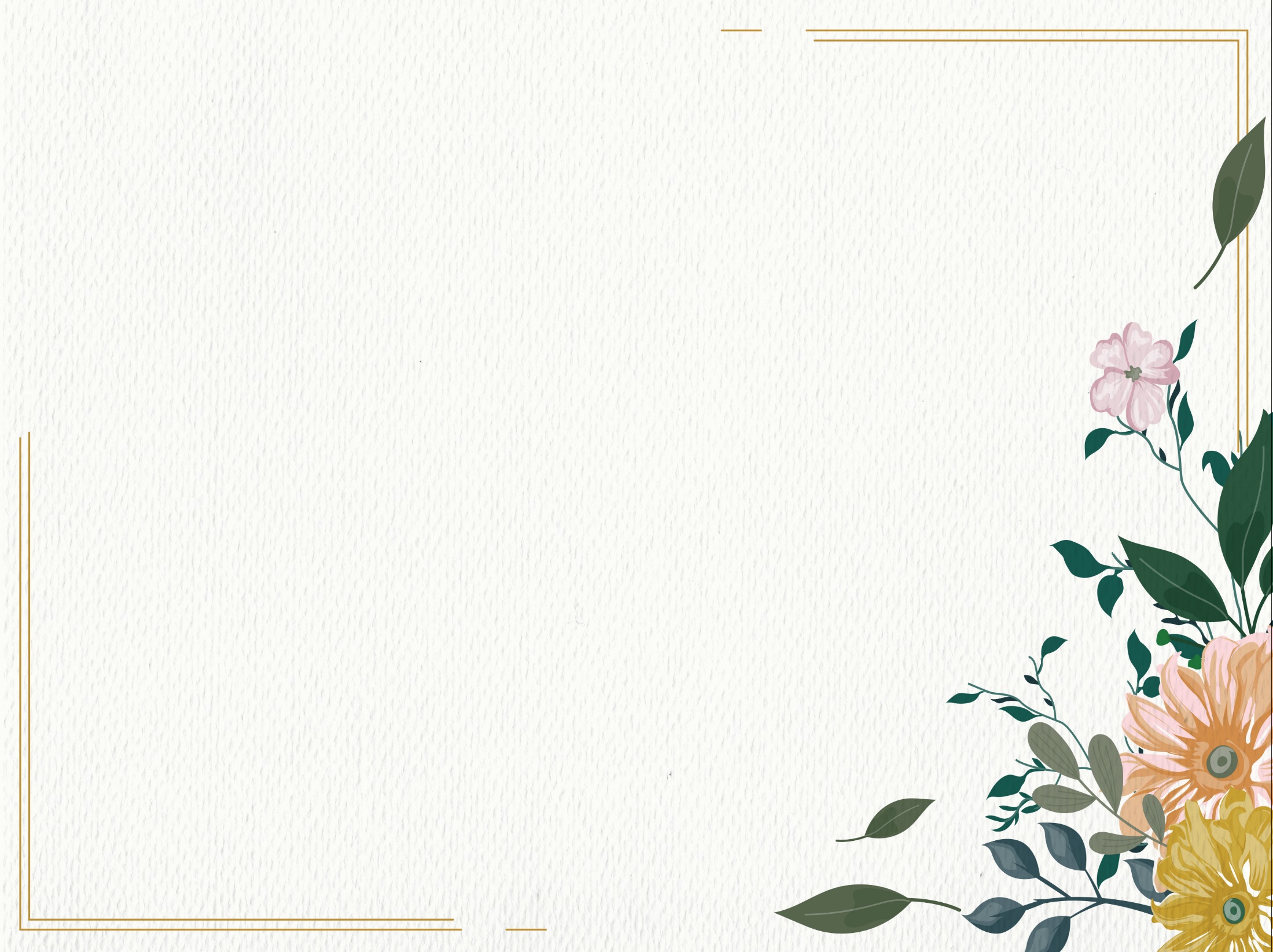 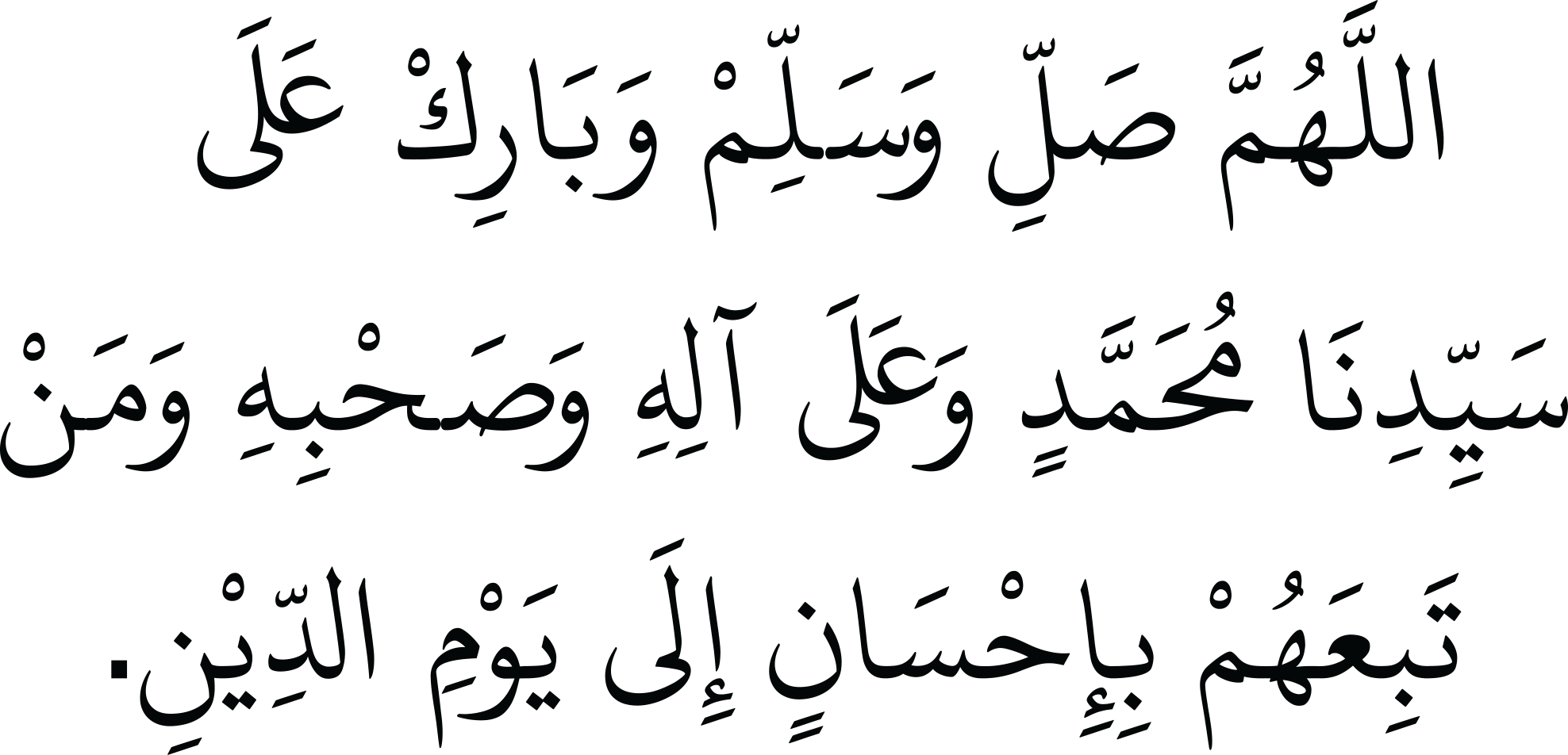 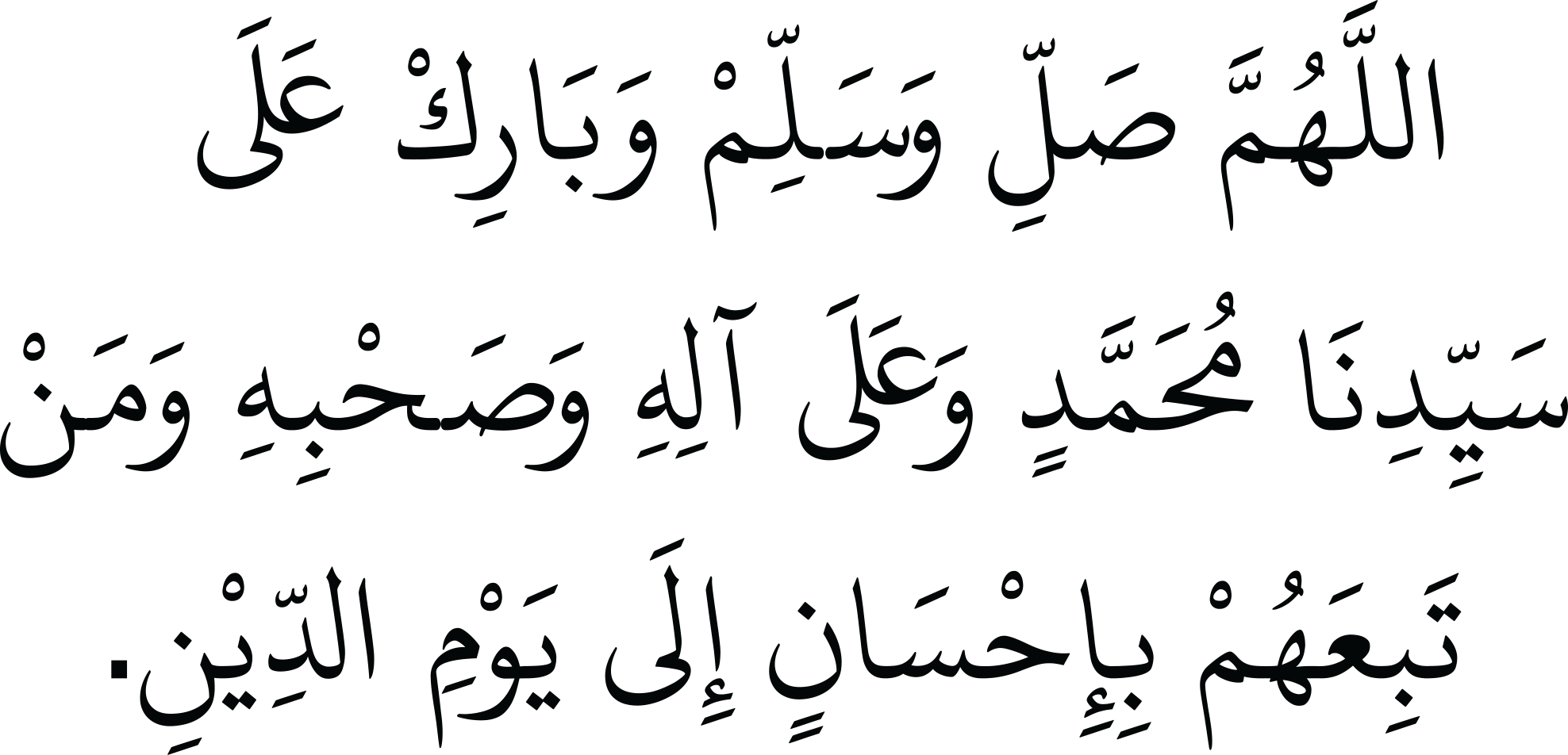 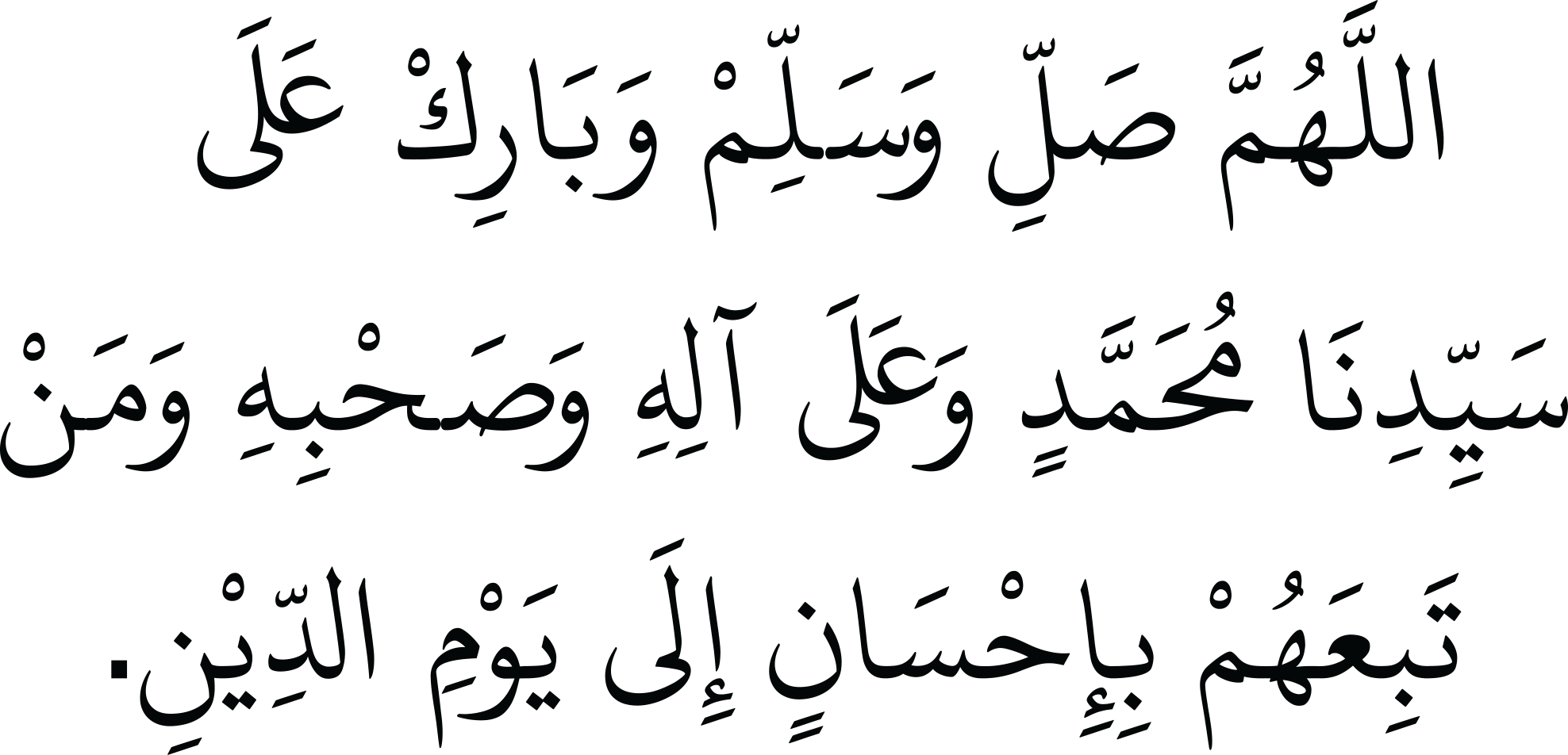 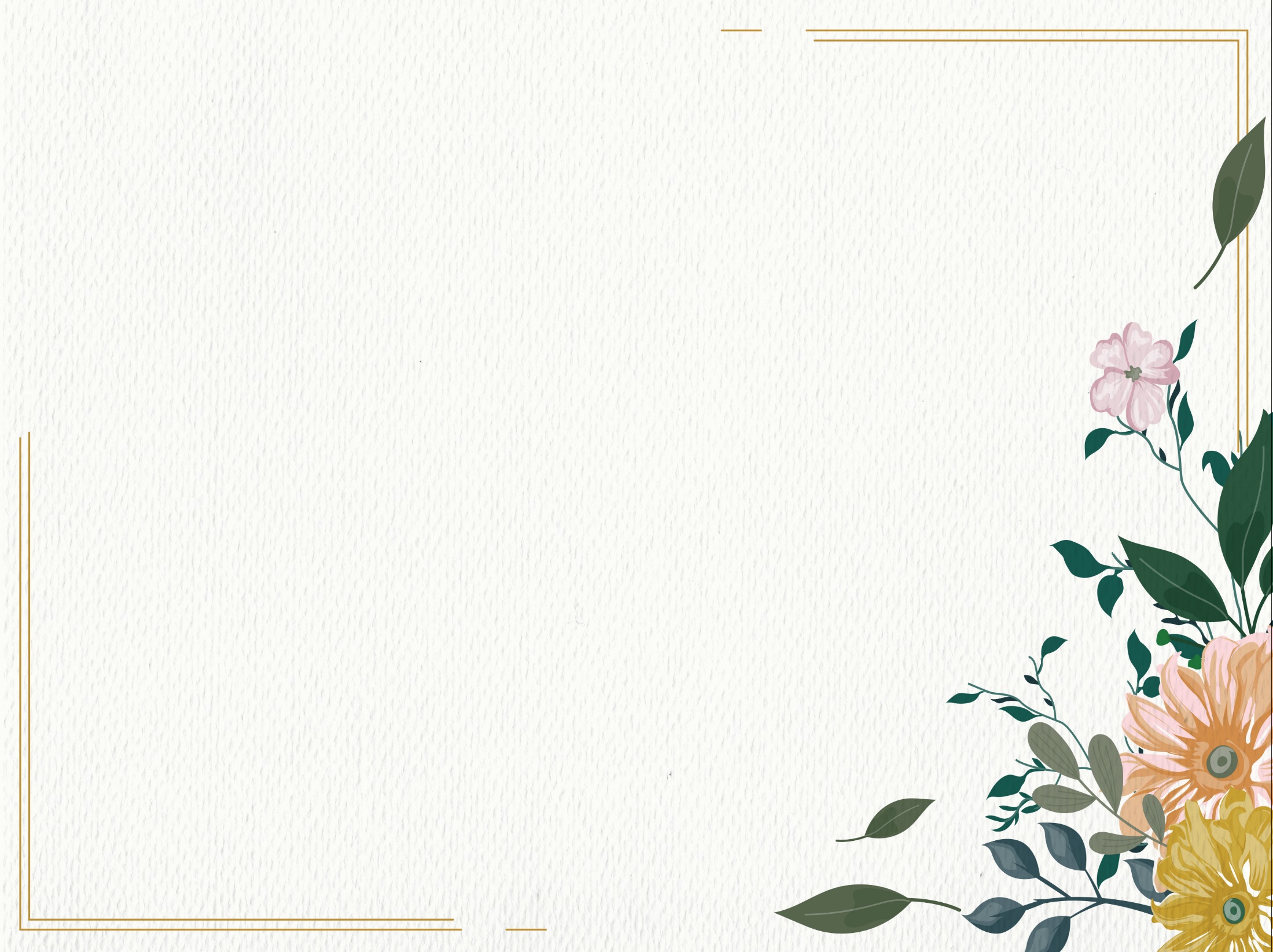 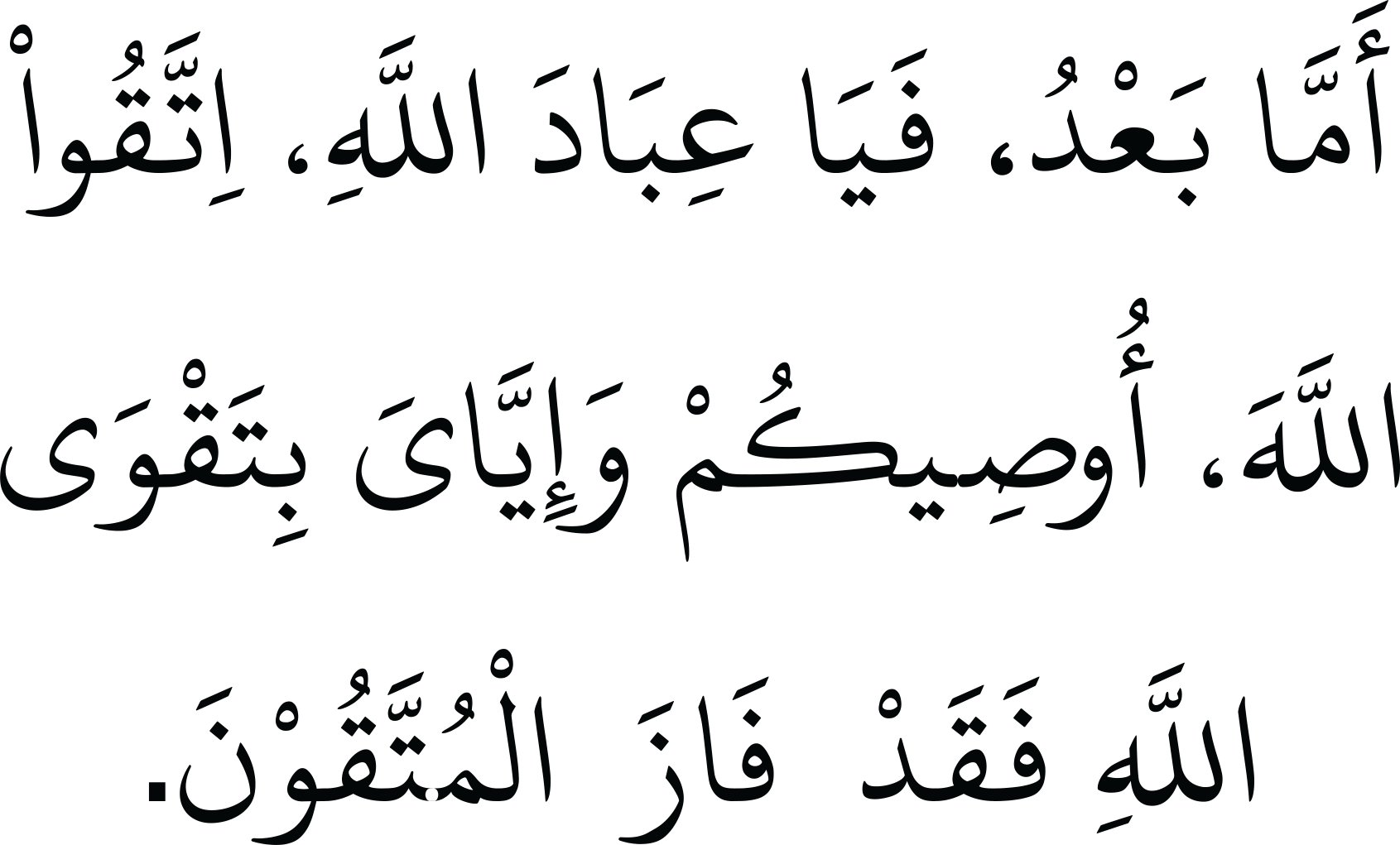 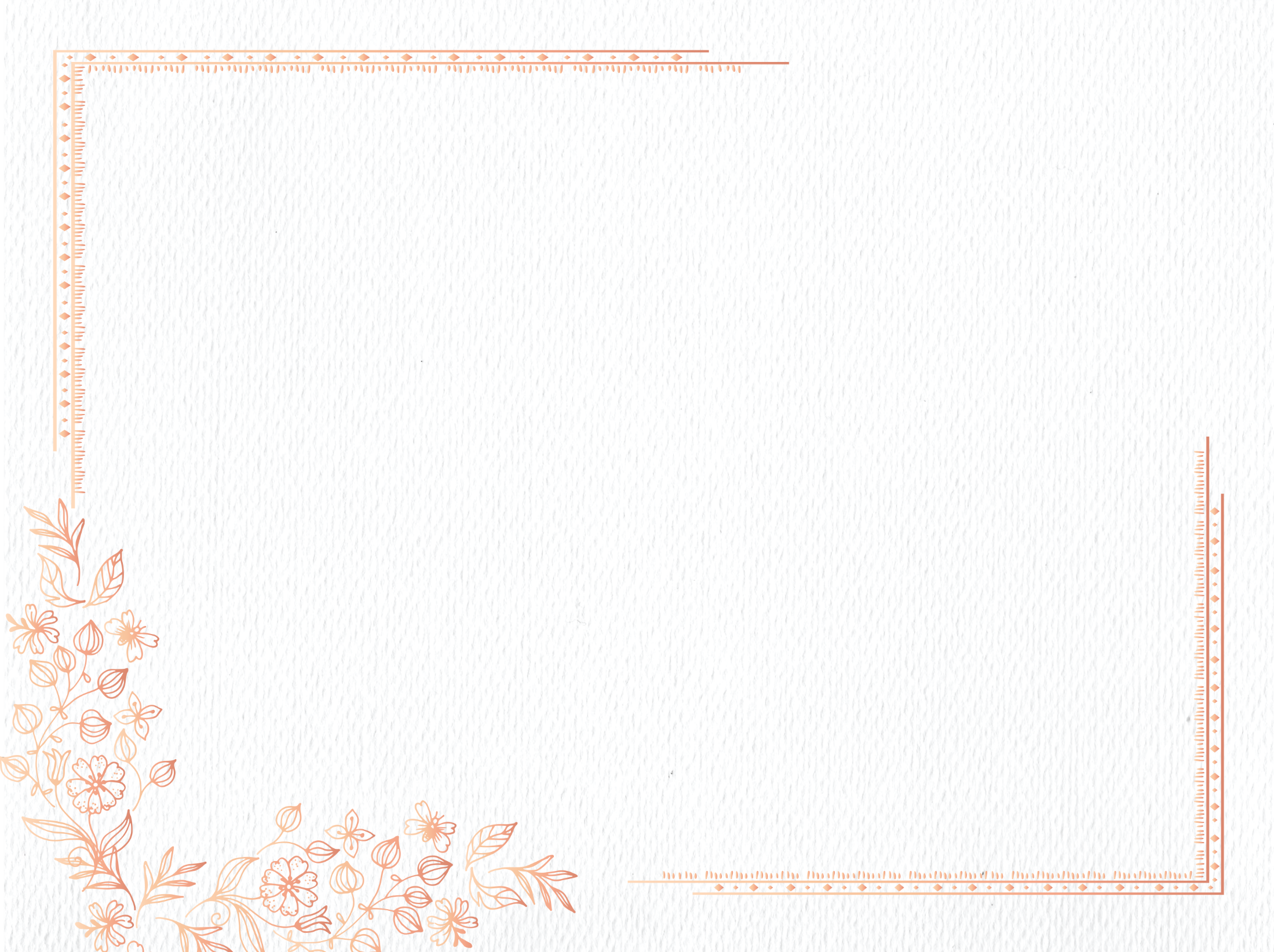 Marilah sama-sama kita bertakwa kepada Allah SWT dengan melakukan ketaatan kepada-Nya dan menjauhkan diri daripada perbuatan keji dan maksiat.
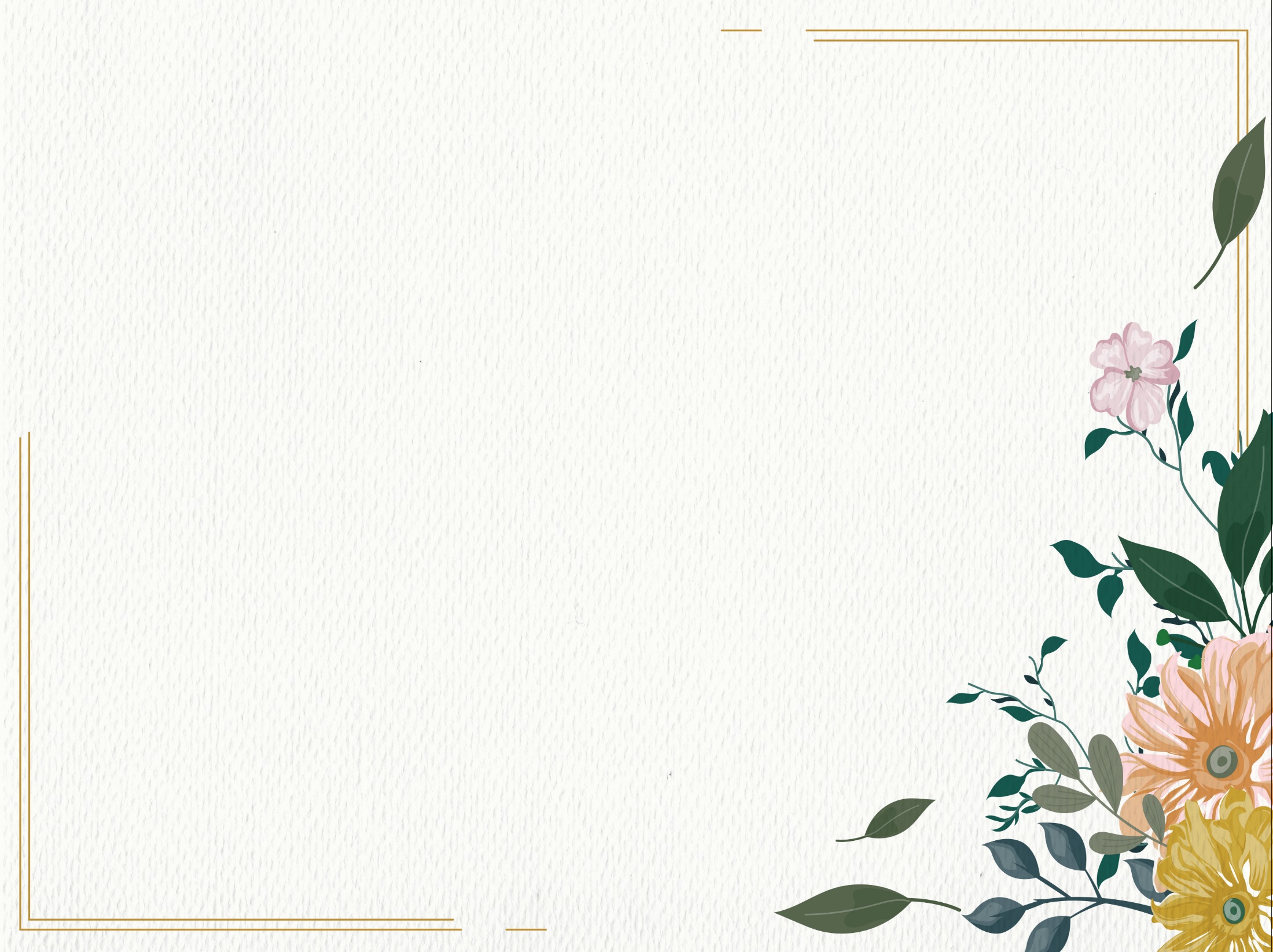 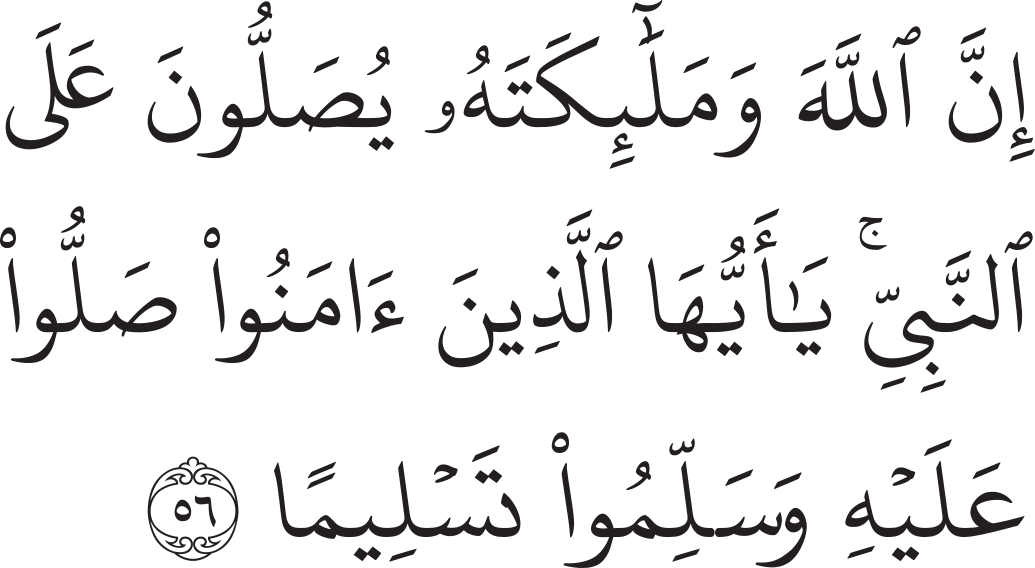 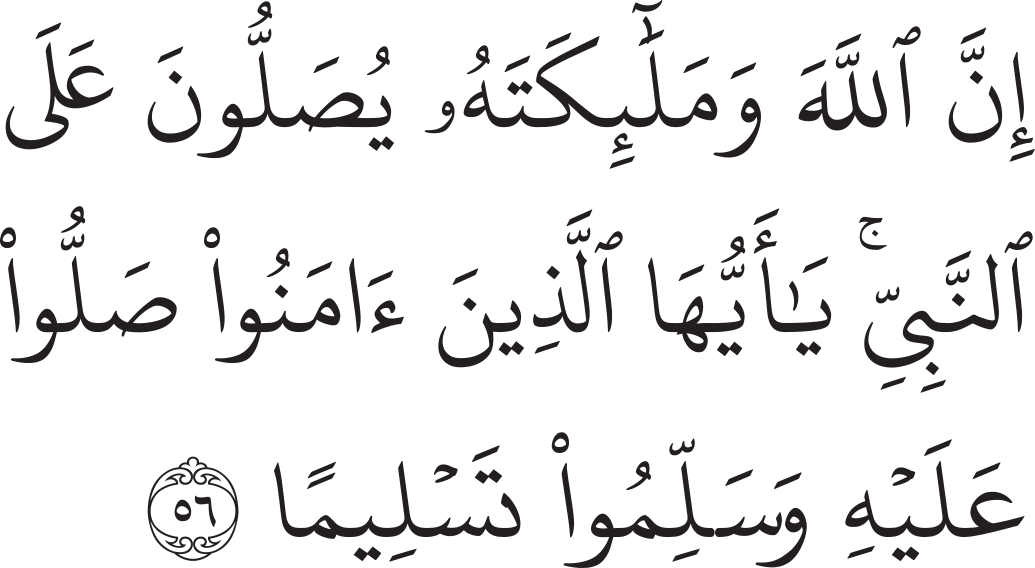 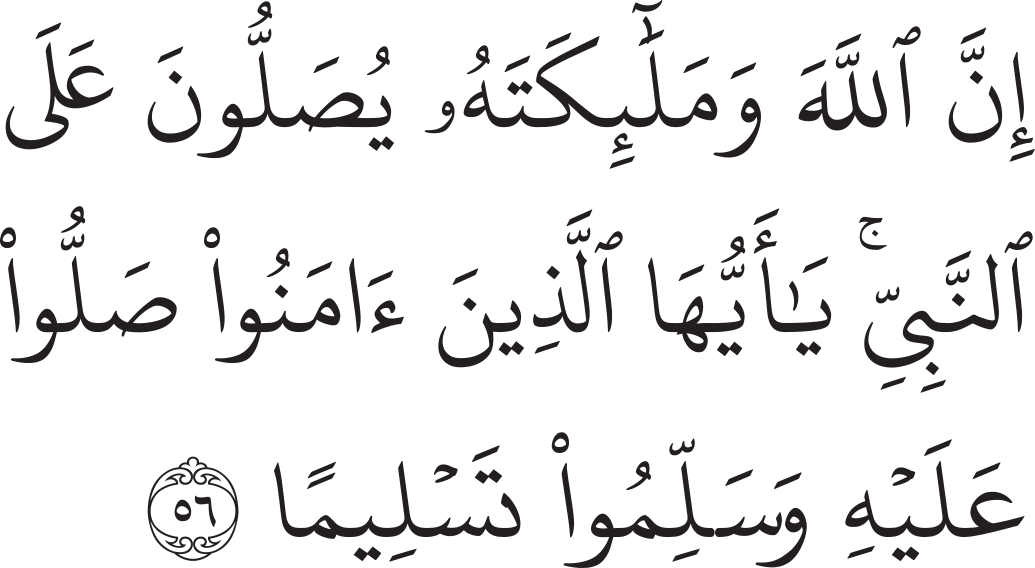 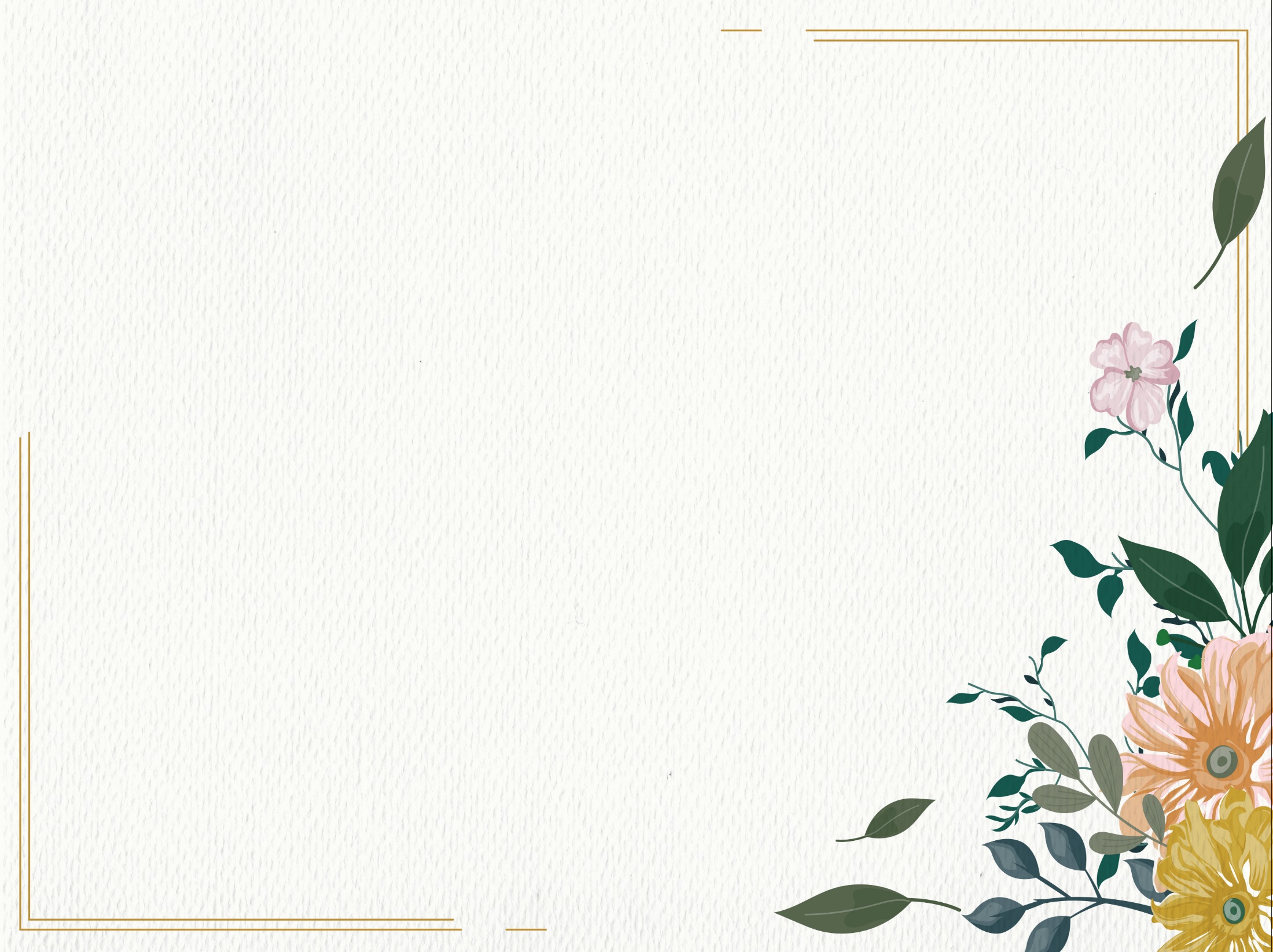 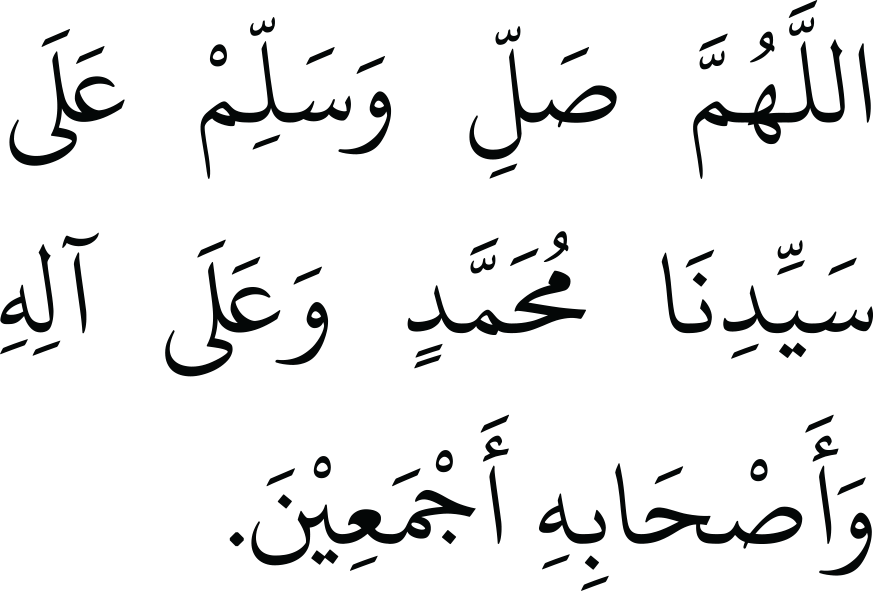 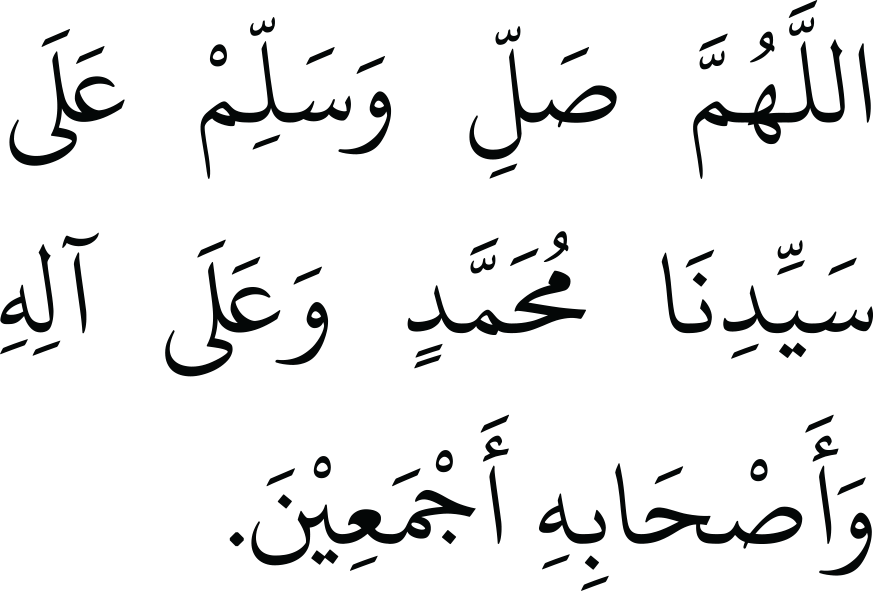 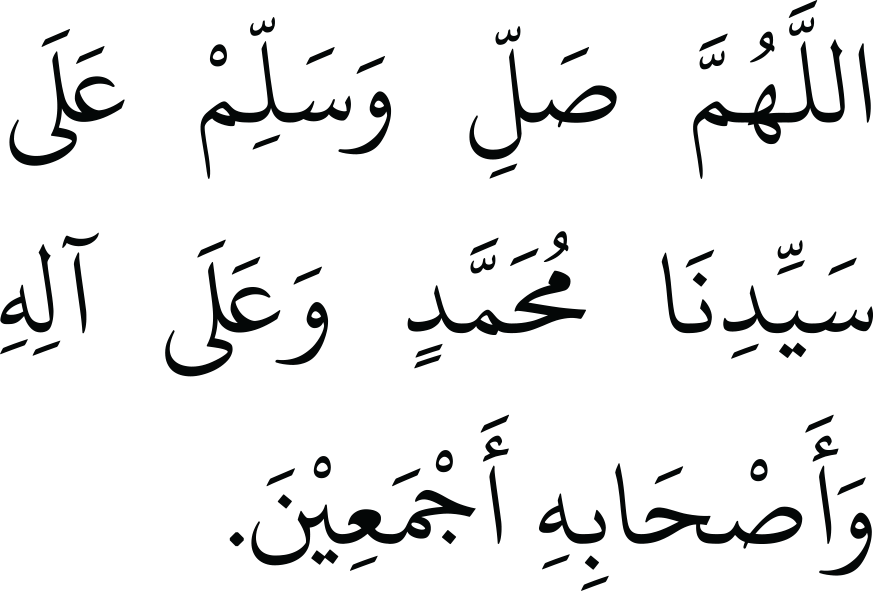 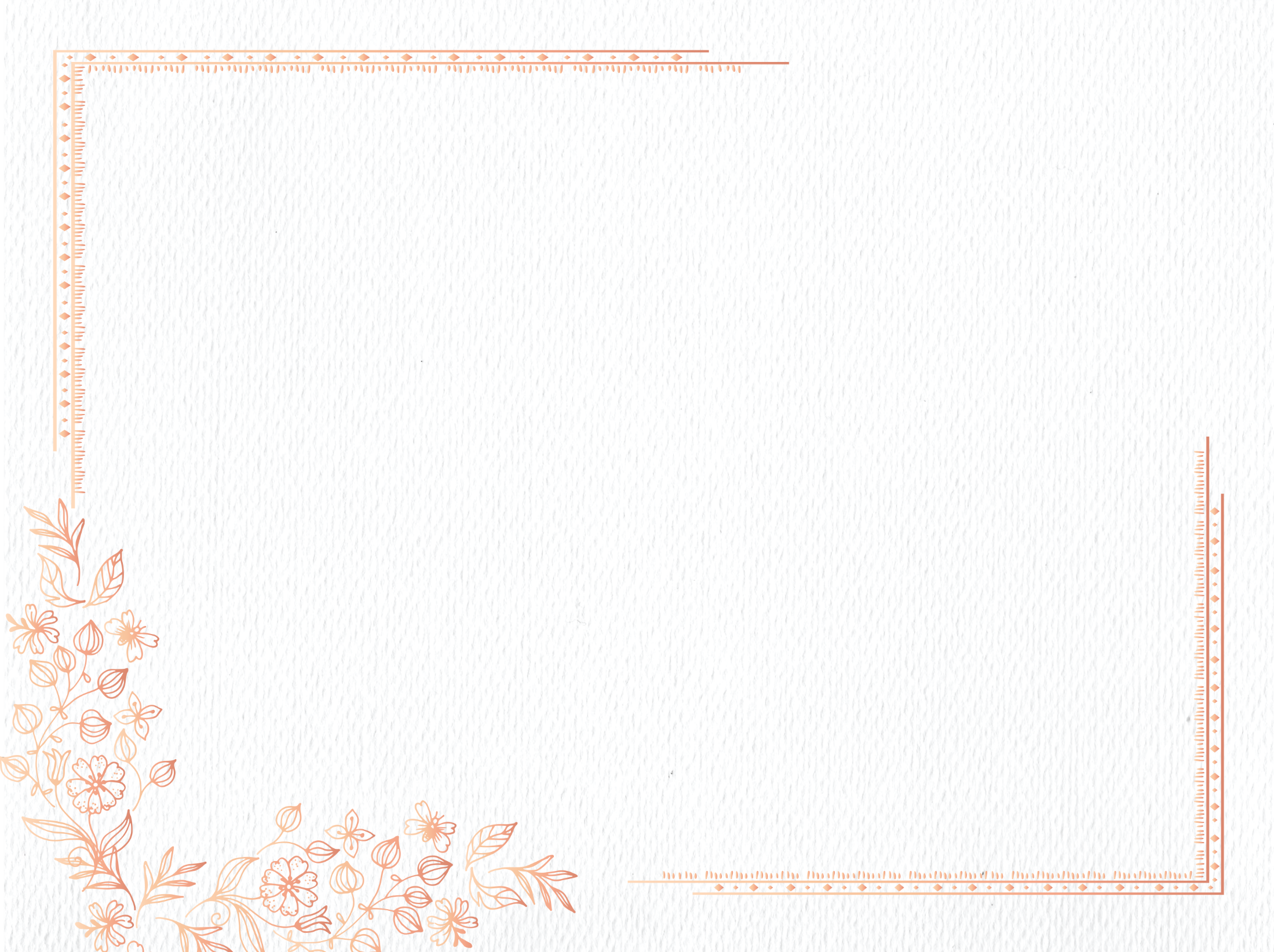 Kekejaman di Palestin sangat menuntut erti persaudaraan Islam yang kuat dan keyakinan yang tinggi kepada Allah SWT. Untuk itu mimbar menyeru agar semua umat Islam terus berdoa kepada Allah SWT dalam setiap solat lima waktu agar keamanan dan kesejahteraan dikecapi oleh saudara kita dan tanah mereka yang dirampas dapat dikembalikan menjadi hak mereka semula.
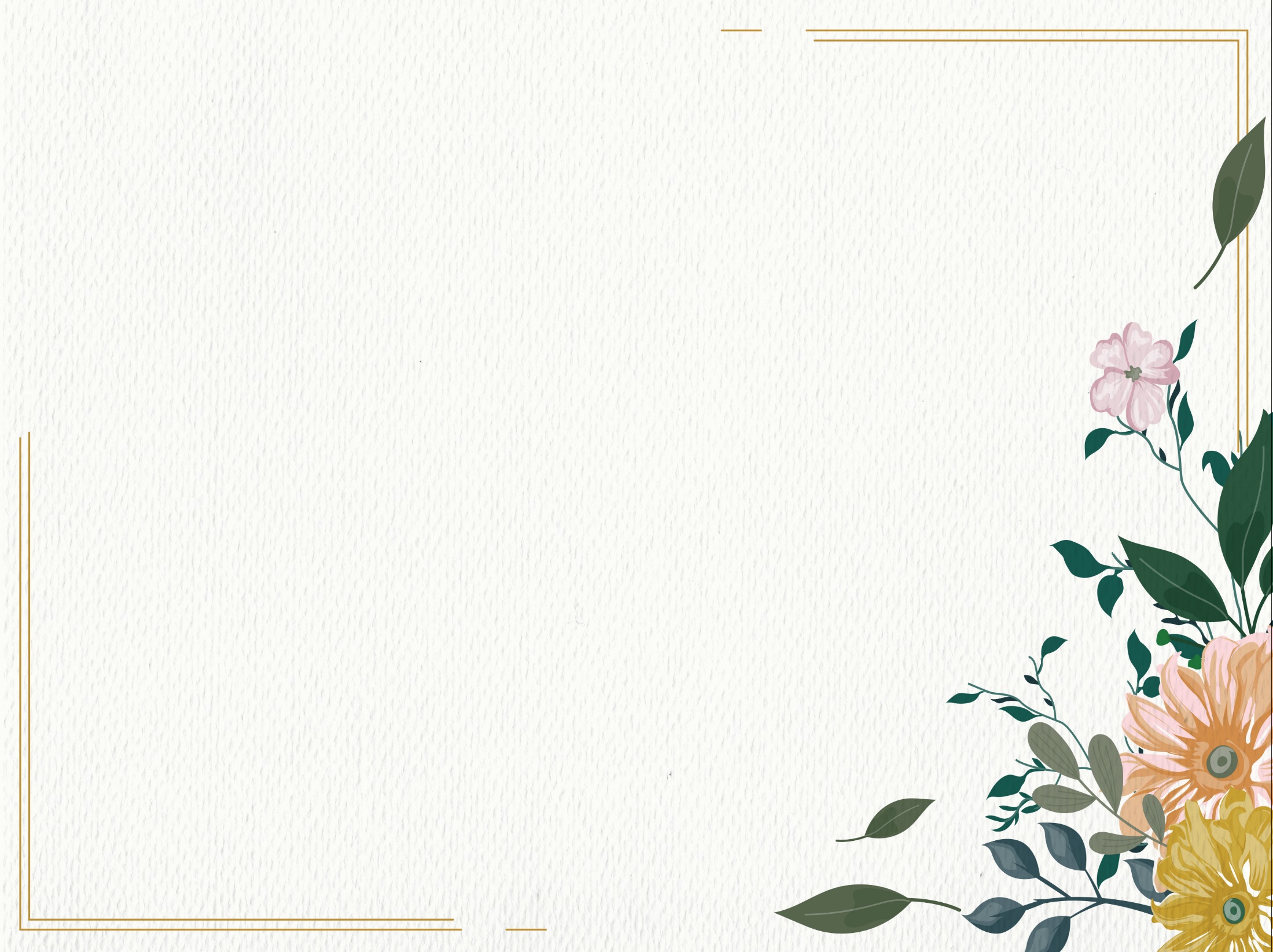 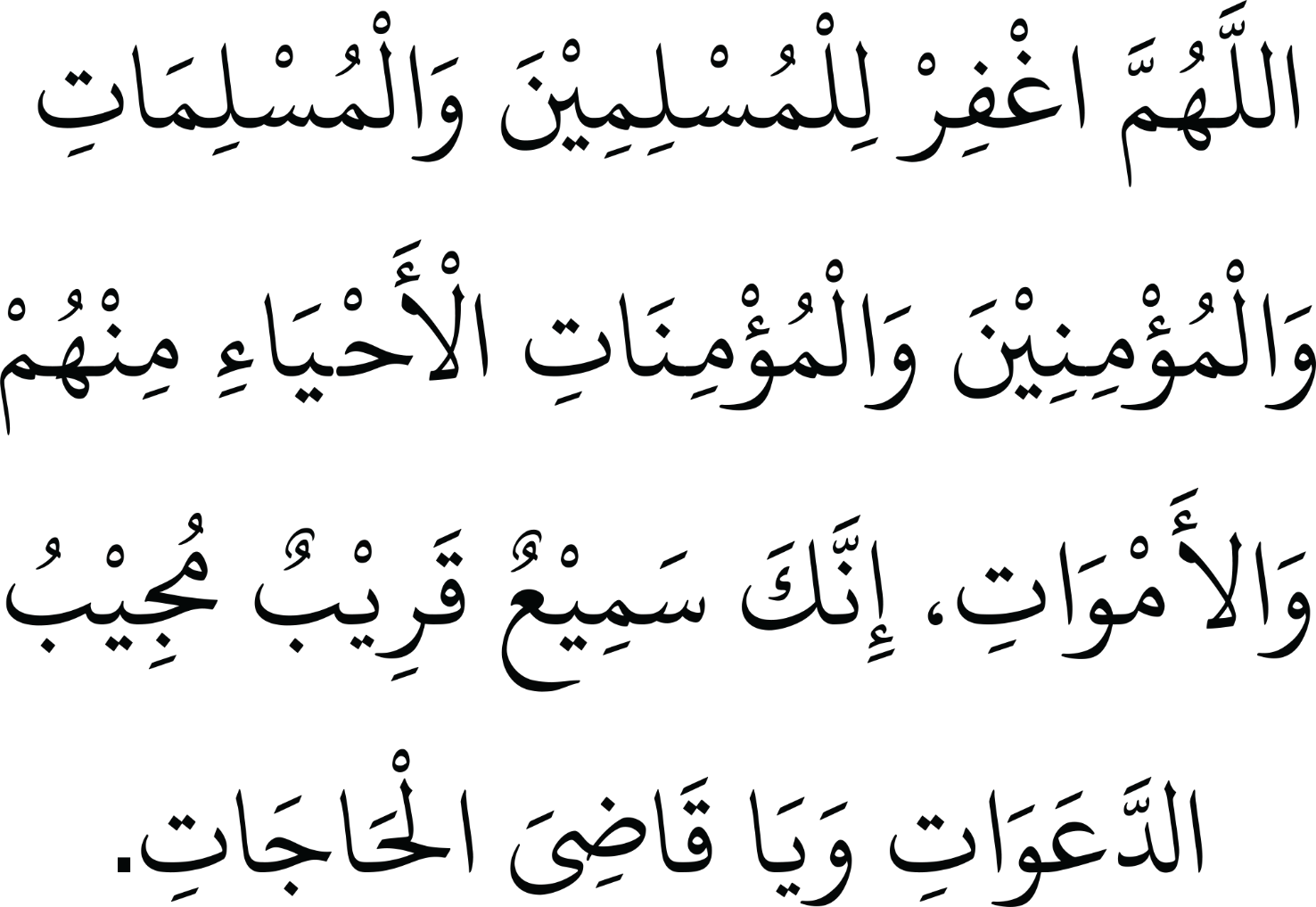 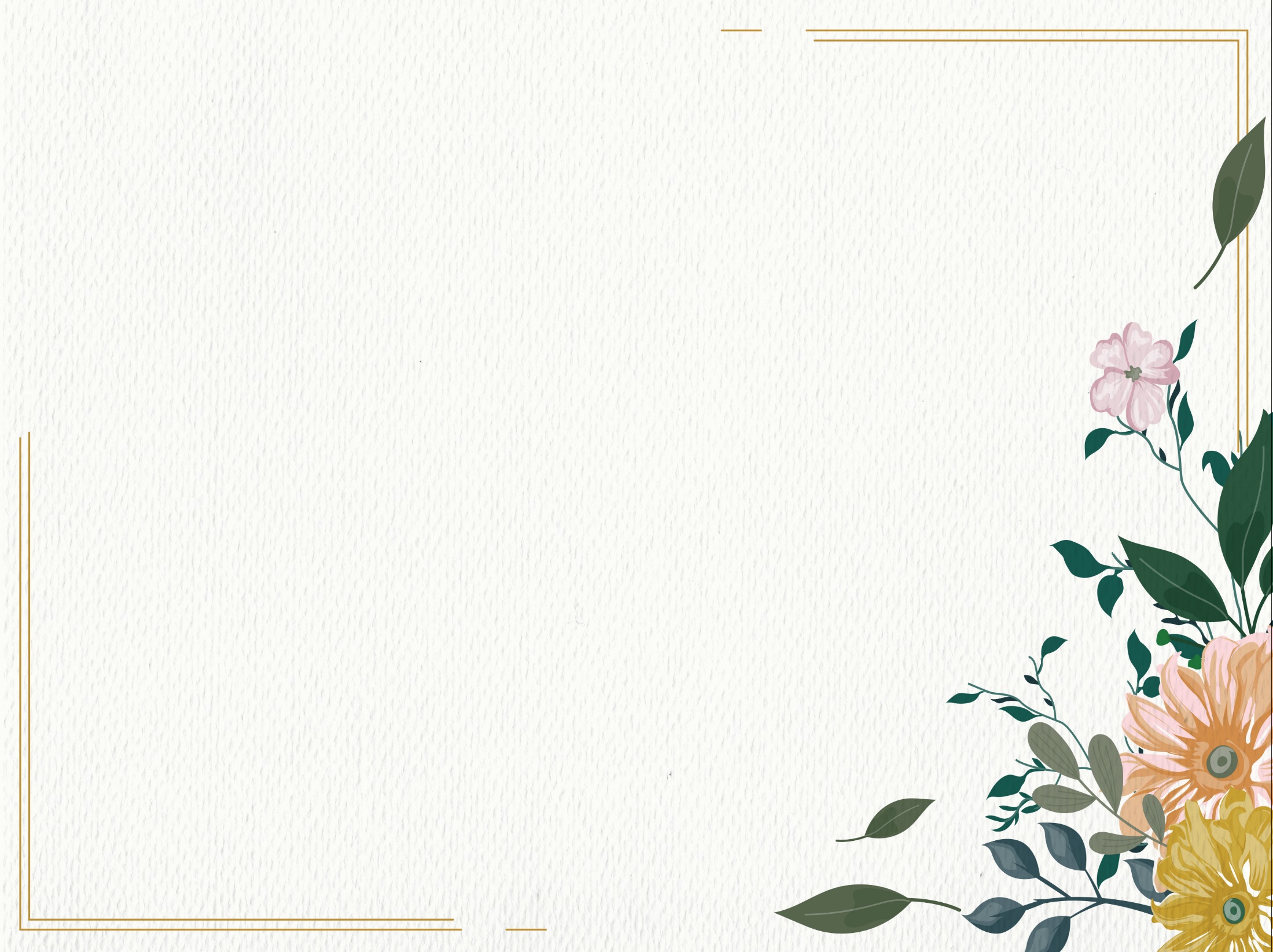 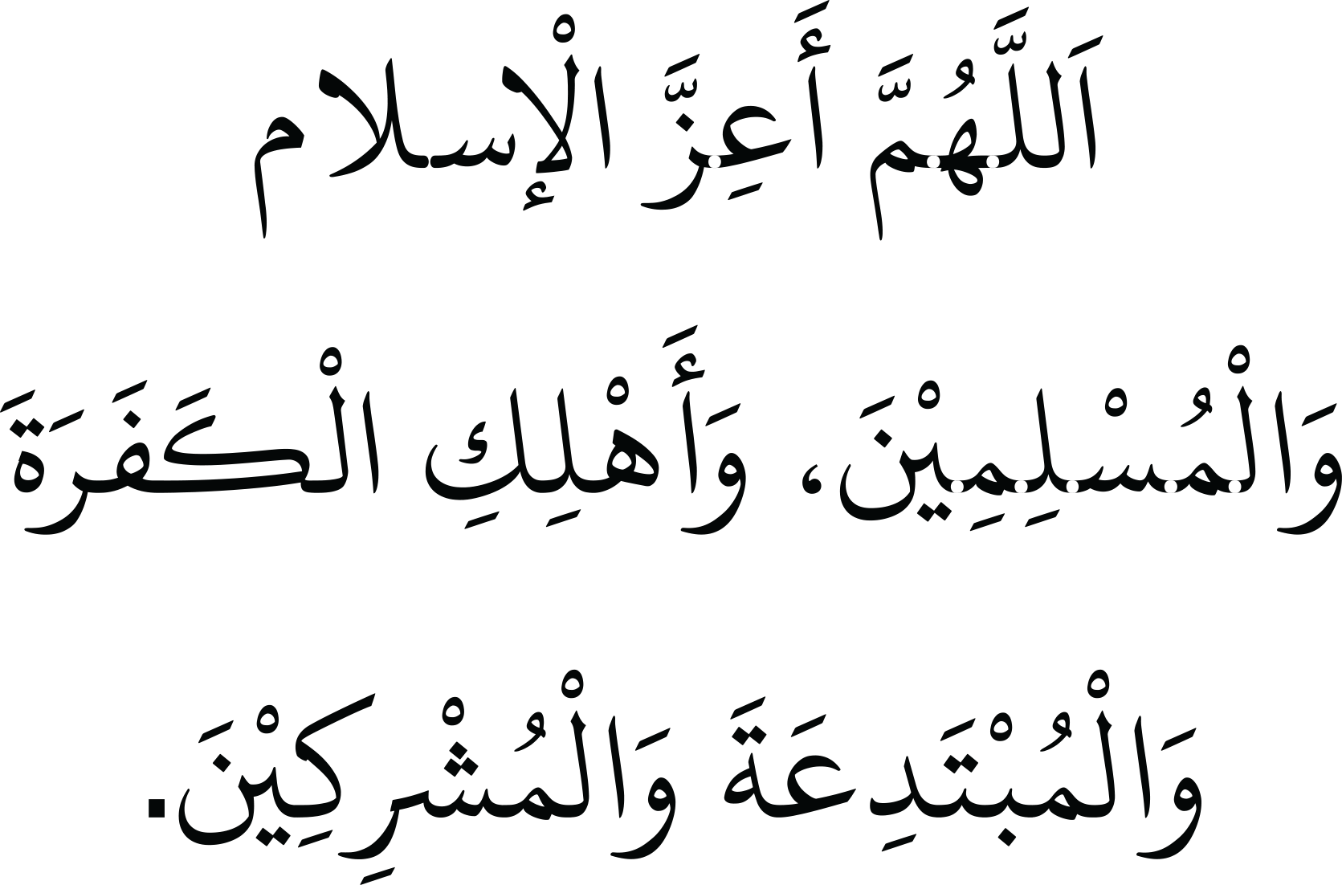 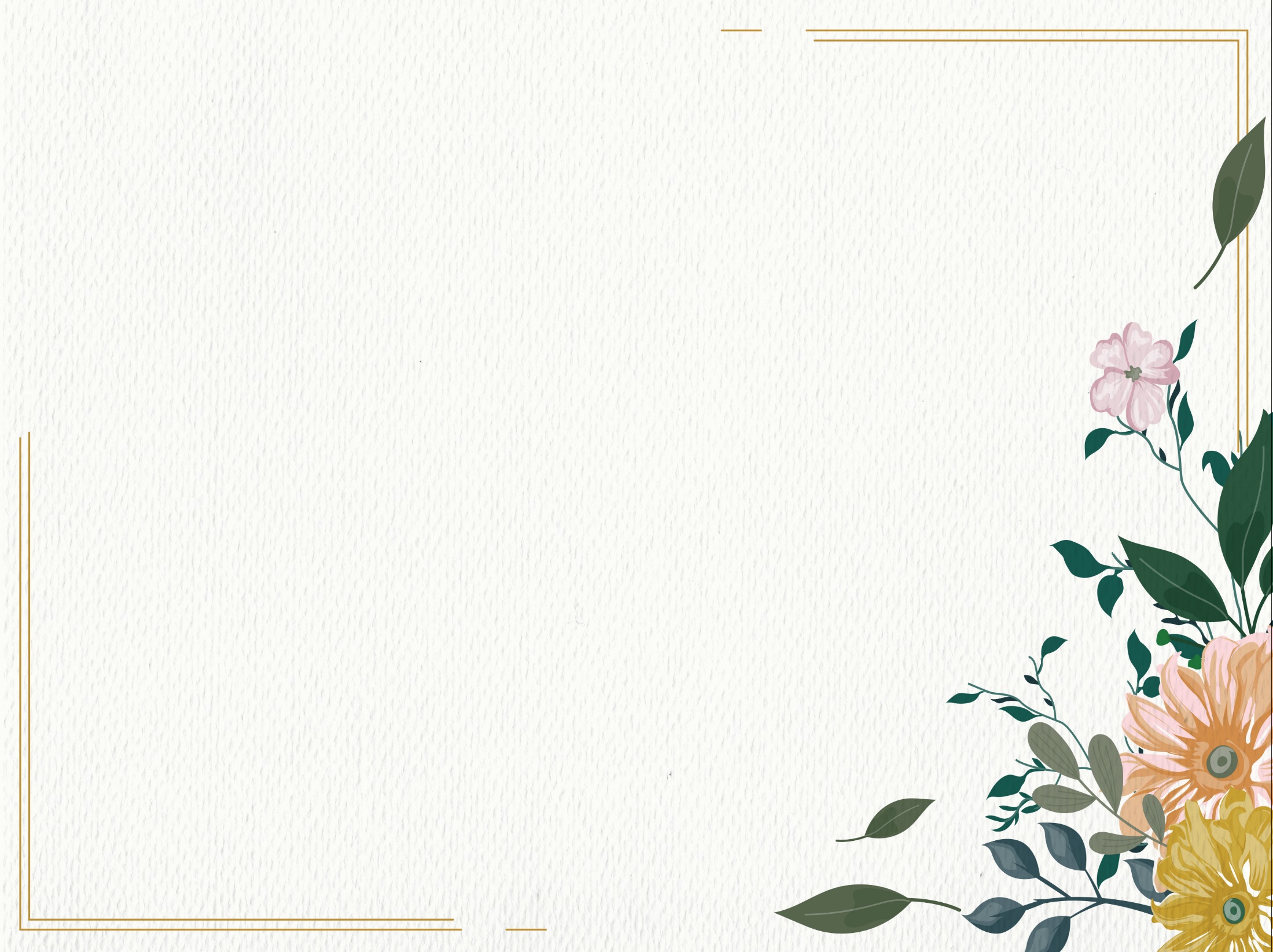 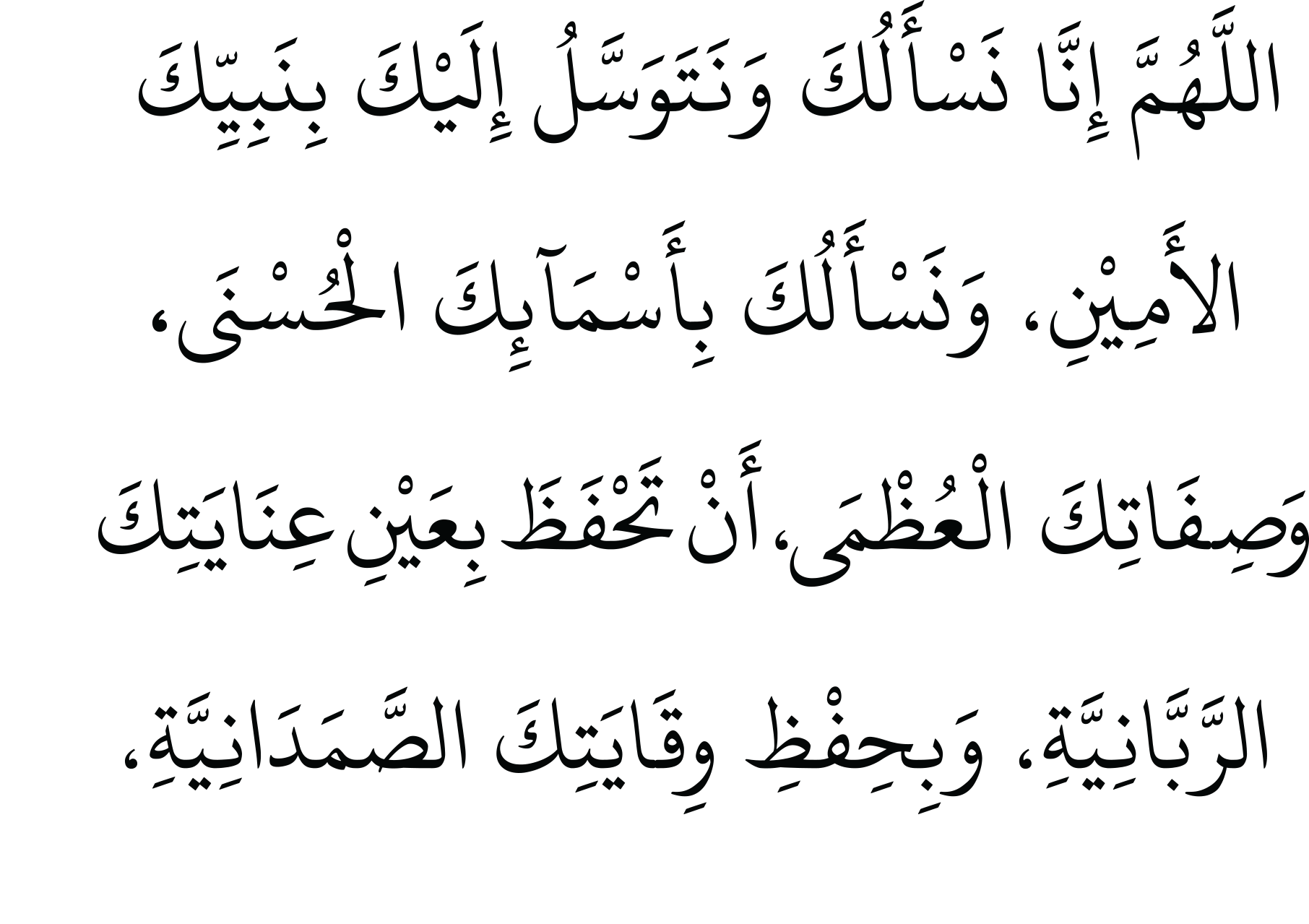 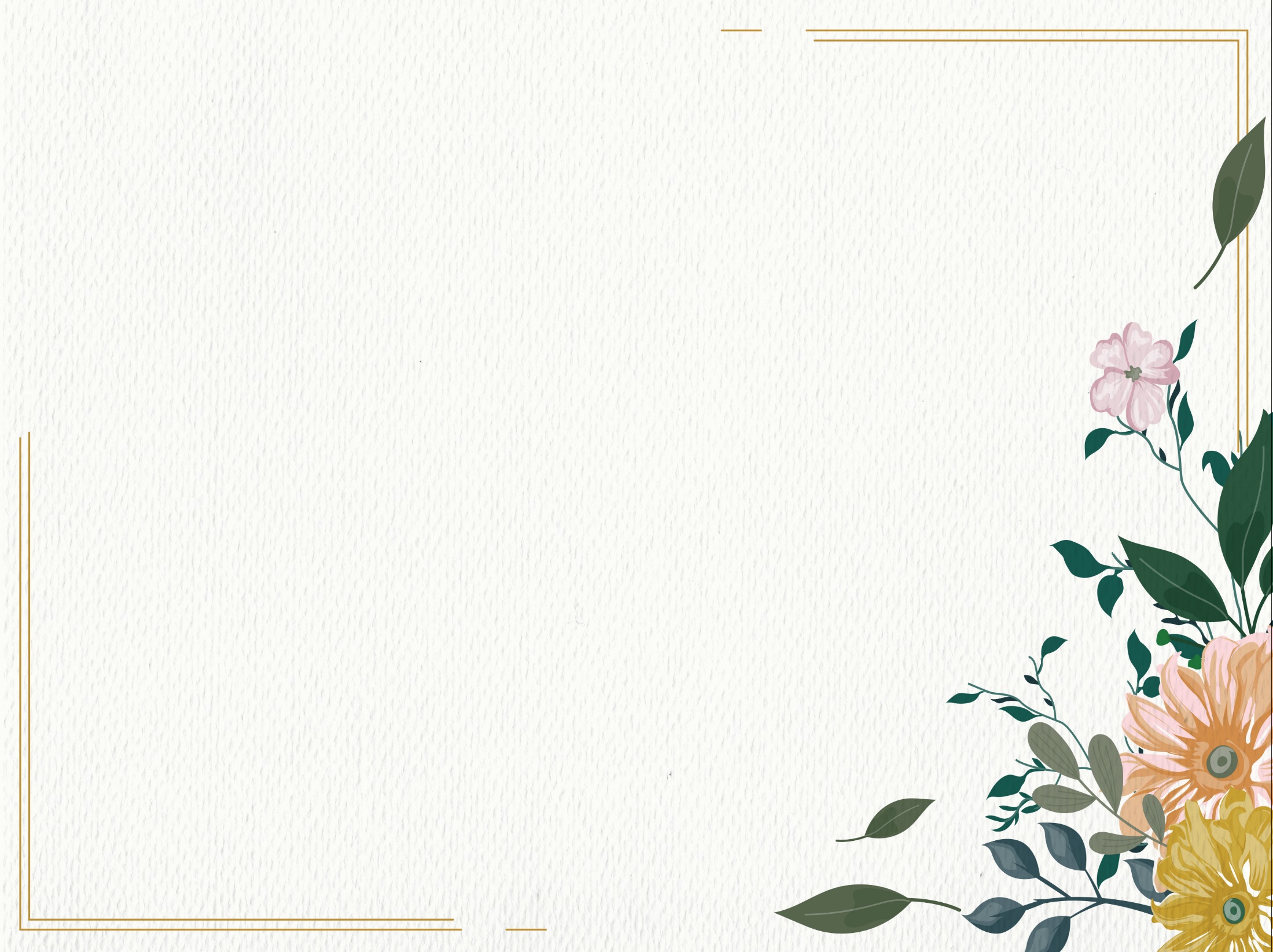 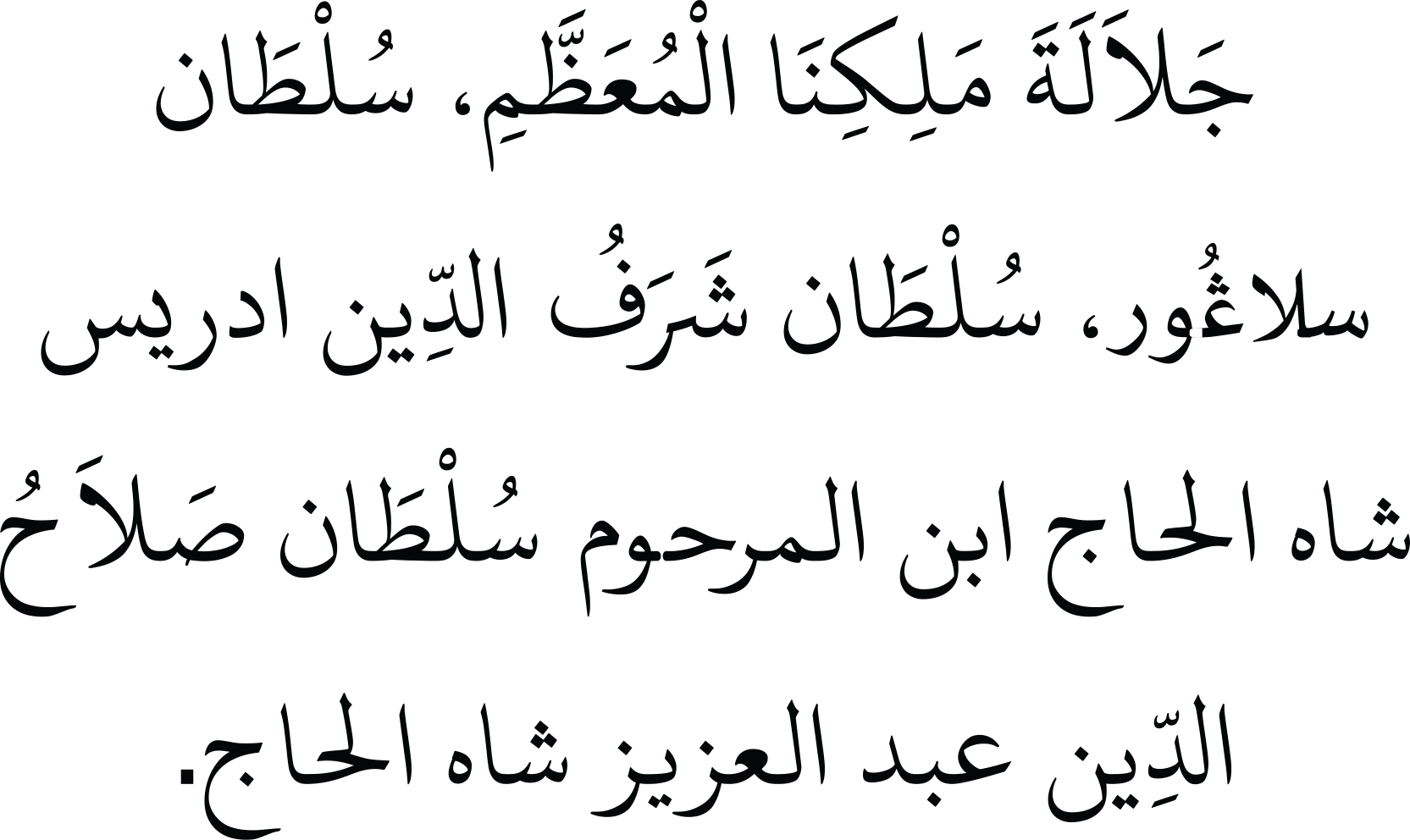 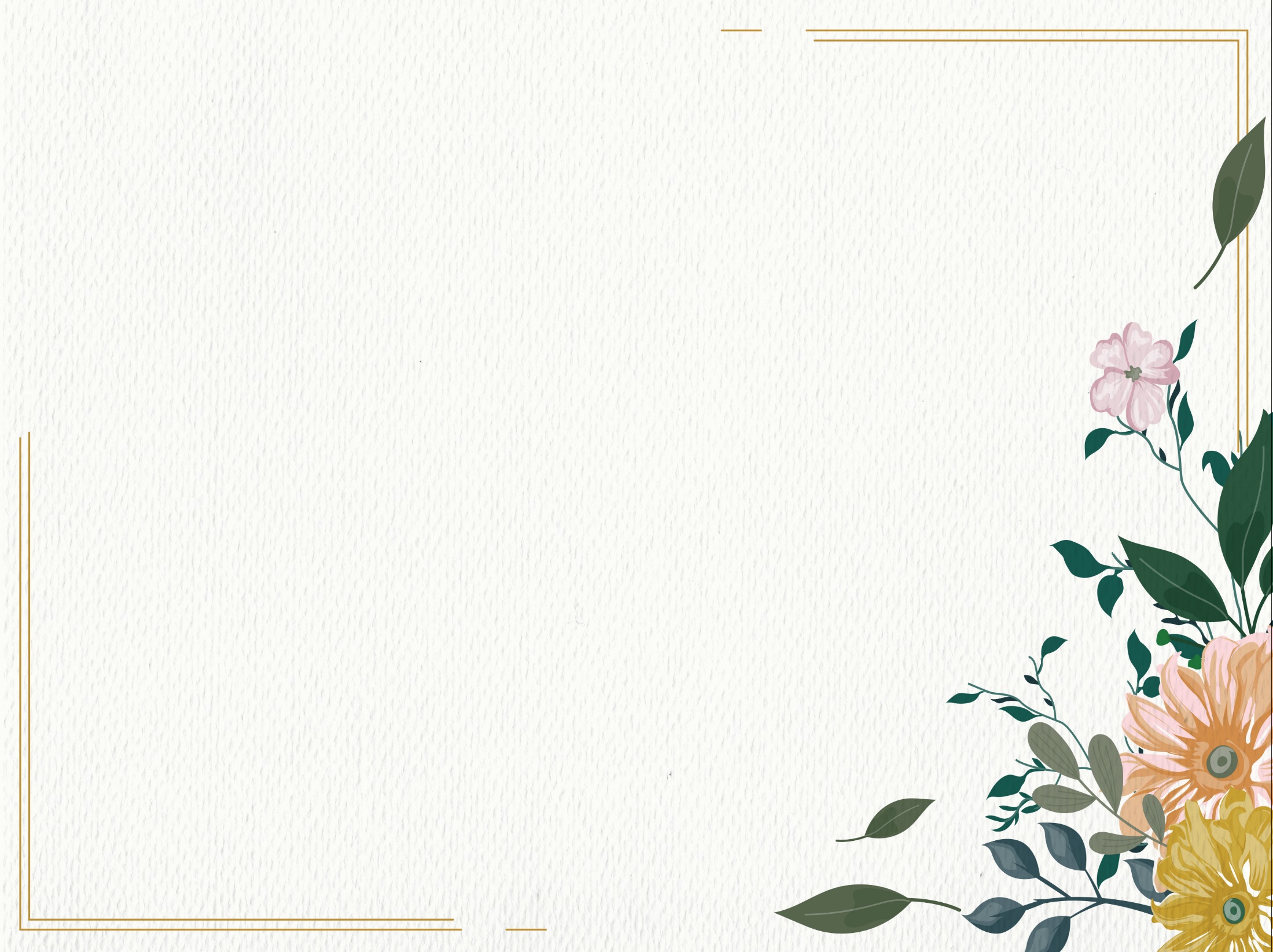 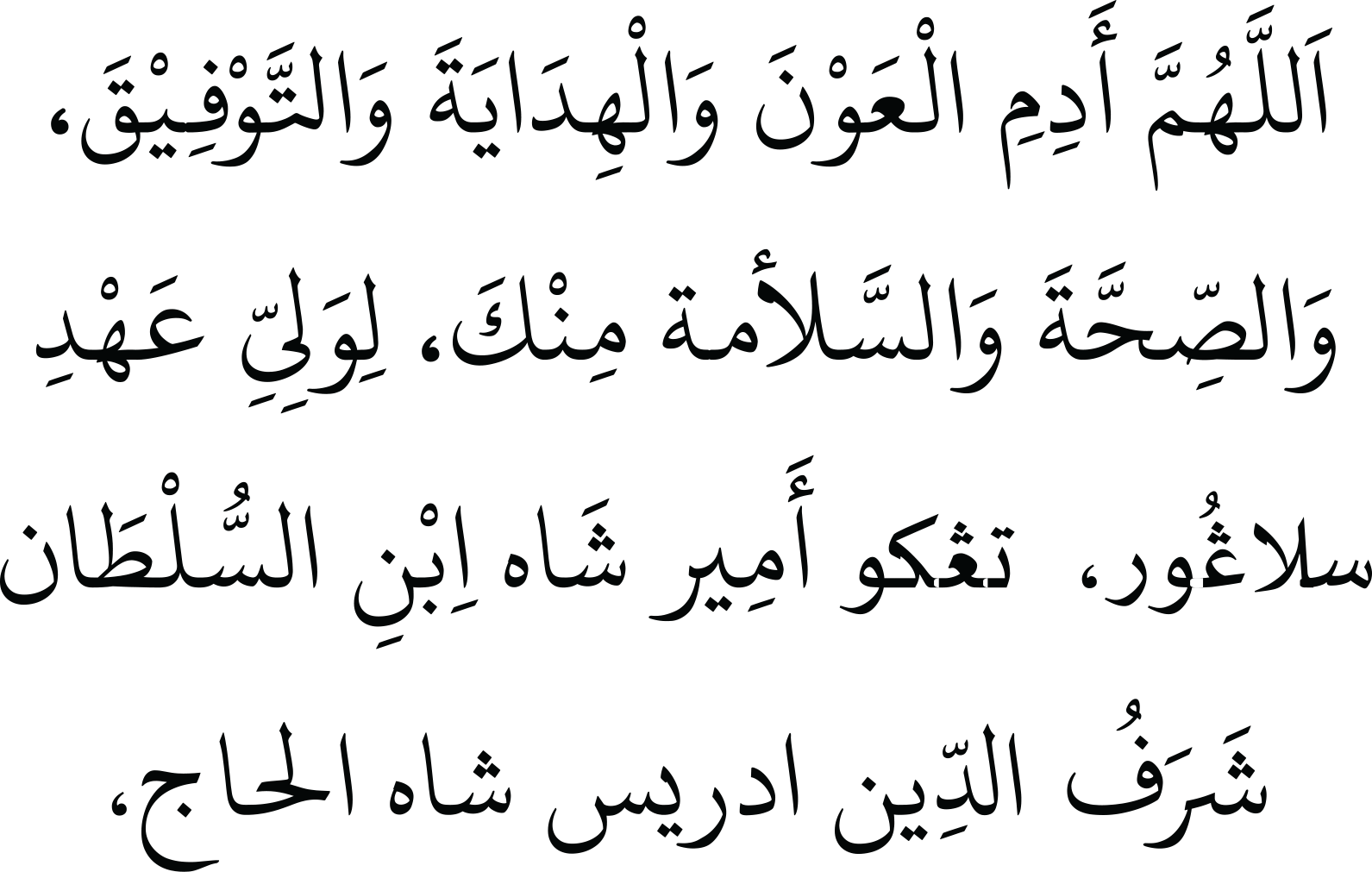 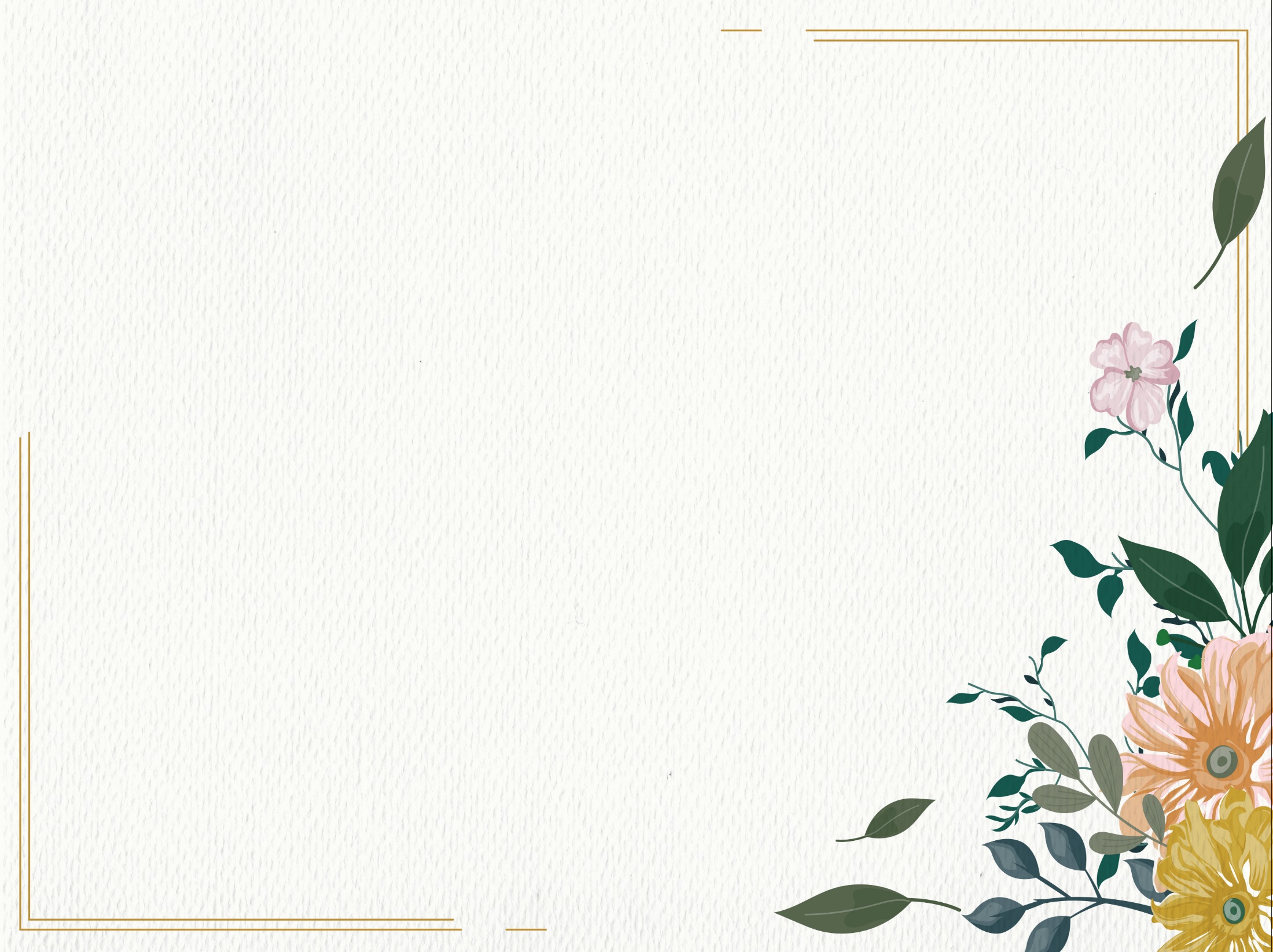 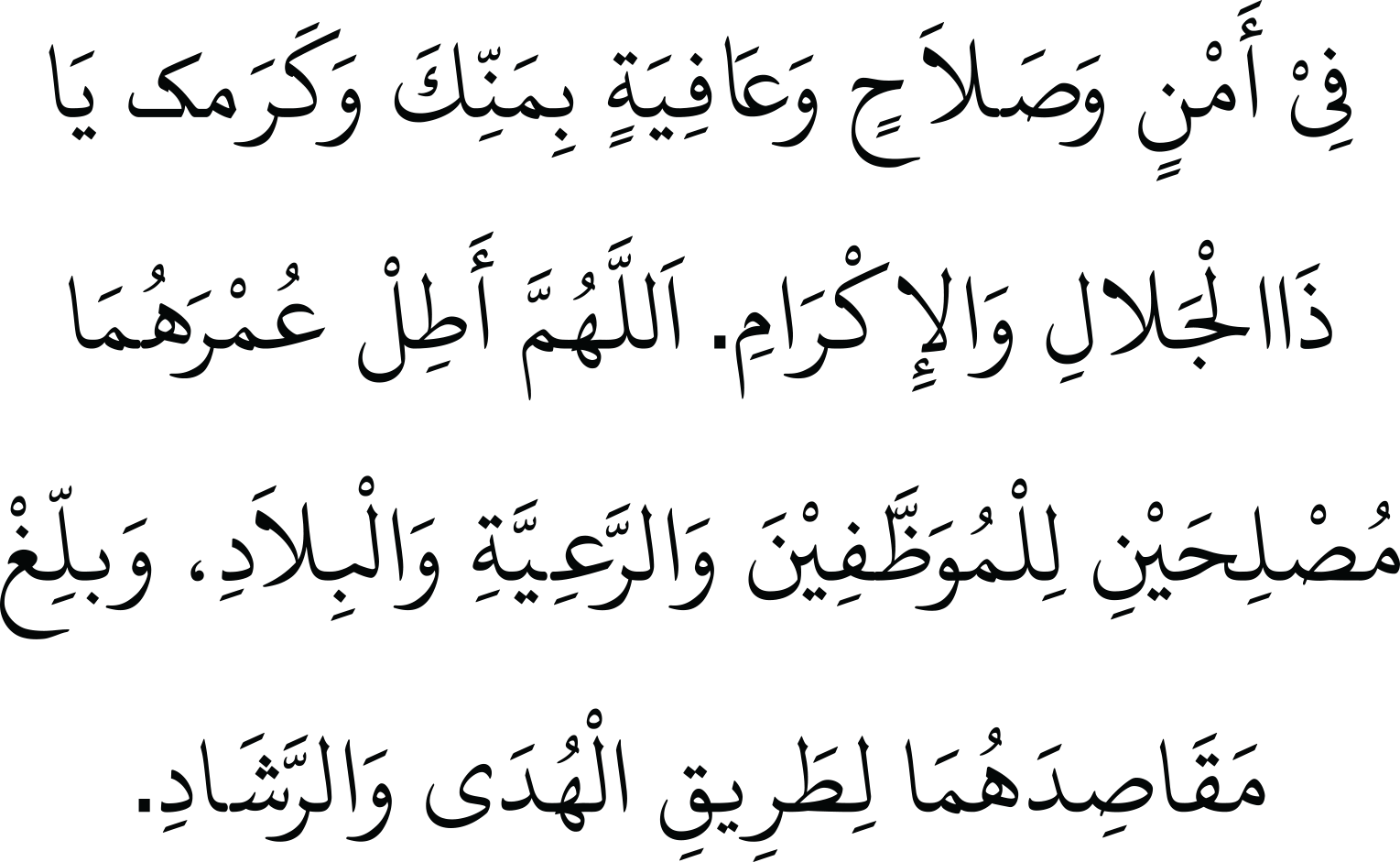 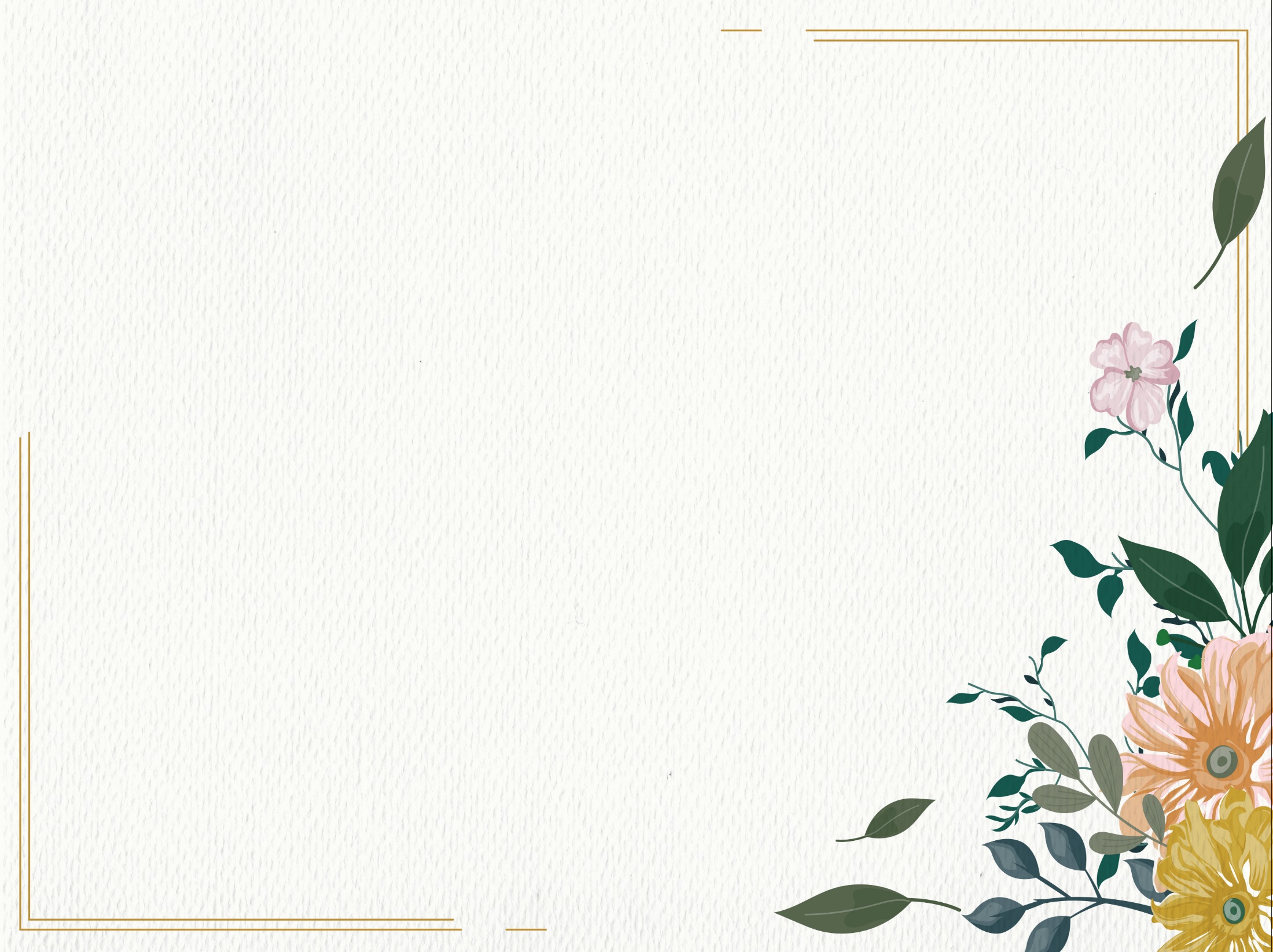 اللَّهُمَّ يَا عَزِيْزُ يَا مُنْتَقِمُ يَا جَبَّارُ، اللّٰهُمَّ يَا ذَا الجَلَالِ وَالإِكْرَامِ، اللّٰهُمَّ إِنَّا نَشْهَدُ أَنَّكَ أَنْتَ اللهُ، اَلَّذِي لَا إِلَهَ إِلَّا أَنْتَ، اَلْأَحَدُ الصَّمَدُ، اَلَّذِي لَمْ يَلِدْ وَلَمْ يُولَدْ، وَلَمْ يَكُنْ لَهُ كُفُوًا أَحَدٌ.
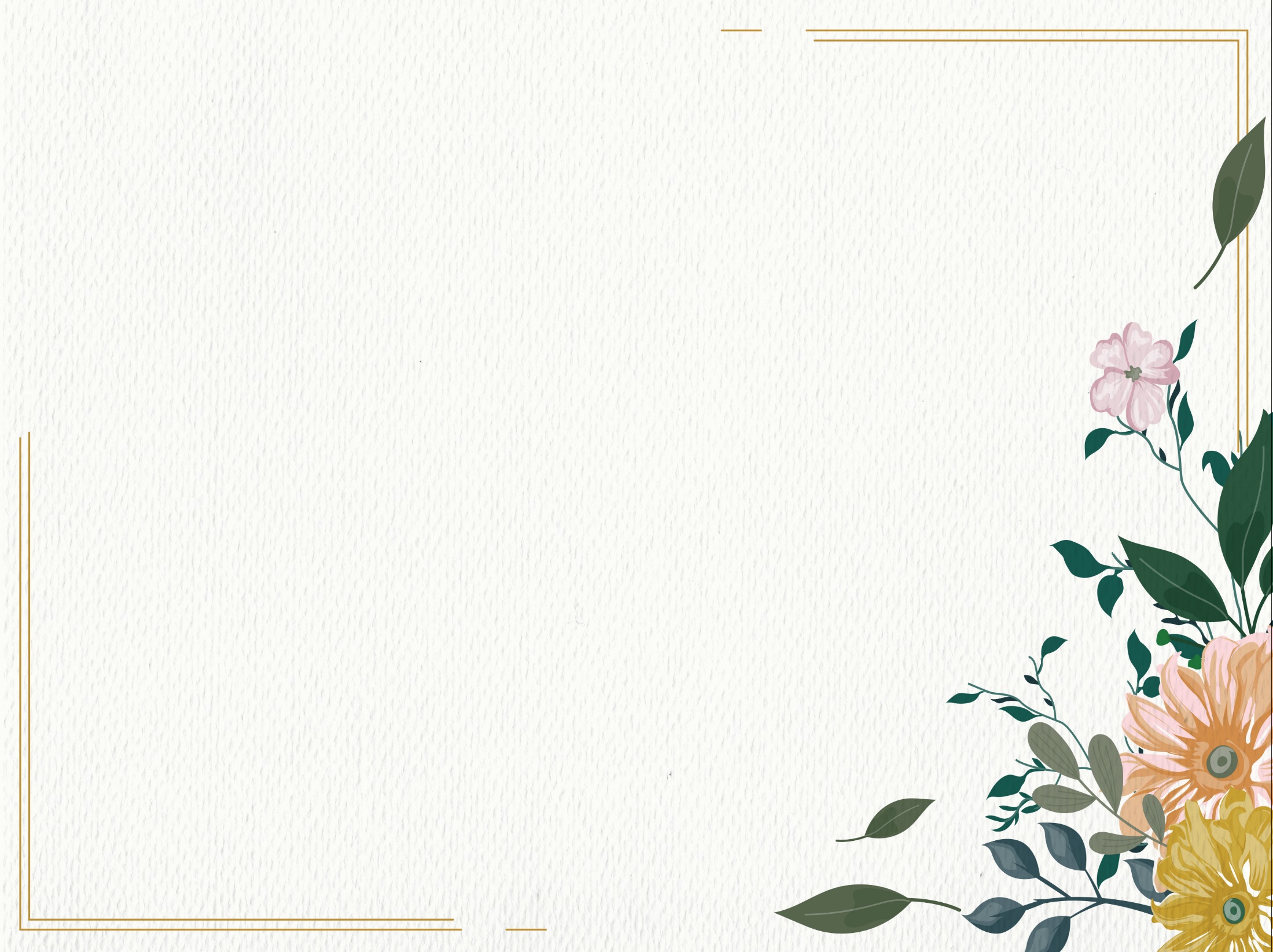 اللَّهُمَّ عَلَيْكَ بِالْيَهُودِ الْمُعْتَدِيْن، اَلَّذِيْنَ قَتَلُوا إِخْوَانَنَا الْمُسْلِمِيْنَ فِيْ فِلَسْطِيْنَ ، اللّٰهُمَّ عَلَيْكَ بِهِمْ، فَإِنَّهُمْ لاَ يُعْجِزُونَكَ ، اللّٰهُمَّ شَتِّتْ شَمْلَهُمْ وَفَرِّقْ جَمْعَهُمْ وَاجْعَلِ الدَّائِرَةَ عَلَيْهِمْ,
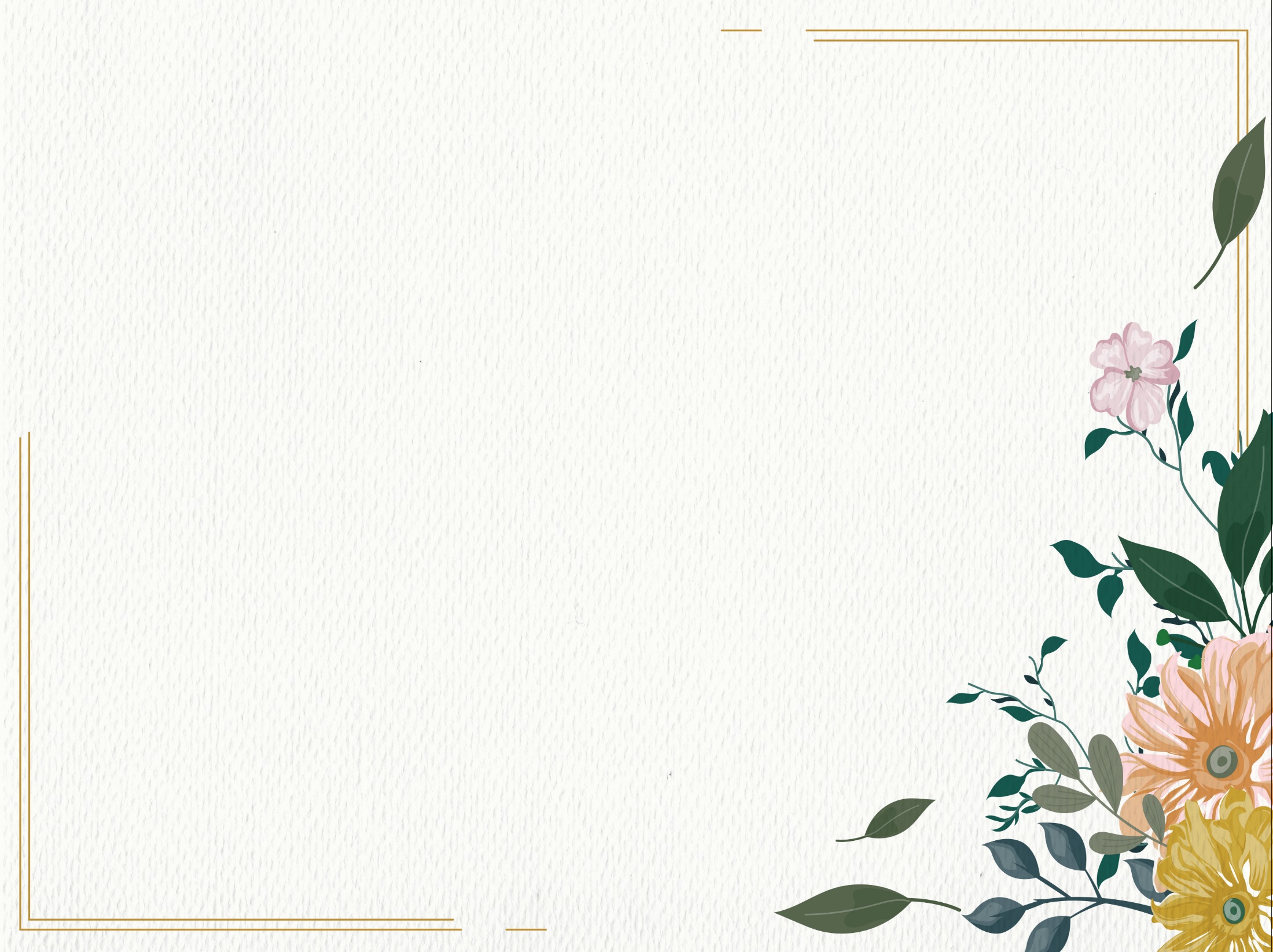 اللّٰهُمَّ أَحْصِهِمْ عَدَدًا، وَاقْتُلْهُمْ بَدَدًا، وَلَا تُغَادِرْ مِنْهُمْ أَحَدًا، اللّٰهُمَّ أَنْزِلْ عَلَيْهِمْ وَعَلَى مَنْ عَاوَنَهُمْ، بَأْسَكَ الَّذِي لَا يُرَدُّ عَنِ الْقَوْمِ الظَّالِمِيْنَ.
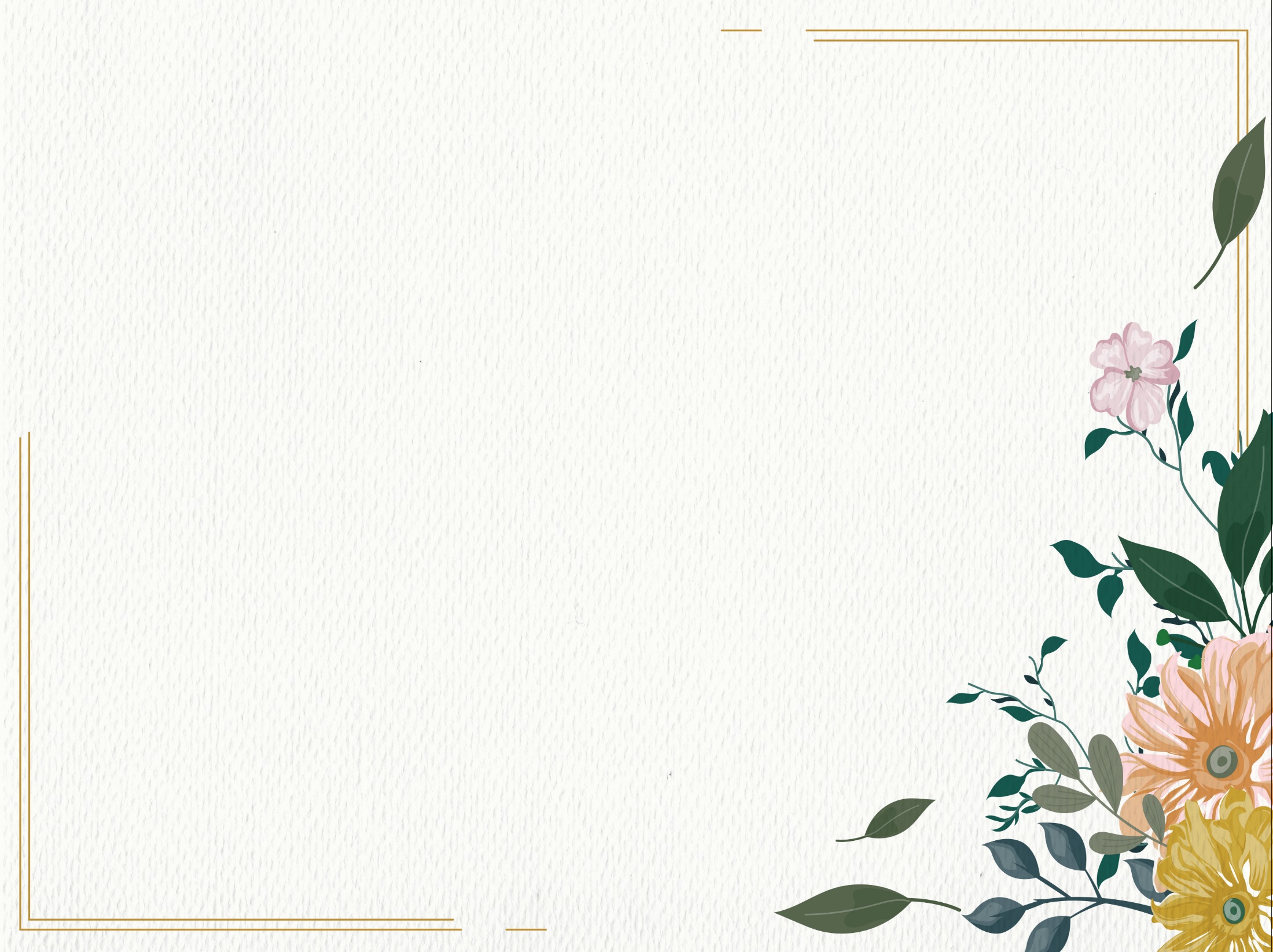 اَللَّهُمَّ انْصُرْ إِخْوَانَنَا الْمُسْلِمِيْنَ وَالمُجَاهِدِيْنَ وَالْمُسْتَضْعَفِيْنَ فِي فَلَسْطِين. 2X
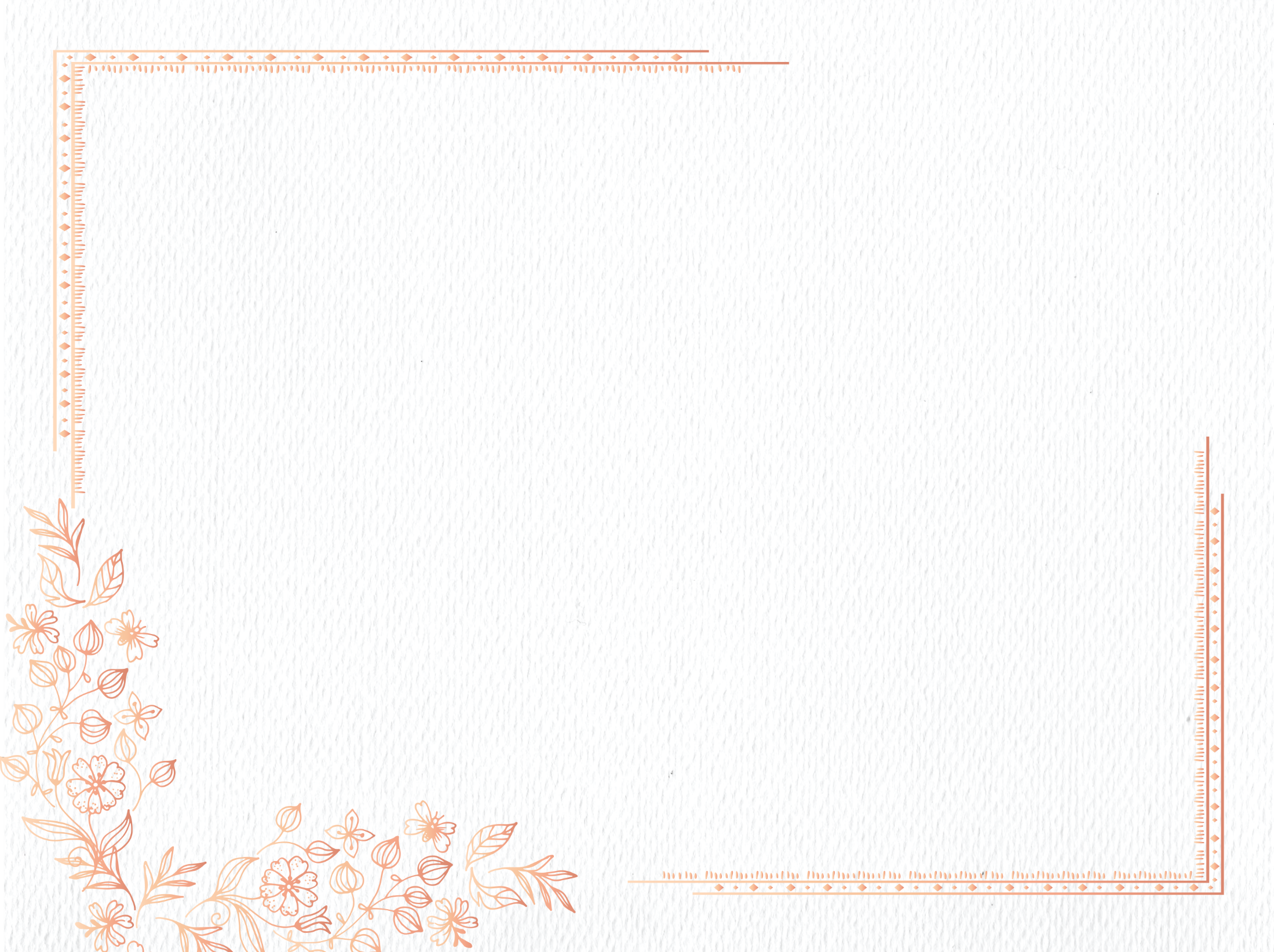 Ya Allah Ya Tuhan kami! Selamatkanlah saudara-saudara kami kaum muslimin yang ditindas di bumi Palestin dan di mana sahaja mereka berada. Ya Allah! sayangi dan kasihilah mereka, keluarkanlah mereka dari penindasan serta kesempitan yang mereka alami selama ini. Ya Allah! Dengan kuasa-Mu Ya Allah, jadikanlah sebab perjuangan dan doa kami semua, kau kembalikan tanah mereka yang dirampas.
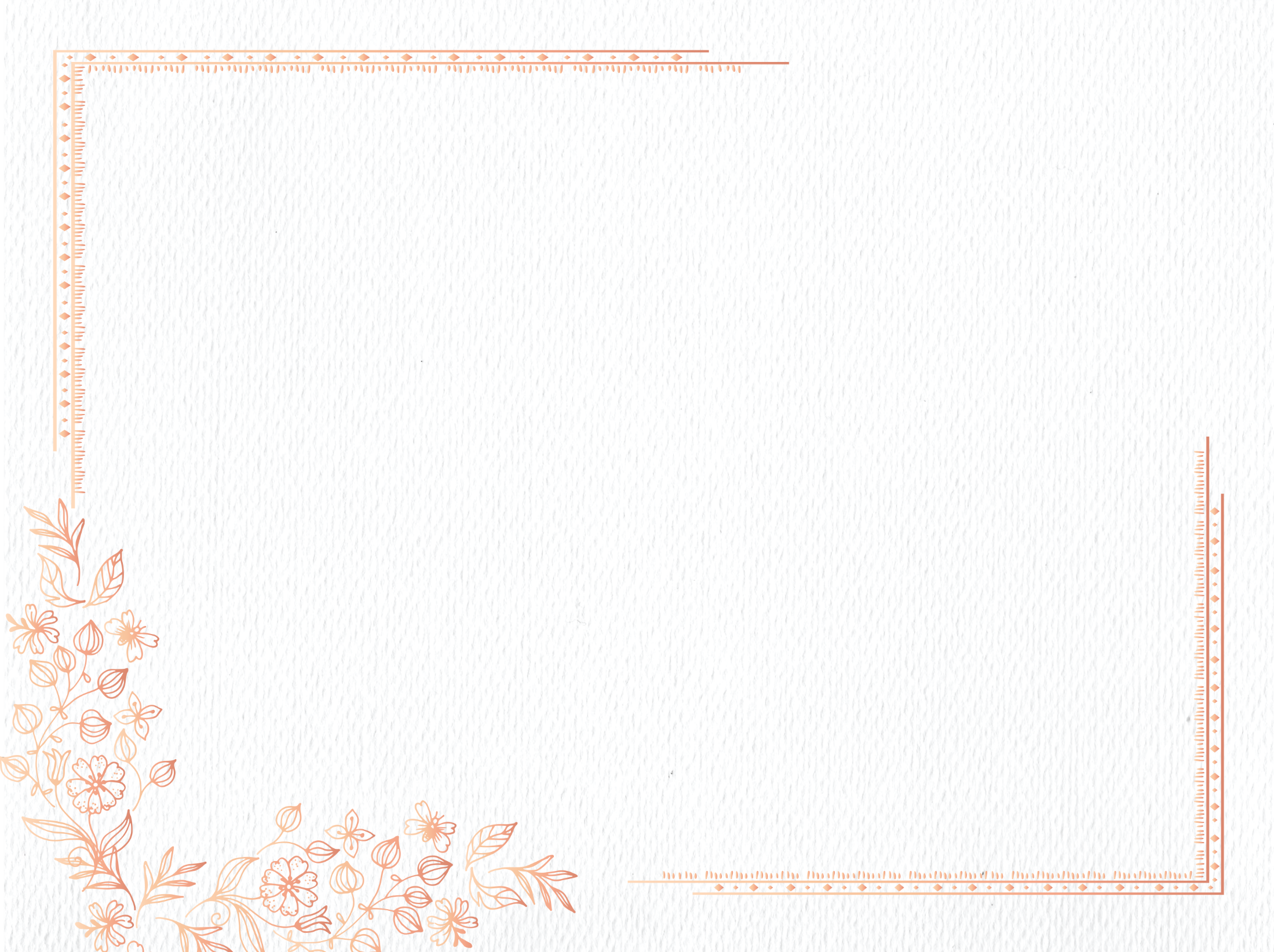 Kau hapuskanlah kezaliman yang ada di muka bumi ini. Berikanlah keadilan kepada mereka yang dianiaya serta dizalimi. Ya Allah! Anugerahkanlah kemenangan kepada saudara kami kaum muslimin di Palestin. Berikanlah kepada pejuang-pejuang Islam serta rakyat Palestin kekuatan serta kesabaran menghadapi kekejaman musuh. Ya Allah!  Binalah semula  keamanan di bumi Palestin dan kembalikannya ke pangkuan kaum Muslimin.
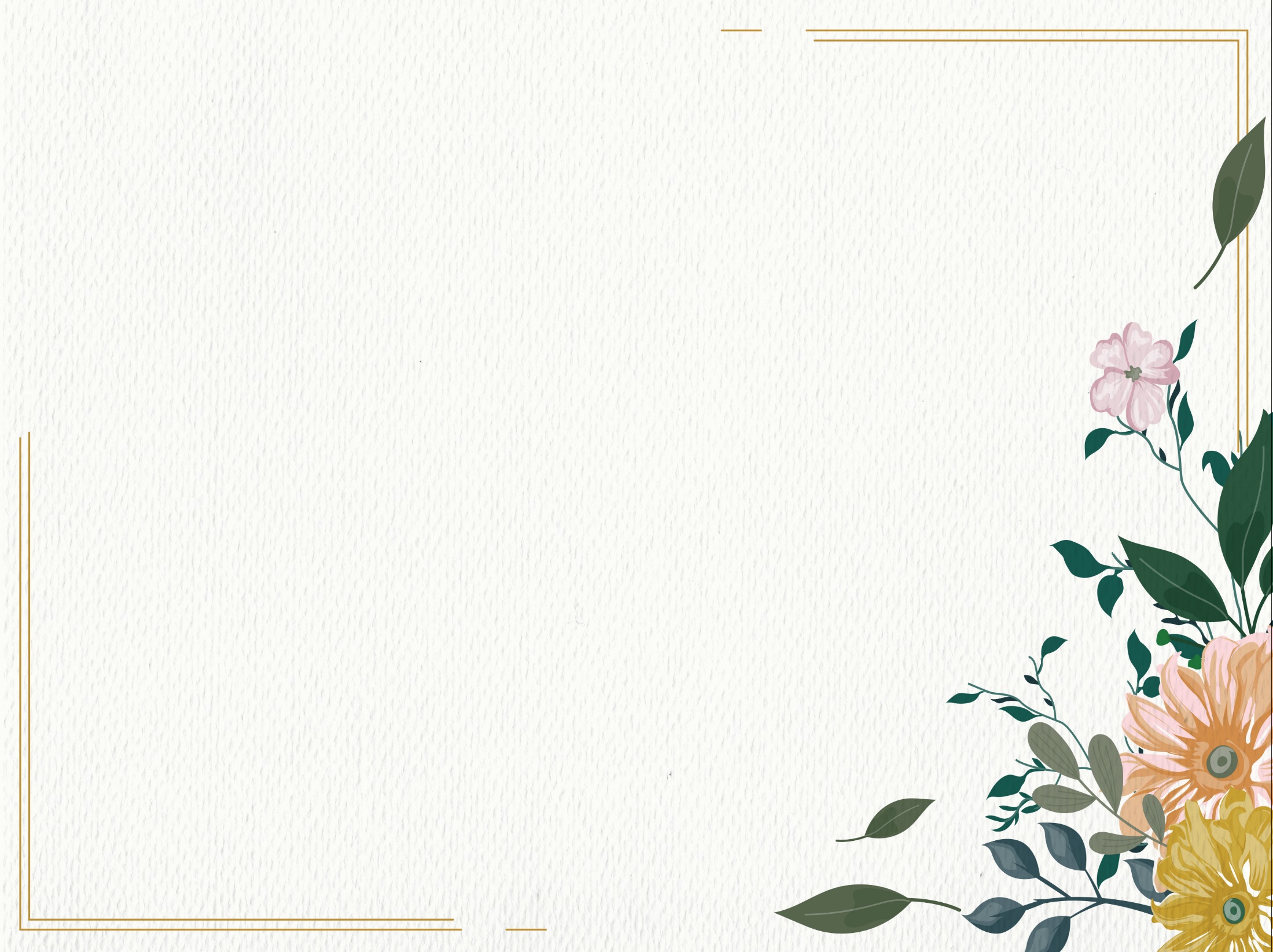 اللَّهُمَّ اِنَّا نَجْعَلُكَ فِي نُحُورِ أَعْدَاءِنَا، وَنَعُوذُ بِكَ مِنْ شُرُورِهِمْ. اللَّهُمَّ بَدِّدْ شَمْلَهُم، وفَرِّقْ جَمْعَهُم وشَتِّتْ كَلِمَتَهمْ، وزَلْزِلْ أَقْدَامَهُمْ، وسَلِّطْ عَلَيْهِمْ كَلْبًا مِنْ كِلَابِكَ، يَا قَهَّارٌ، يَا جَبَّارٌ، يَا مُنْتَقِمٌ، يَا اللهُ.
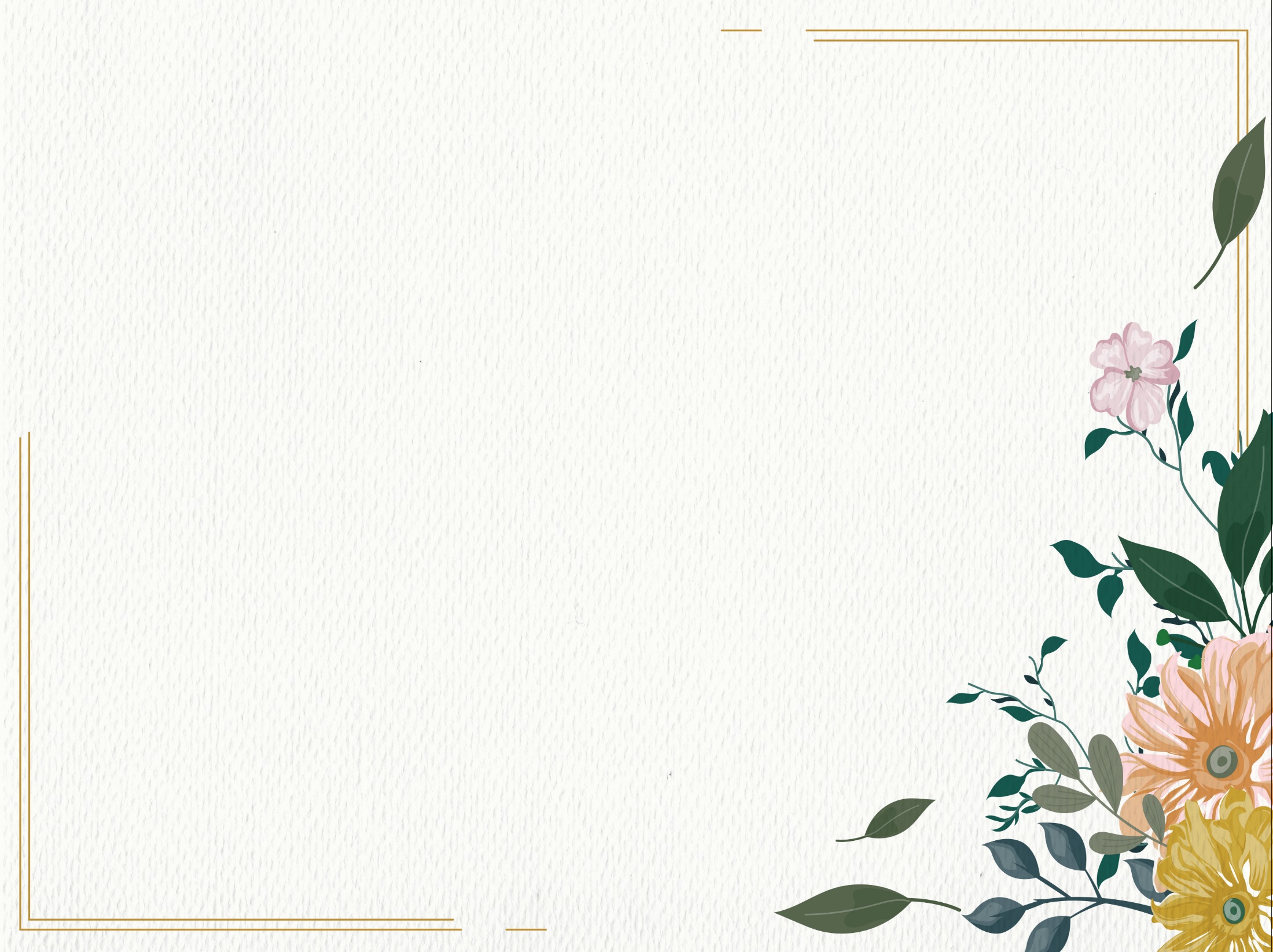 اللَّهُمَّ يَا مُنْزِلَ الْكِتَابِ وَيَا مُجْرِىَ السَّحَابِ وَيَا هَازِمَ الْأَحْزَابِ، اِهْزِمْ أعْدَاءَ المُسْلِمِيْنَ، اِهْزِمْهُمْ، اِهْزِمْهُمْ، وَانْصُرِ الْمُسْلِمِيْنَ عَلَيْهِمْ.
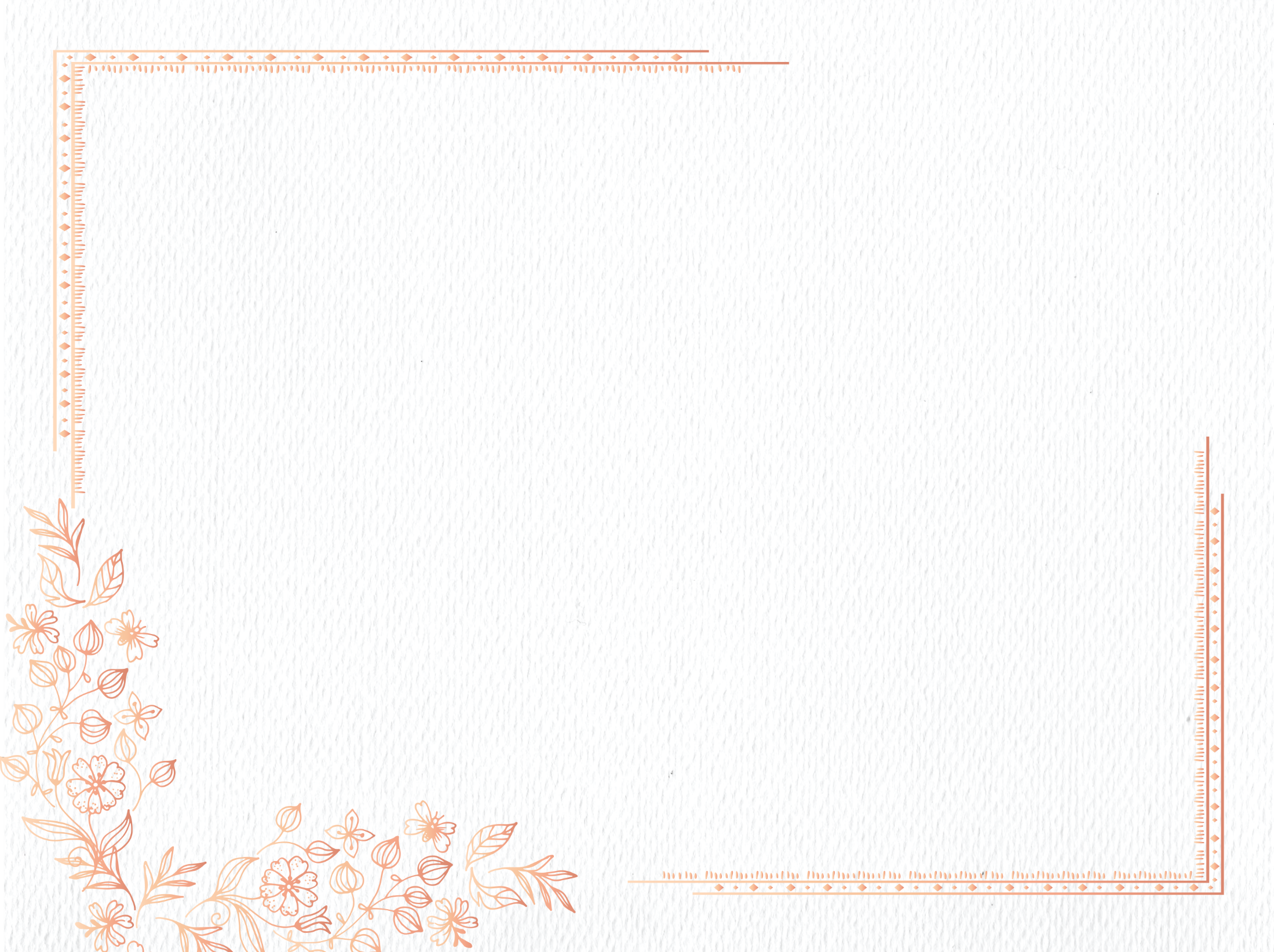 Ya Allah! Jadikanlah kami antara hamba-Mu yang menjaga amanah. Kuatkan iman kami agar menjauhi perbuatan khianat serta jauhkan kami termasuk dalam golongan yang mengabaikan tanggungjawab dan jauhi negeri dan negara kami daripada kehancuran disebabkan perbuatan rasuah, penyelewengan dan salah guna kuasa.
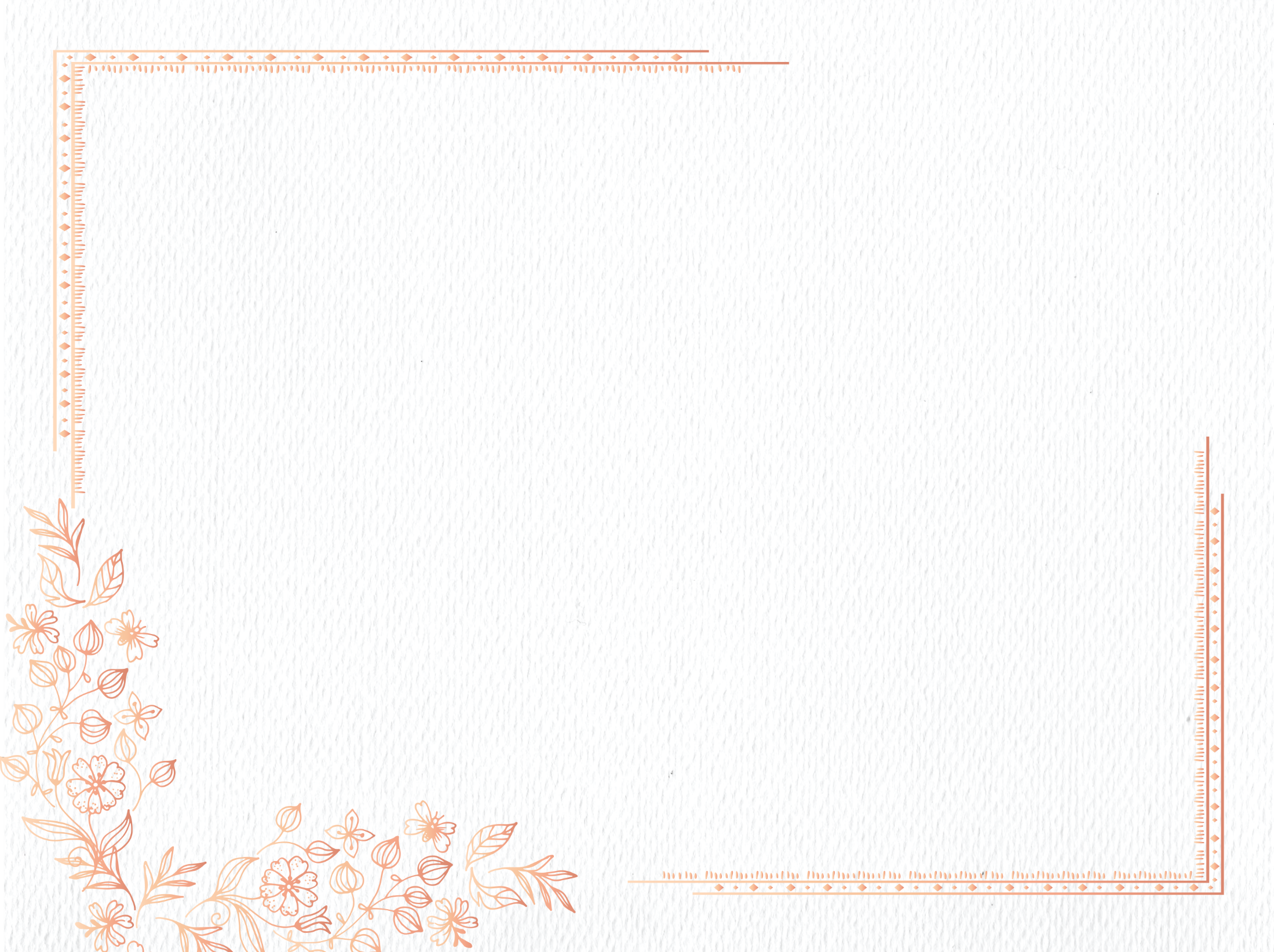 Serahkan tanggungjawab memimpin negara kami kepada hamba-Mu yang amanah dan jujur serta tegas lagi berani menegakkan kebenaran dan melaksanakan keadilan berlandaskan syariat. Jadikanlah Ya Allah masjid dan surau di Negeri Selangor rumah-rumah-Mu yang aman, mempersatukan dan menjadi nadi kekuatan ummah.
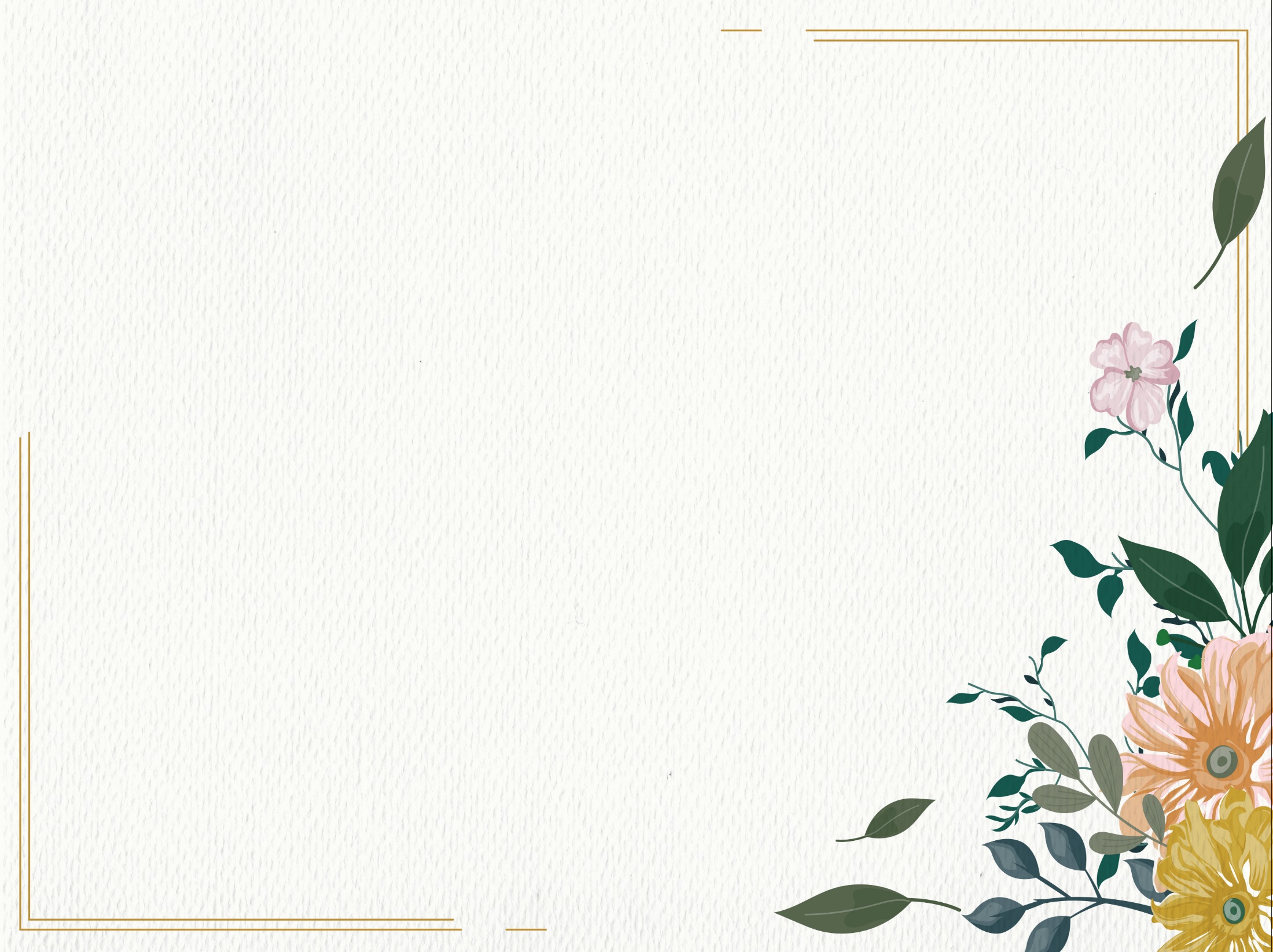 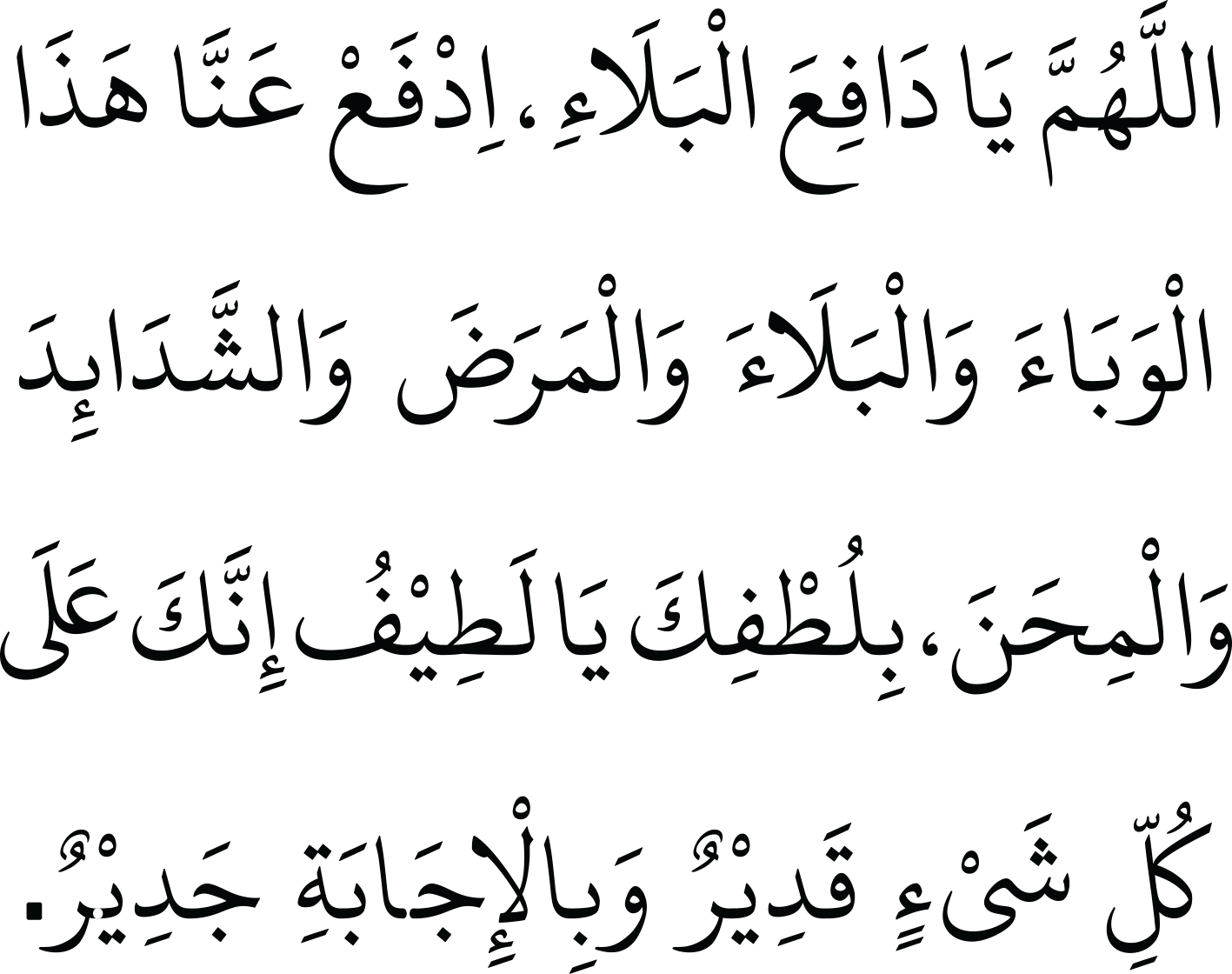 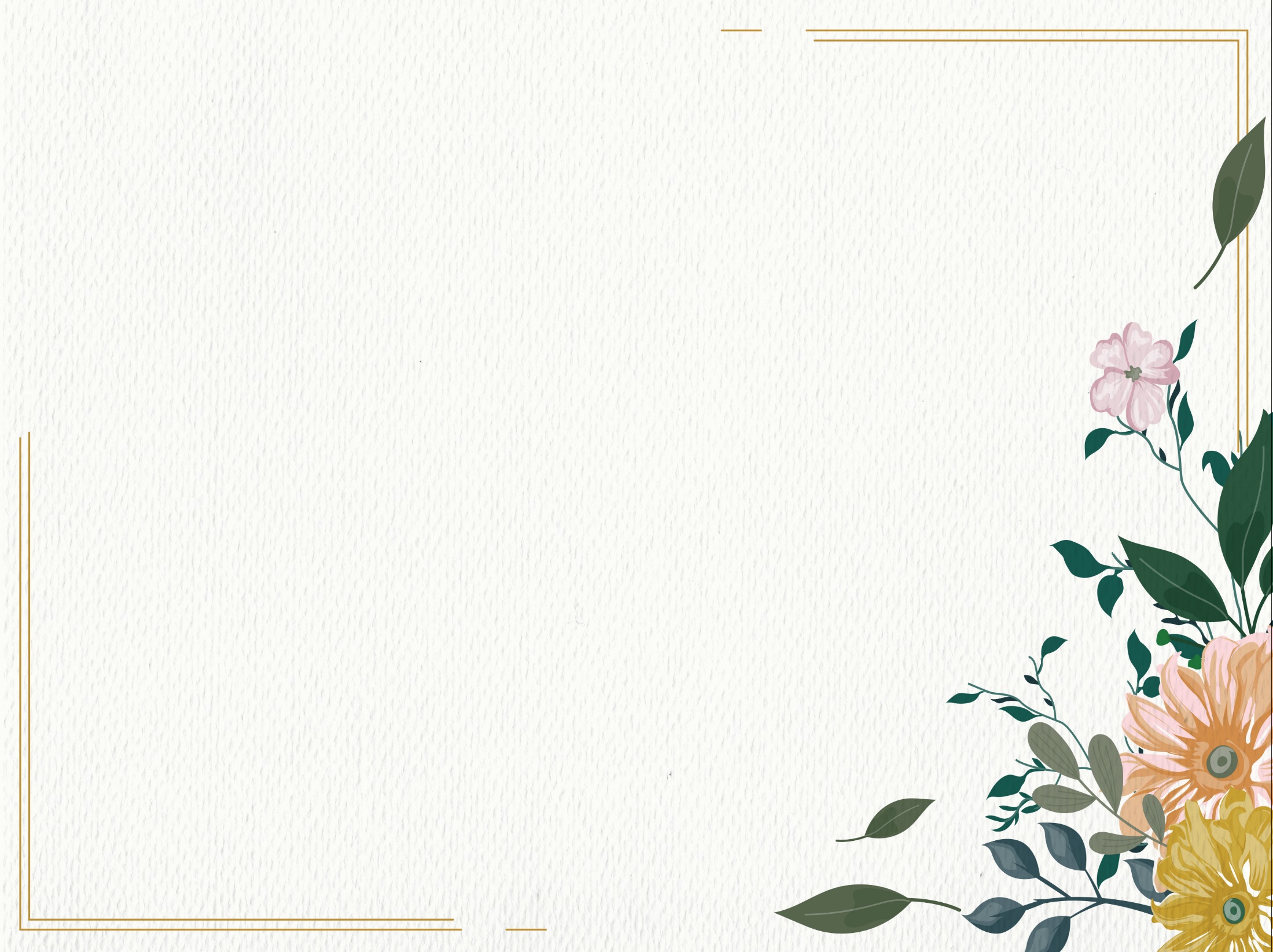 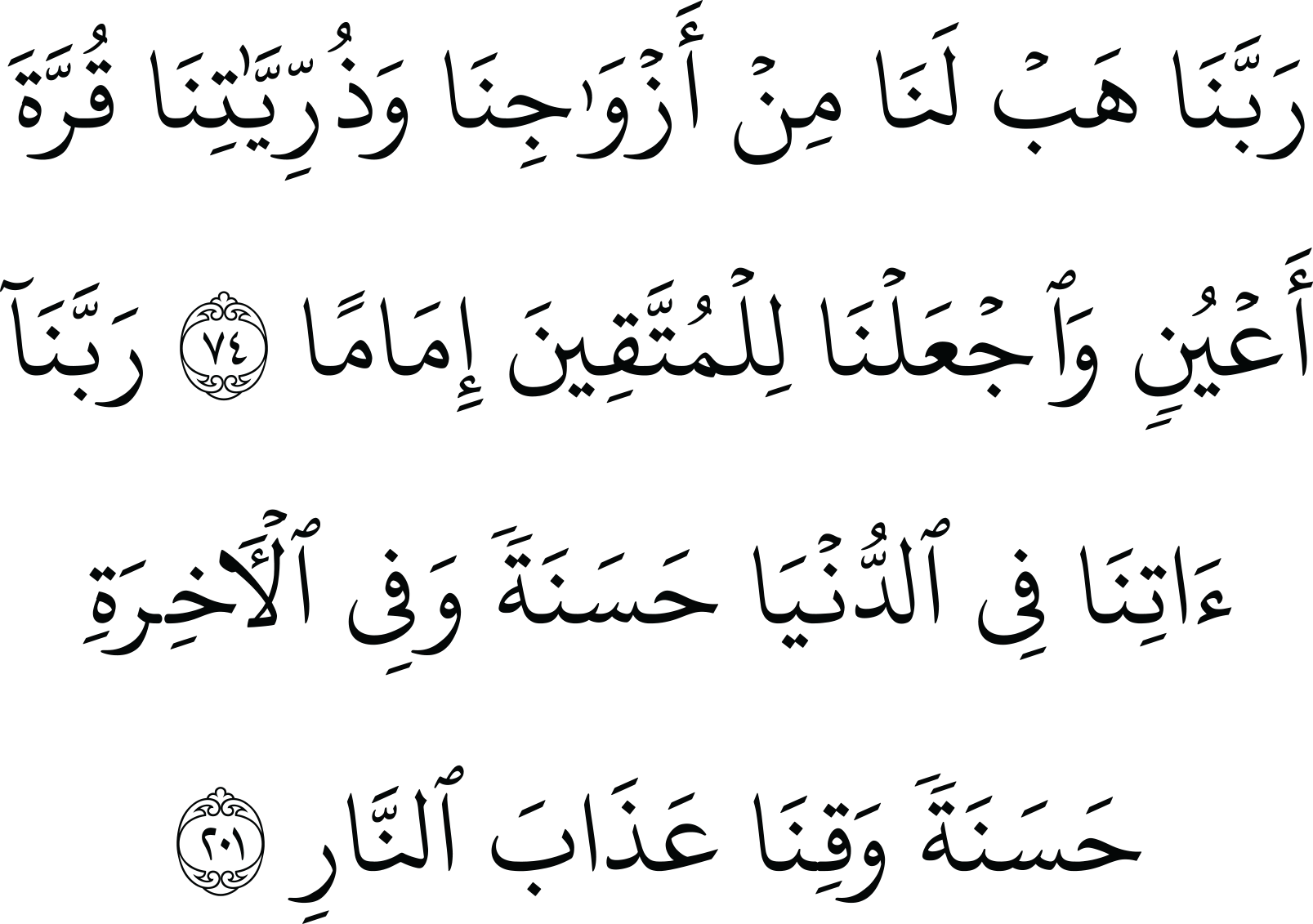 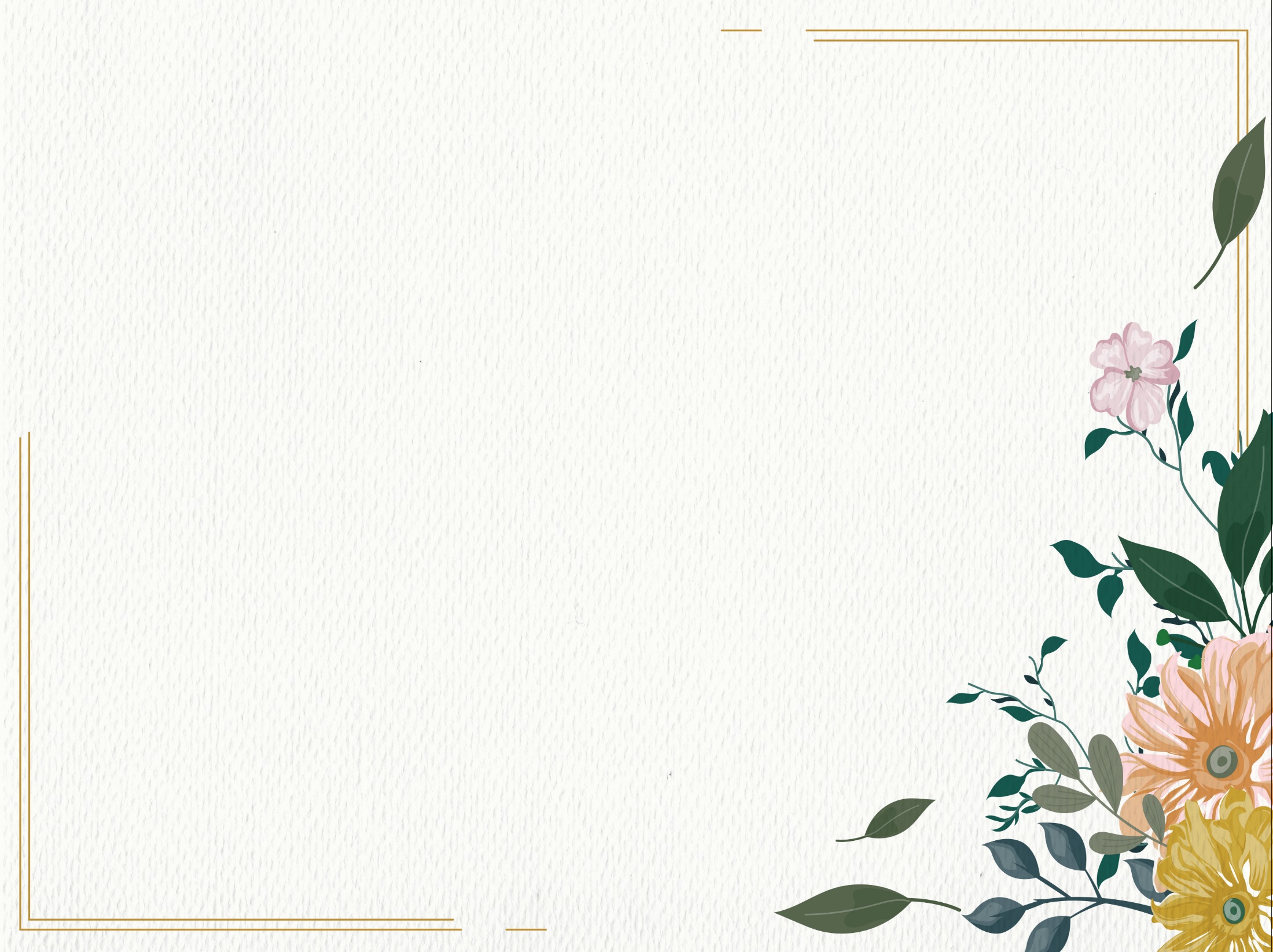 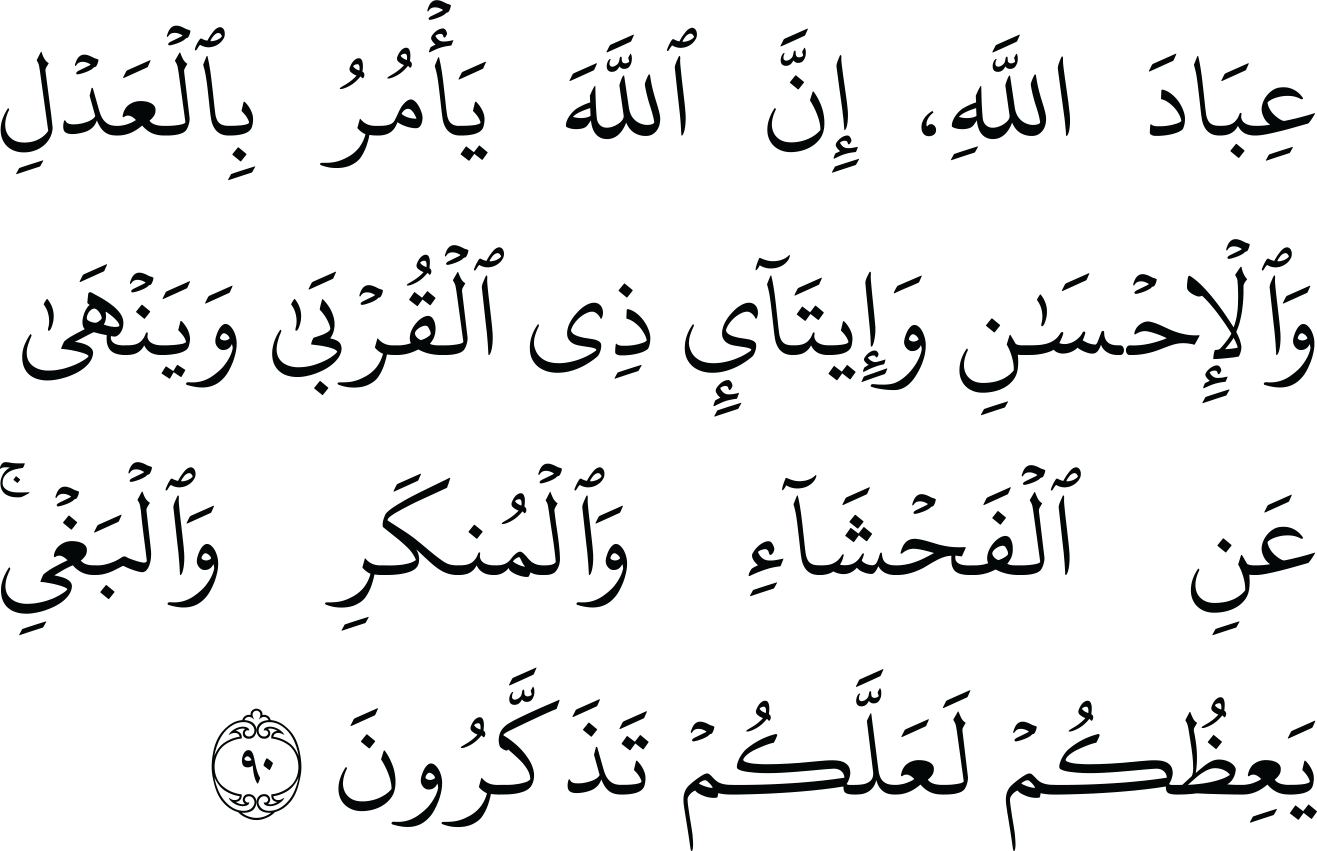 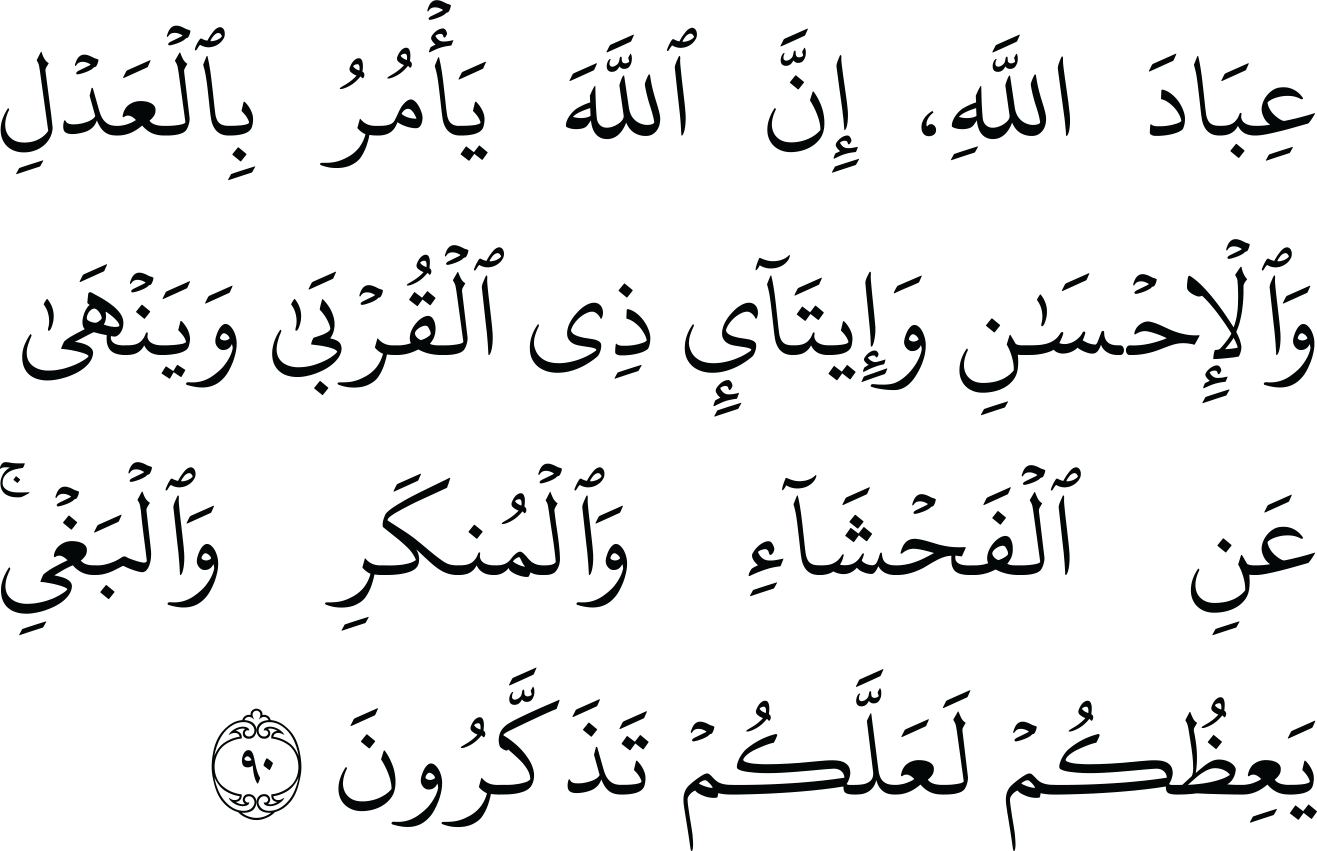 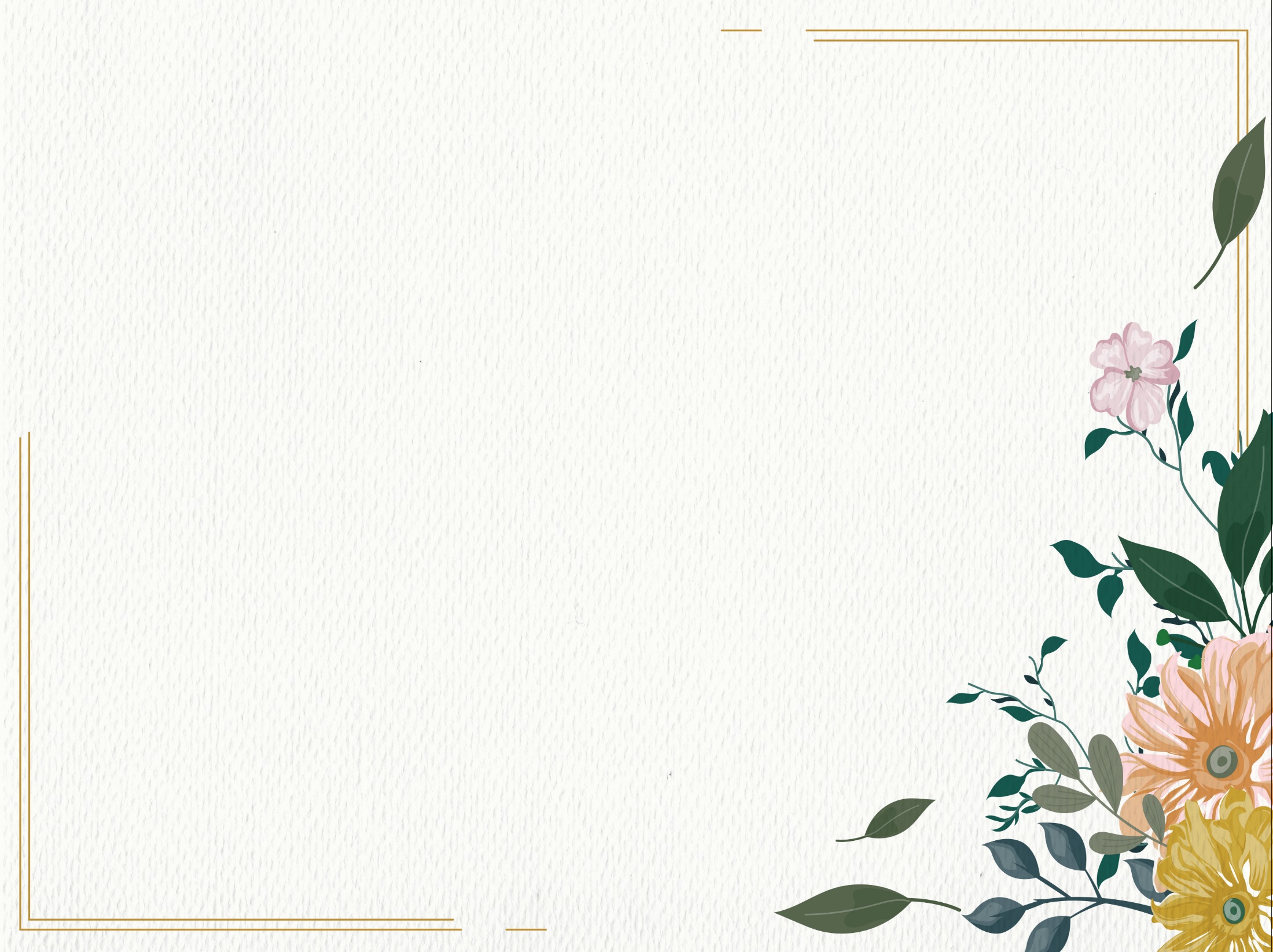 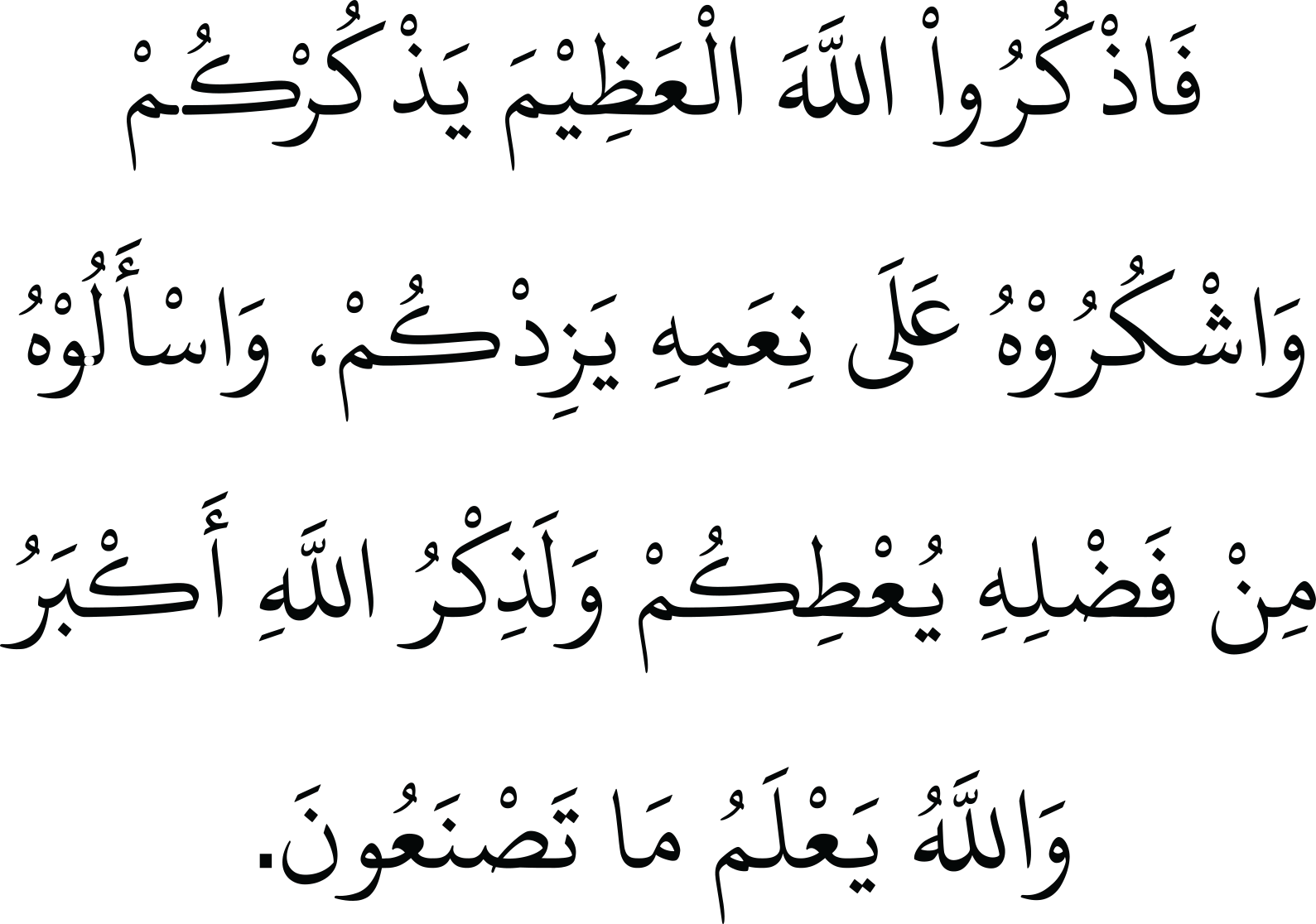 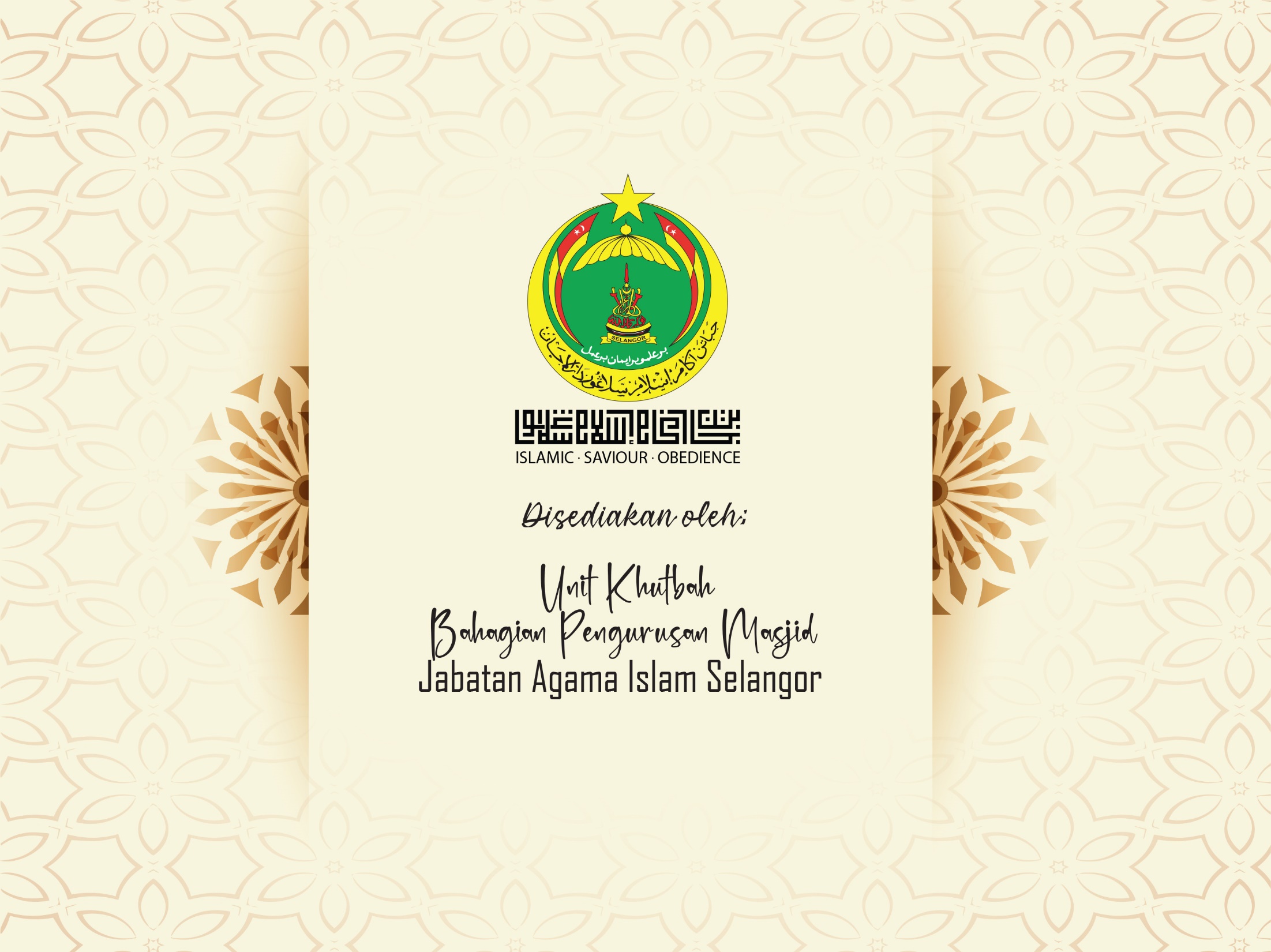